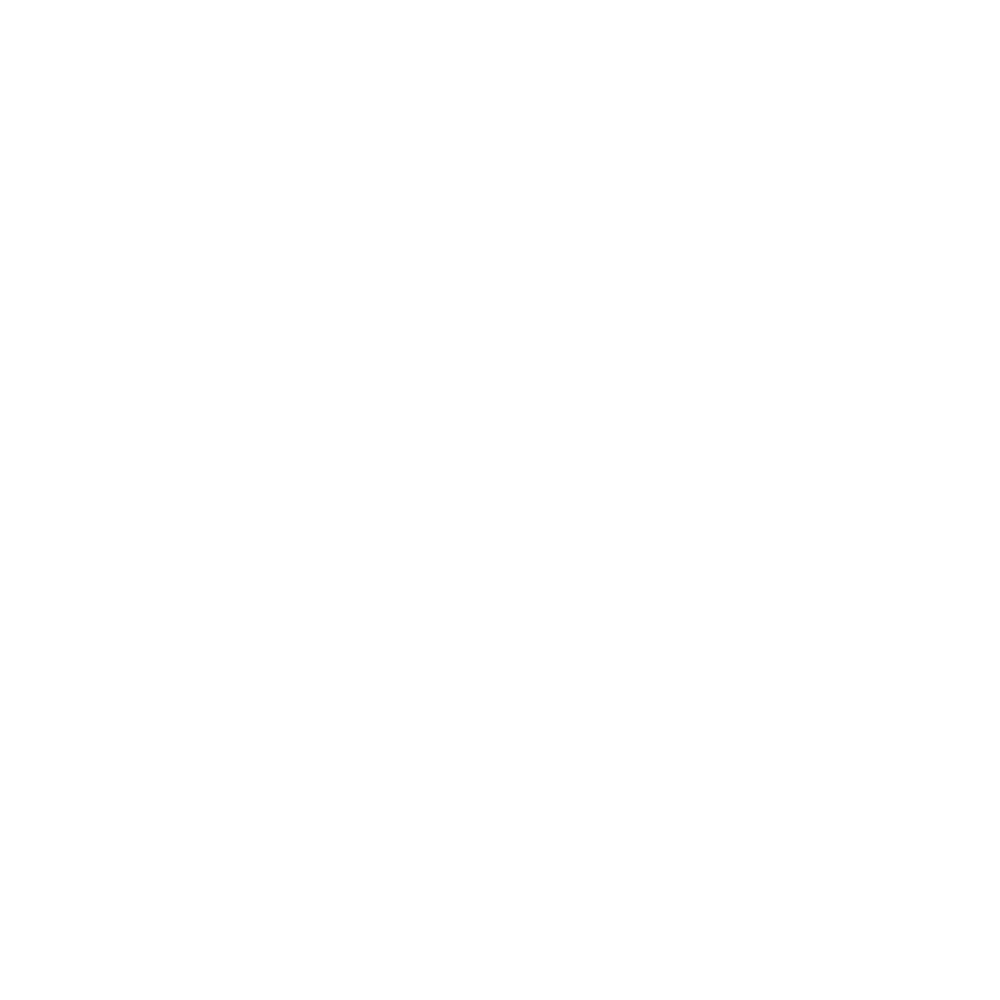 Build and Deploy Cloud Native Camel Quarkus Routes With Tekton and Knative
Omar Al-Safi
2020
APACHECON @HOME
Spt, 29th – Oct. 1st
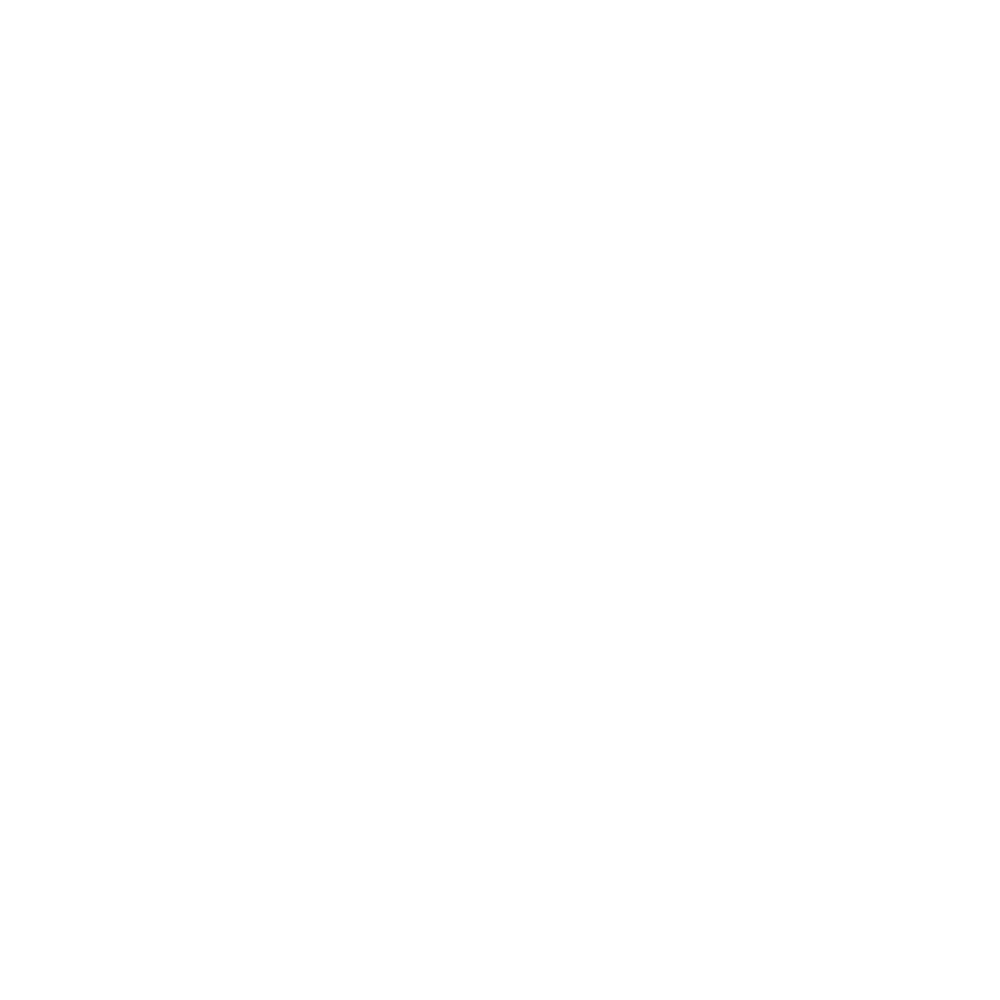 About
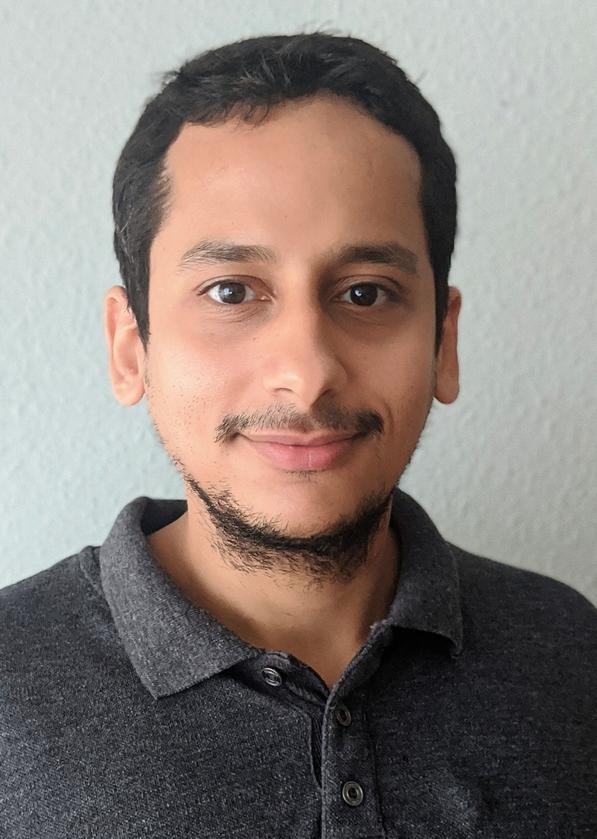 Omar Al-Safi

Open Source Software Engineer at Talend 
Apache Camel PMC and Commiter
Based in Germany 
Twitter: @omarsmak Github: omarsmak
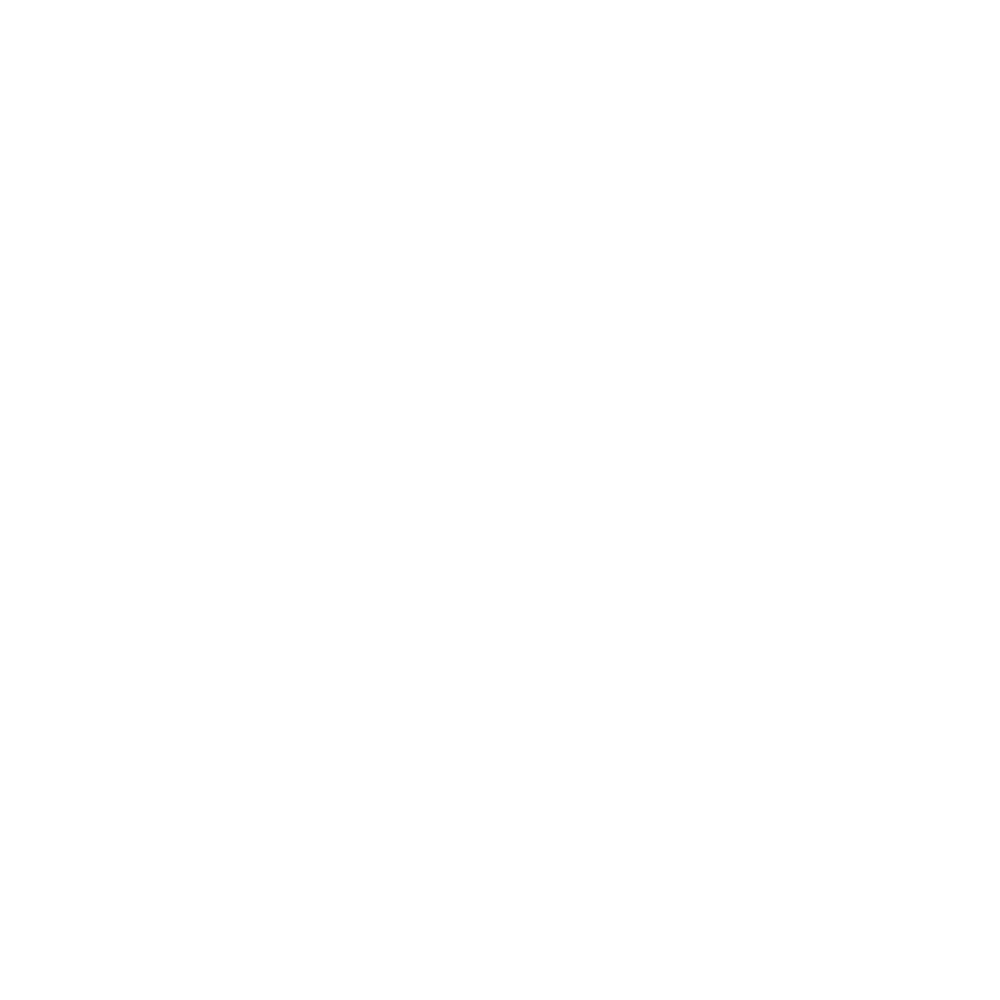 Agenda
What is Cloud Native?
Introduction to GraalVM Native Image.
Introduction to Camel Quarkus.
Introduction to Knative.
Introduction to Tekton.
Put it all together with a Demo.
[Speaker Notes: Cloud Native ~ 2min
GraalVM ~ 6min -> 8min
Camel Quarkus ~ 6min -> 14min
Knative ~ 6min -> 20min
Tekton ~ 6min -> 26min
Demo ~ 8min -> 34min
Q&A ~ 5min -> 39min]
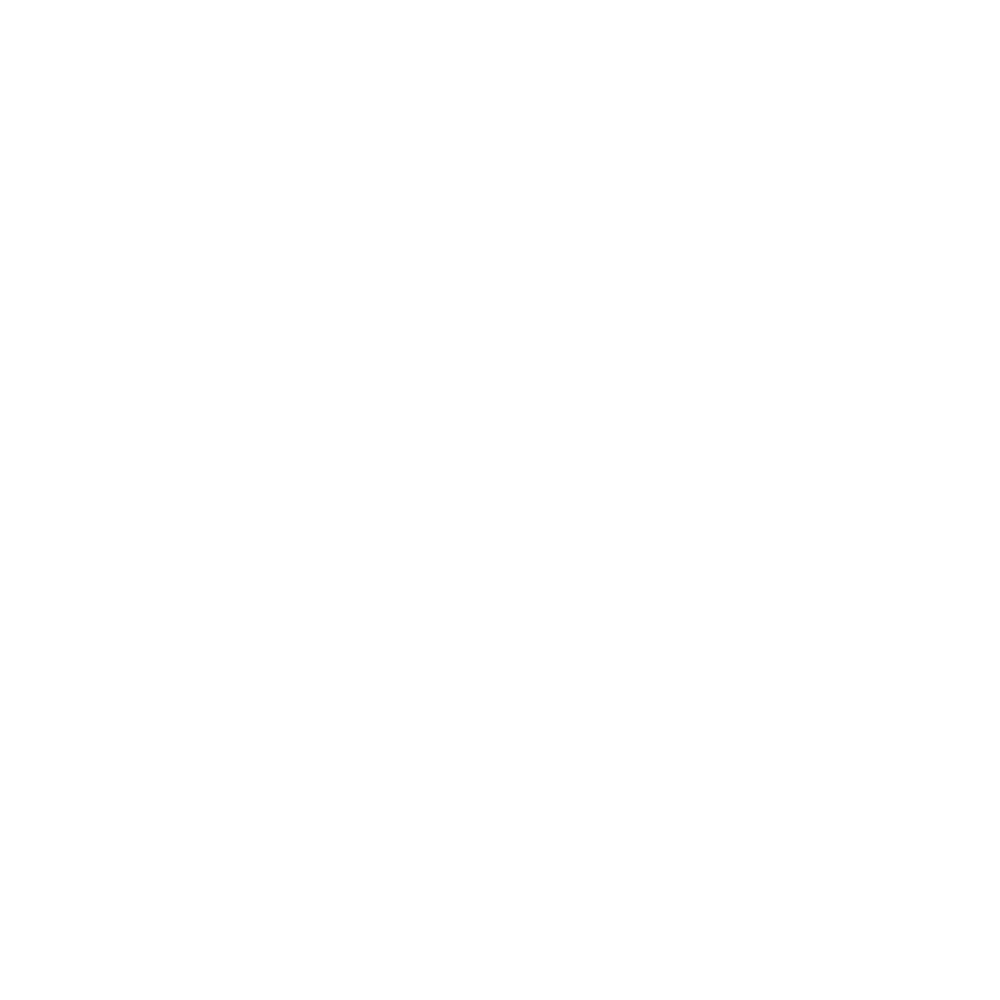 What is Cloud Native?
[Speaker Notes: So first before we get into our topics for this talk, let’s take a look on Cloud native definition, for me personally I was always confused about this meaning.]
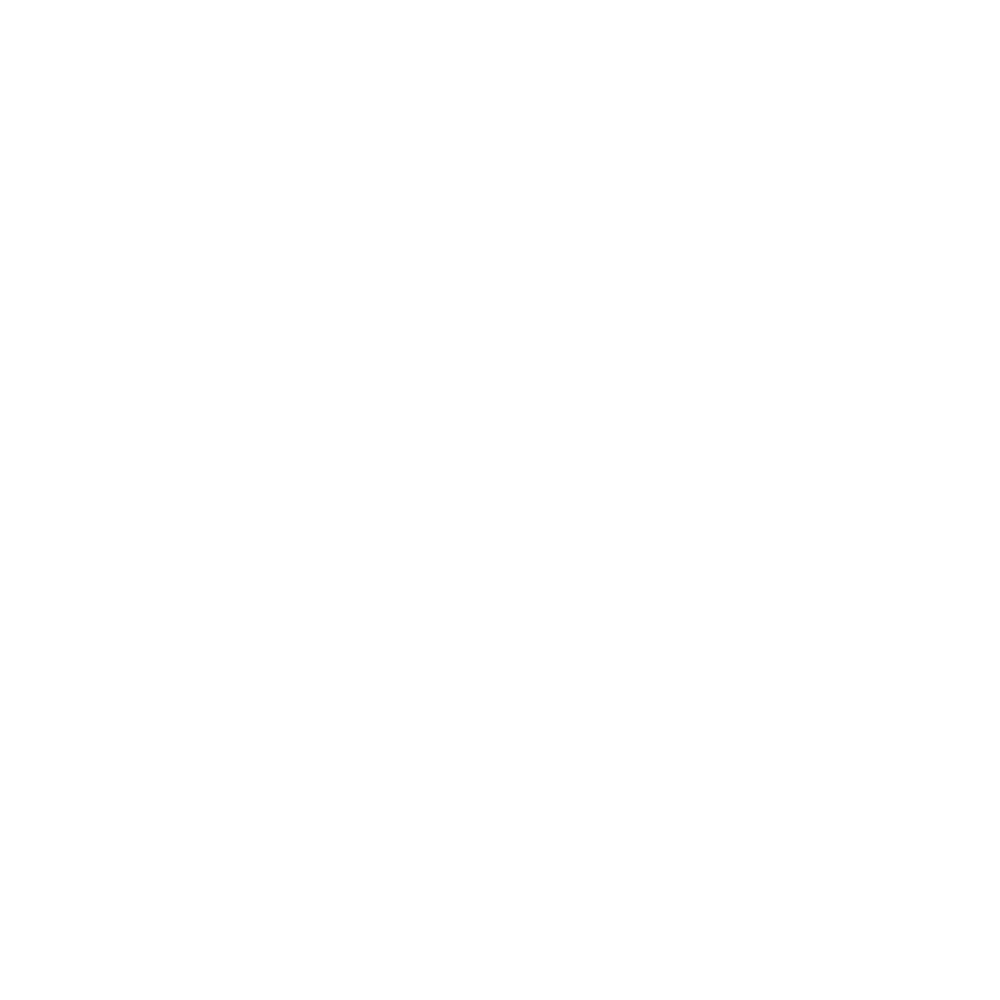 What is Cloud Native?
Open source stack.
[Speaker Notes: The applications that we have in cloud native landscape are open source]
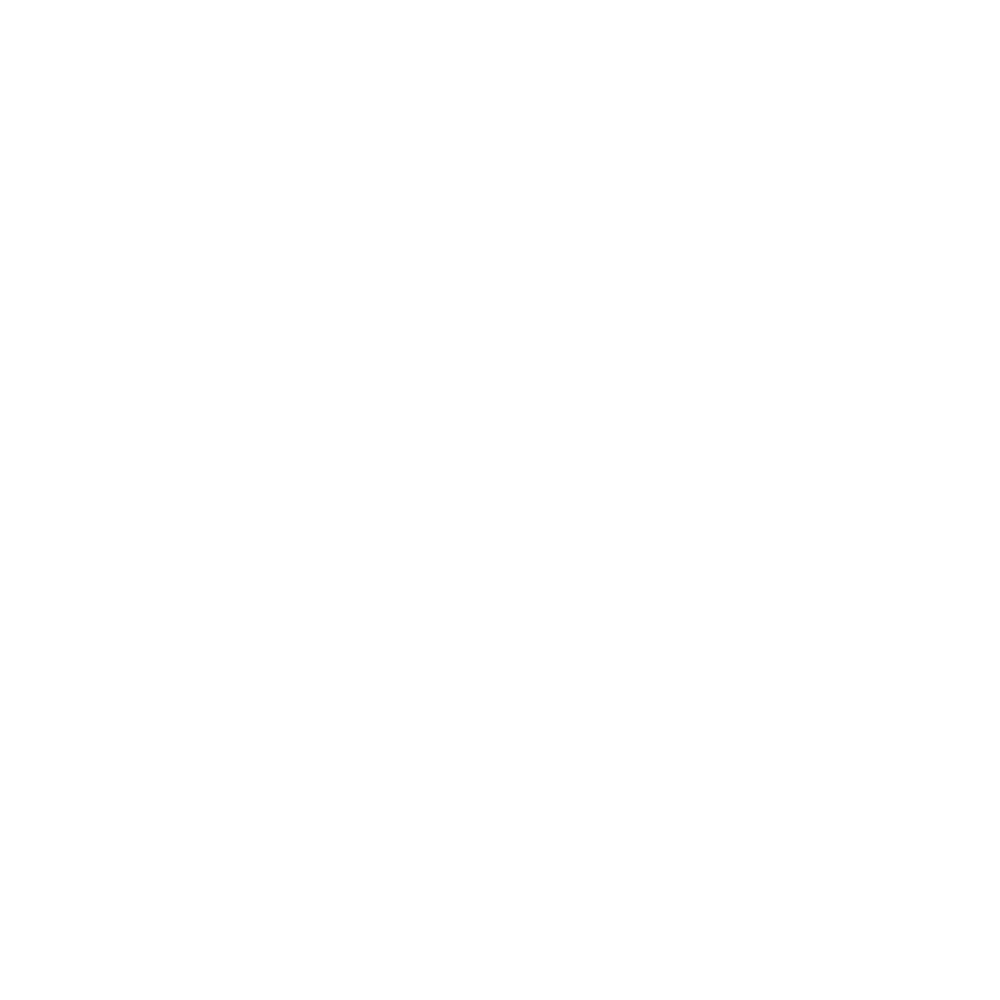 What is Cloud Native?
Open source stack.
Microservices in containers.
[Speaker Notes: They are small microservices that run in containers, different from the traditional monolith]
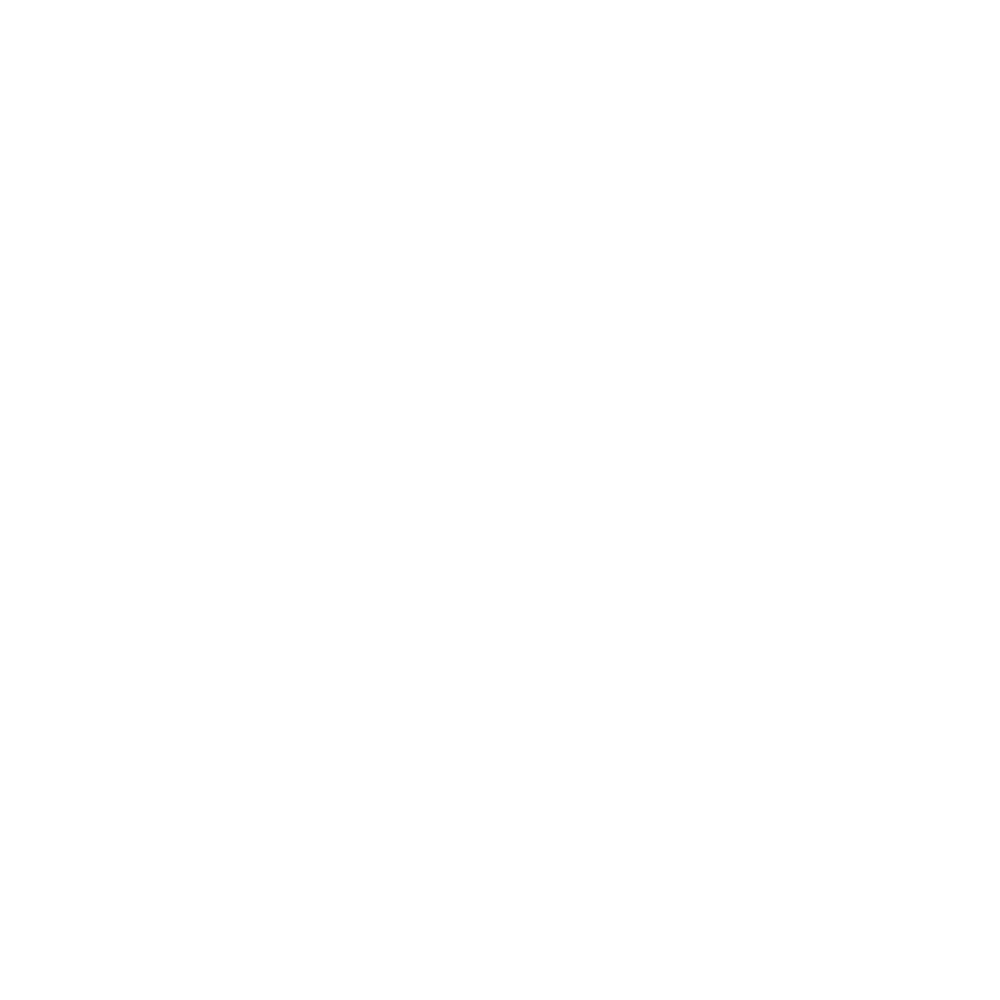 What is Cloud Native?
Open source stack.
Microservices in containers.
Dynamically ocheratsted.
[Speaker Notes: They are dynamically ocherasted, meanting that we shouln’t care on which nodes we should deploy as long we have such ocheration in place]
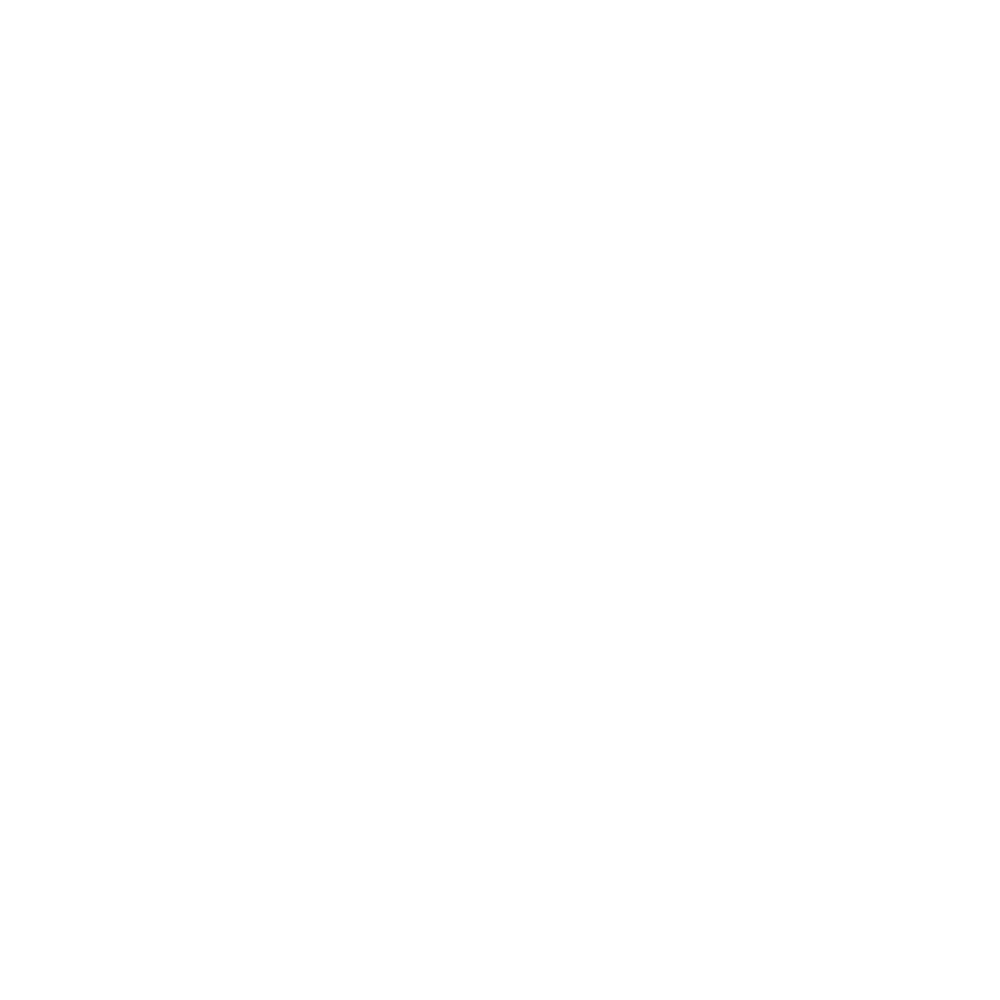 What is Cloud Native?
Open source stack.
Microservices in containers.
Dynamically ocheratsted.
Optimized resource utilization.
[Speaker Notes: And of course, they should be optimzed to ultlze resources effifcently]
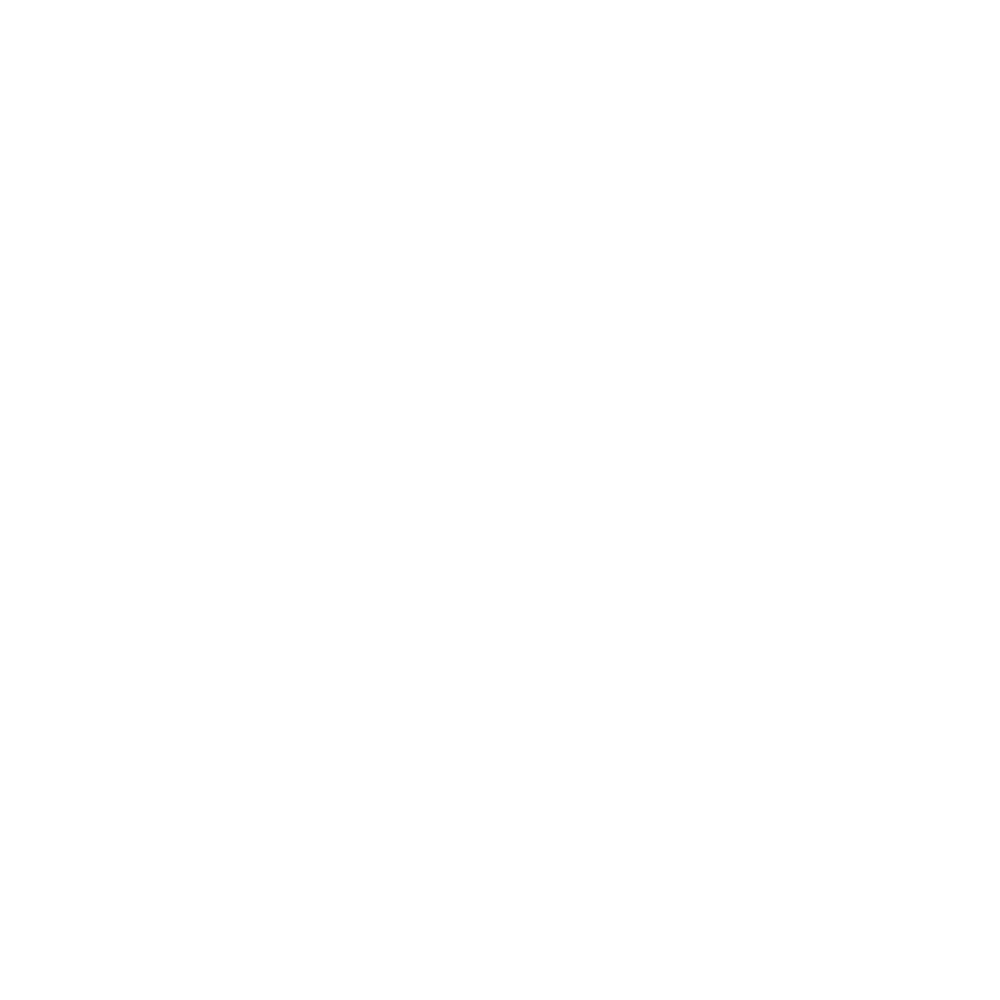 Introduction To 
                 Native Image
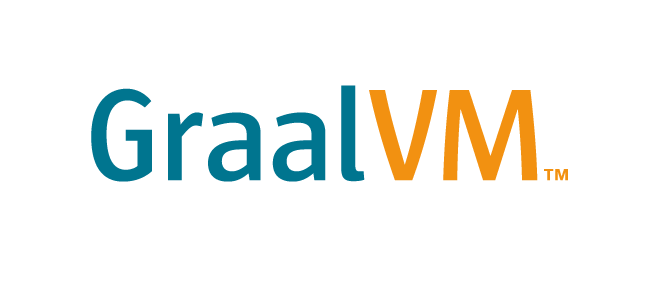 [Speaker Notes: Now we look at the first introduction into our cloud native stack for this talk which GraalVM Native image]
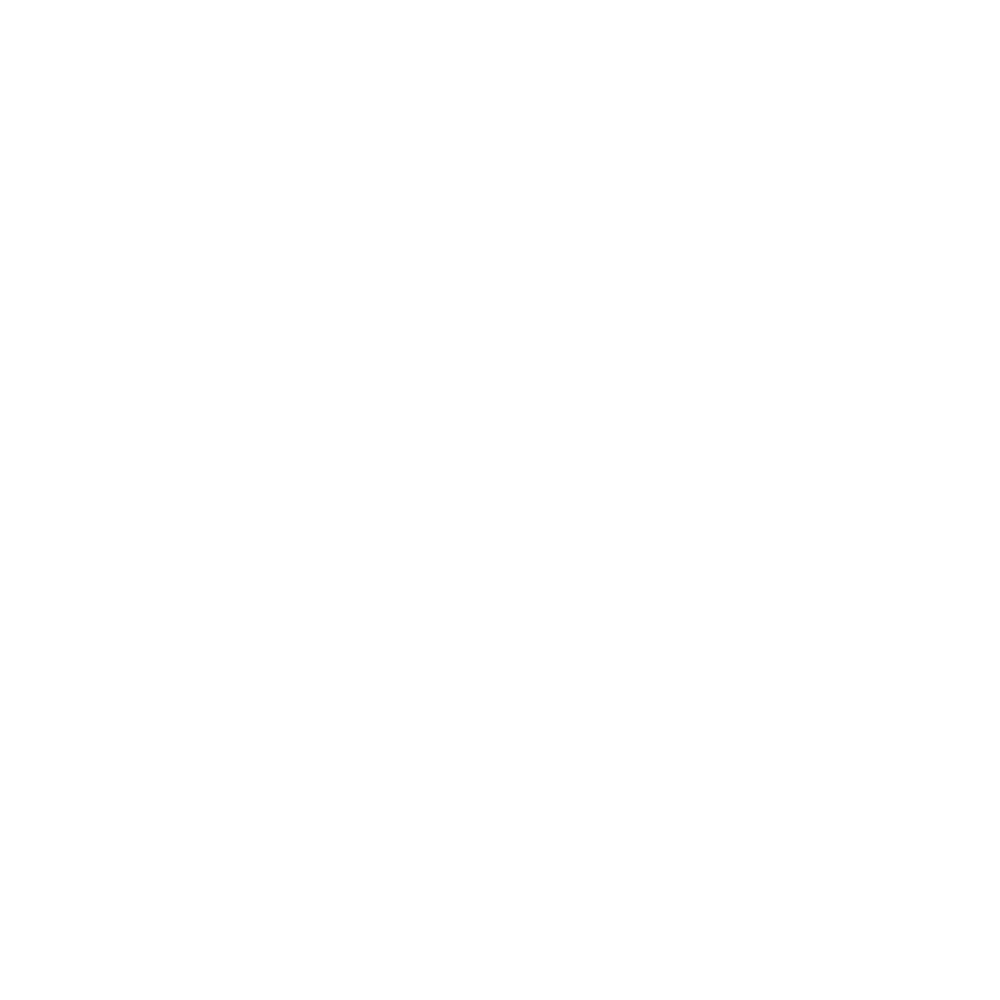 What is GraalVM
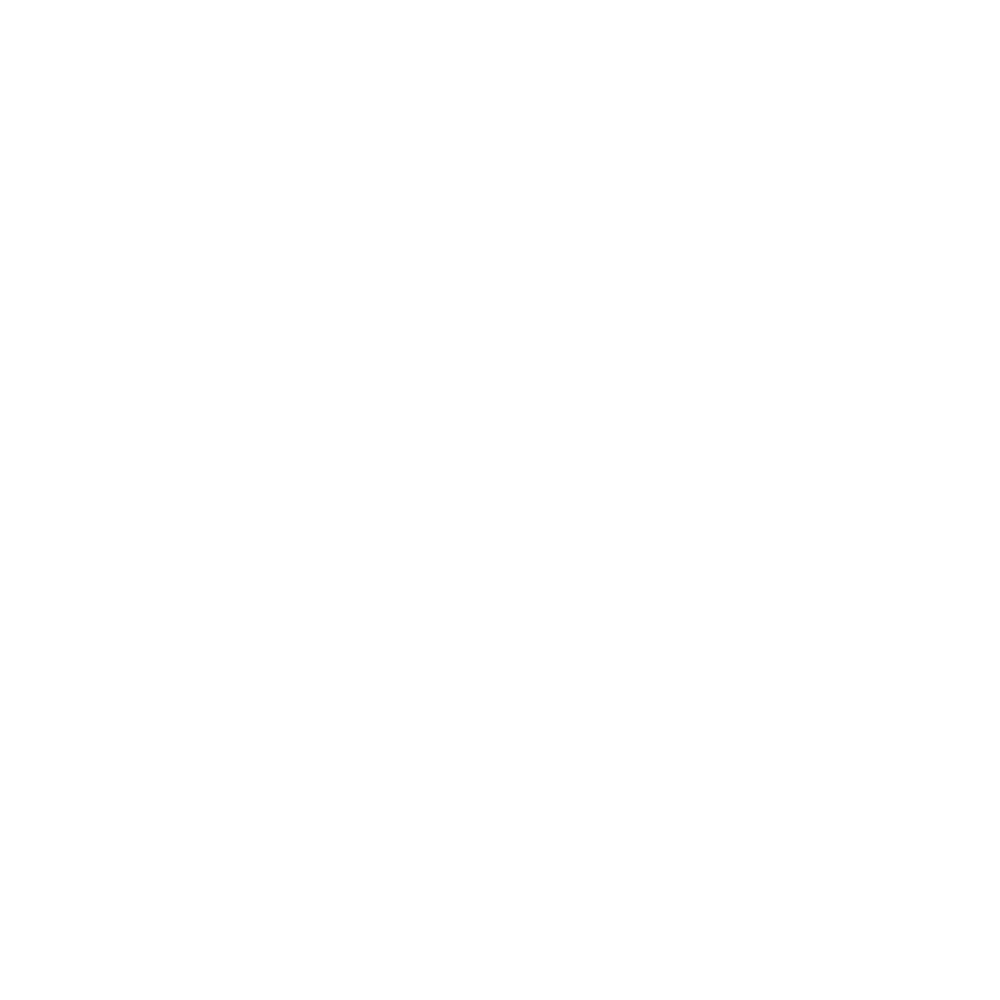 What is GraalVM
Java VM based on HotSpot/OpenJDK.
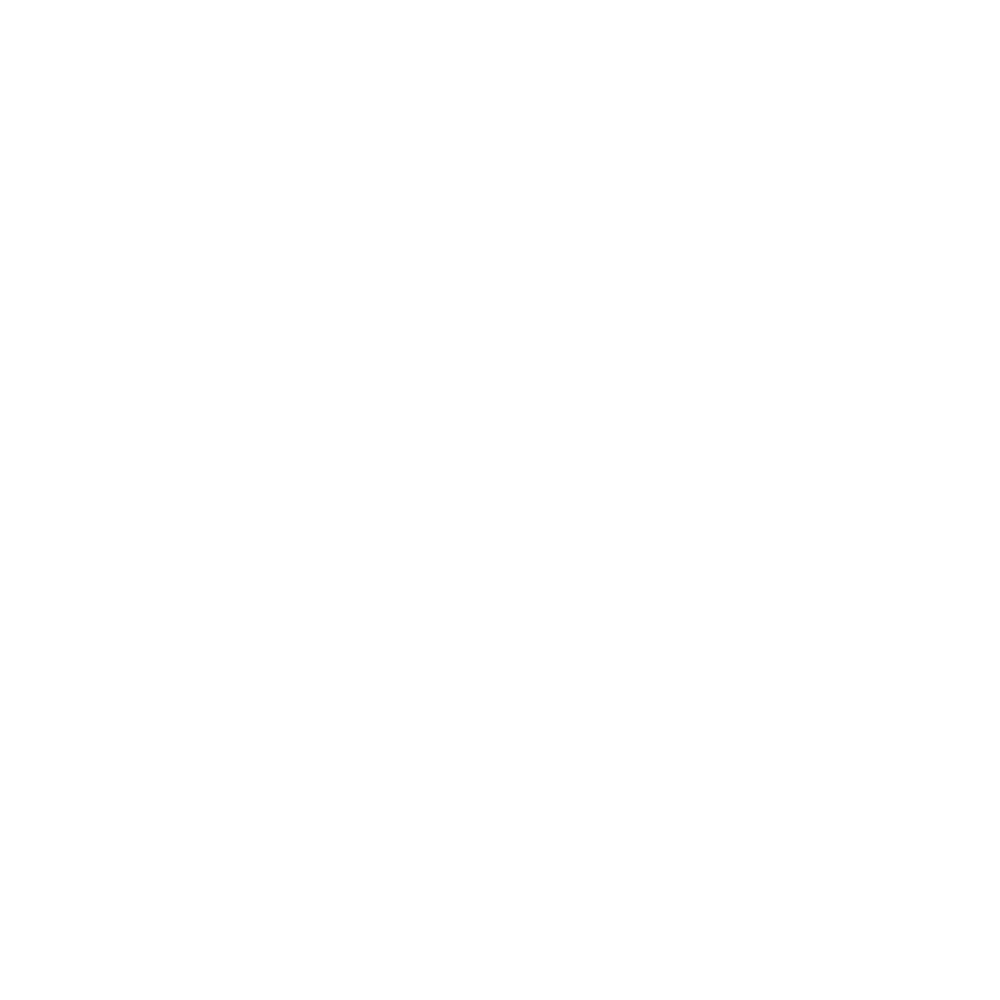 What is GraalVM
Java VM based on HotSpot/OpenJDK.
High performance runtime.
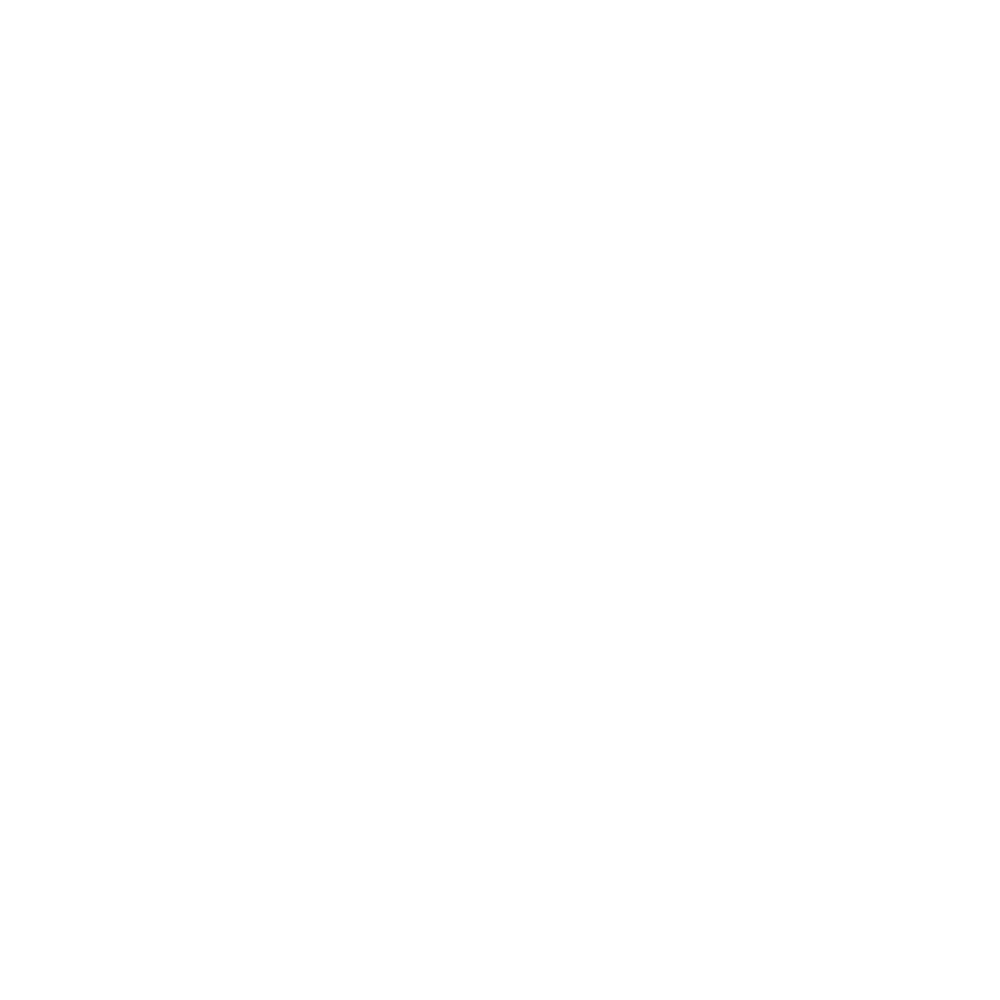 What is GraalVM
Java VM based on HotSpot/OpenJDK.
High performance runtime.
Ahead-of-time (AOT) compilation through Native Image.
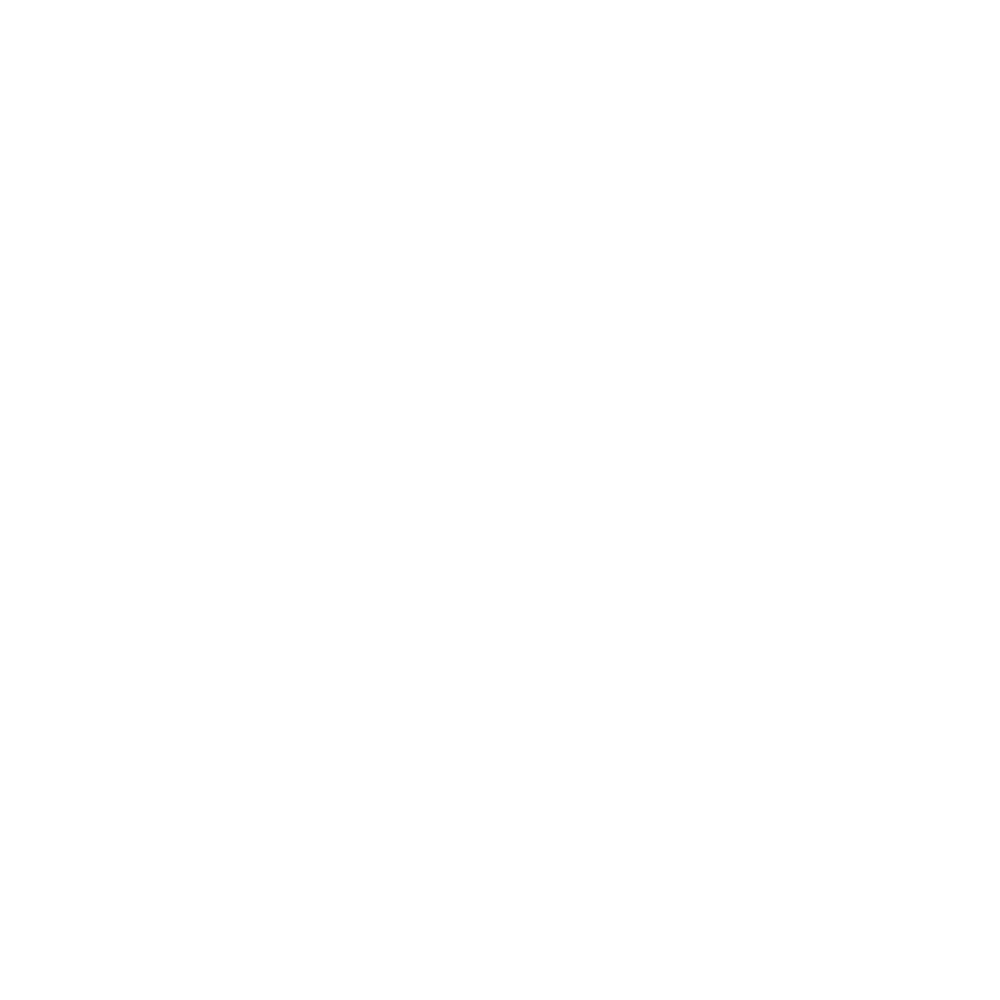 What is GraalVM
Java VM based on HotSpot/OpenJDK.
High performance runtime.
Ahead-of-time (AOT) compilation through Native Image.
Ideal for Microservices and Cloud Native applications.
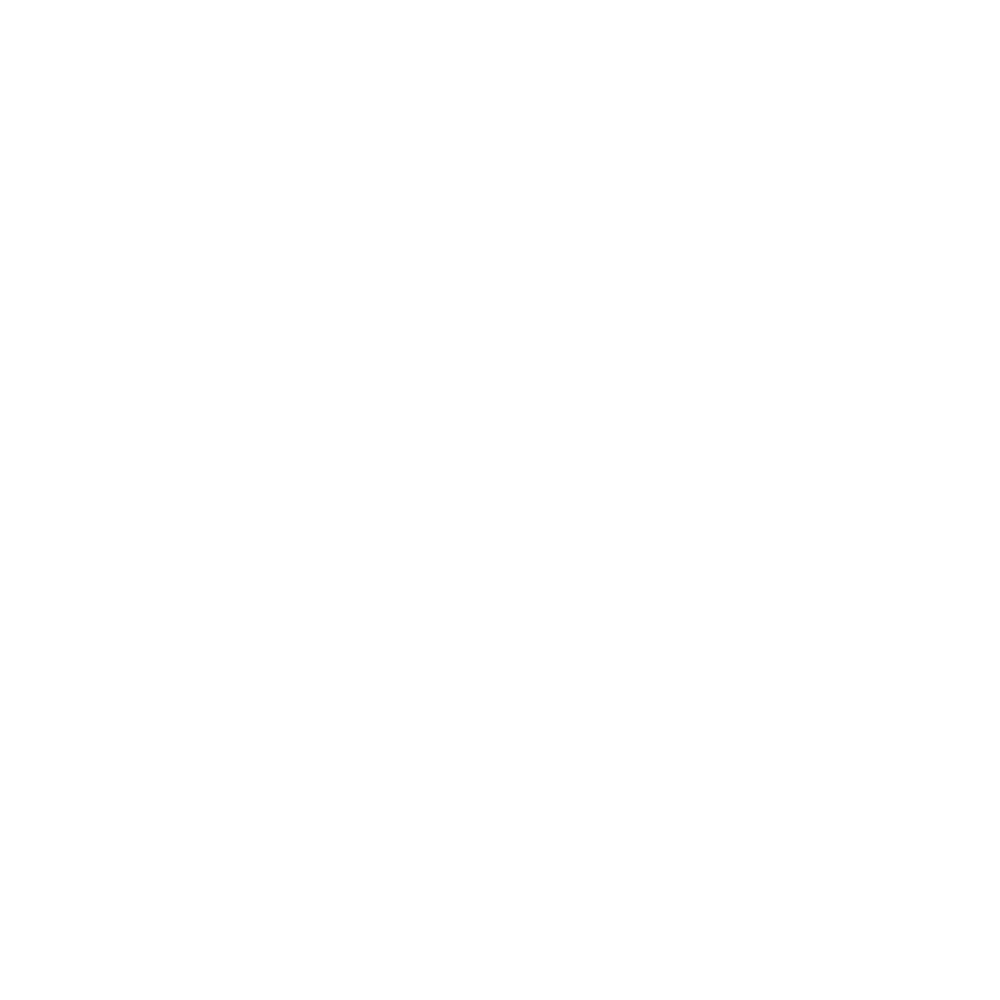 What is GraalVM
Java VM based on HotSpot/OpenJDK.
High performance runtime.
Ahead-of-time (AOT) compilation through Native Image.
Ideal for Microservices and Cloud Native applications.
Multiple languages interoperability.
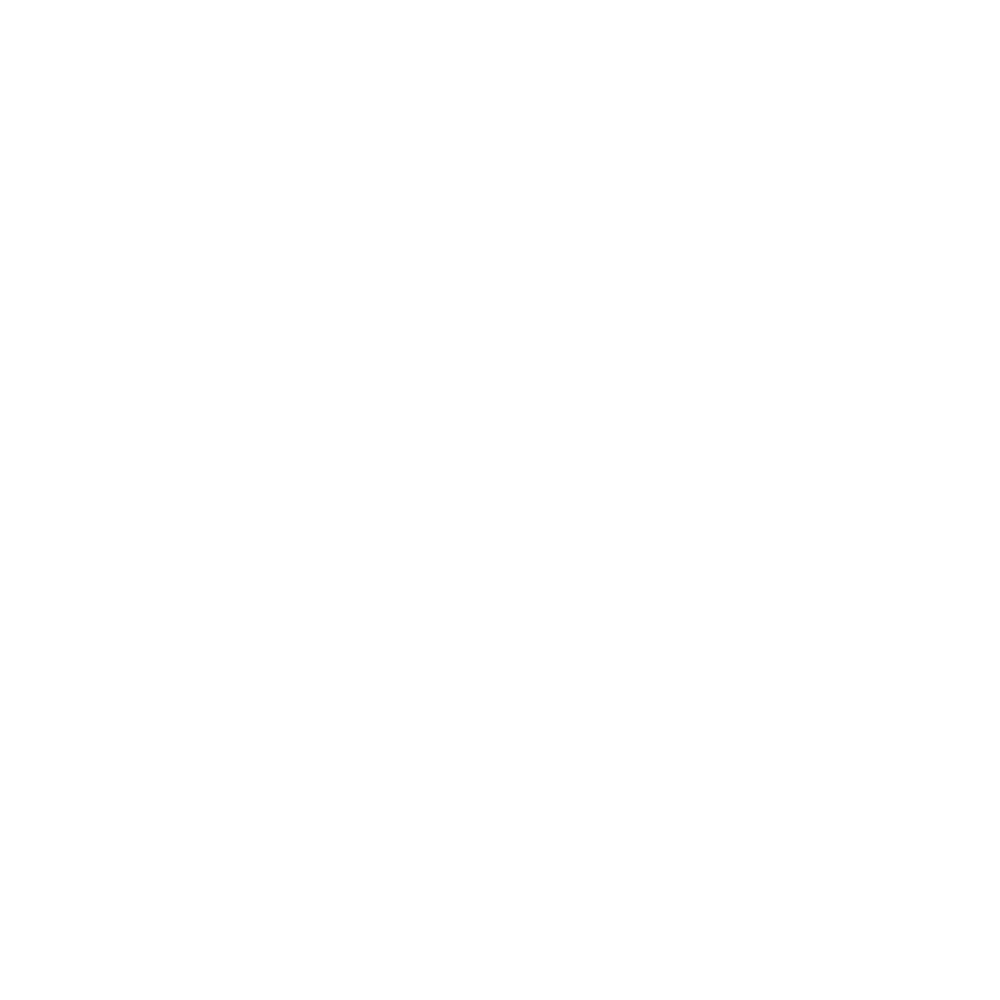 What is GraalVM
Java VM based on HotSpot/OpenJDK.
High performance runtime.
Ahead-of-time (AOT) compilation through Native Image.
Ideal for Microservices and Cloud Native applications.
Multiple languages interoperability.
Includes as well a Just-in-time (JIT) mode.
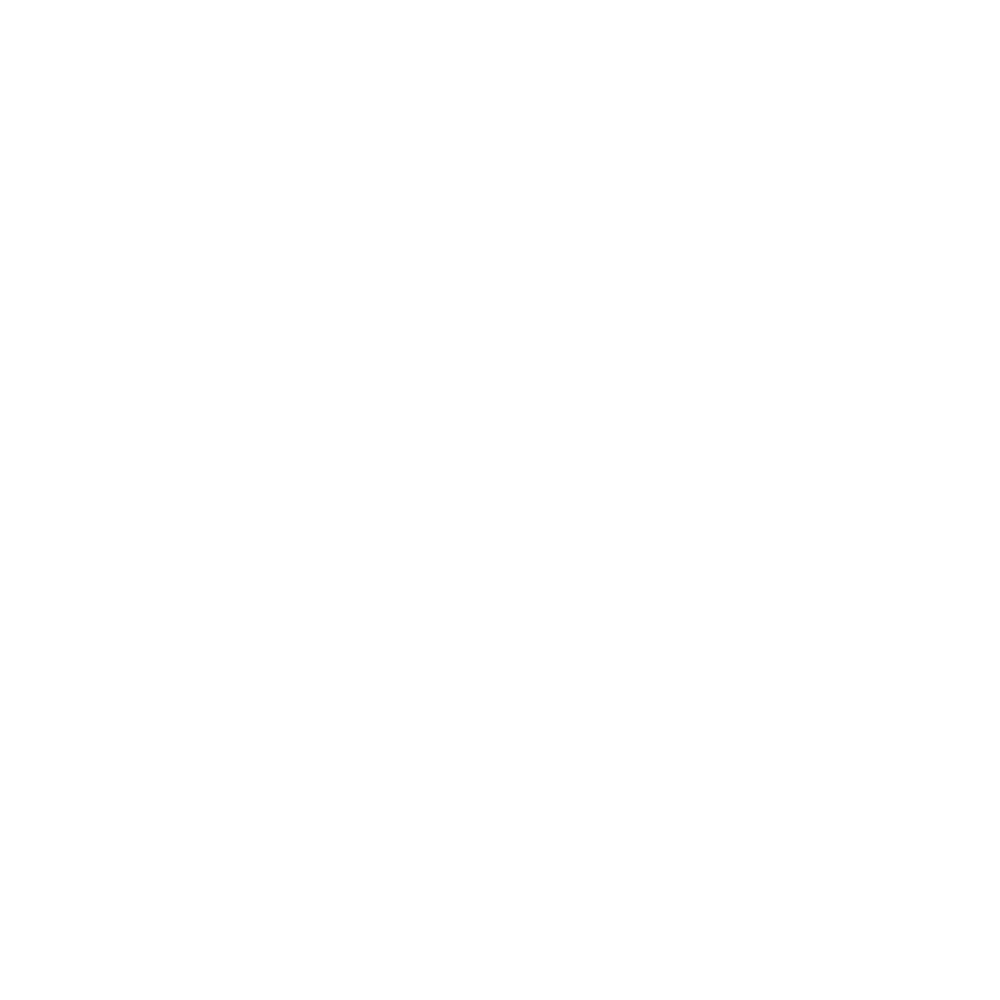 GraalVM Architecture
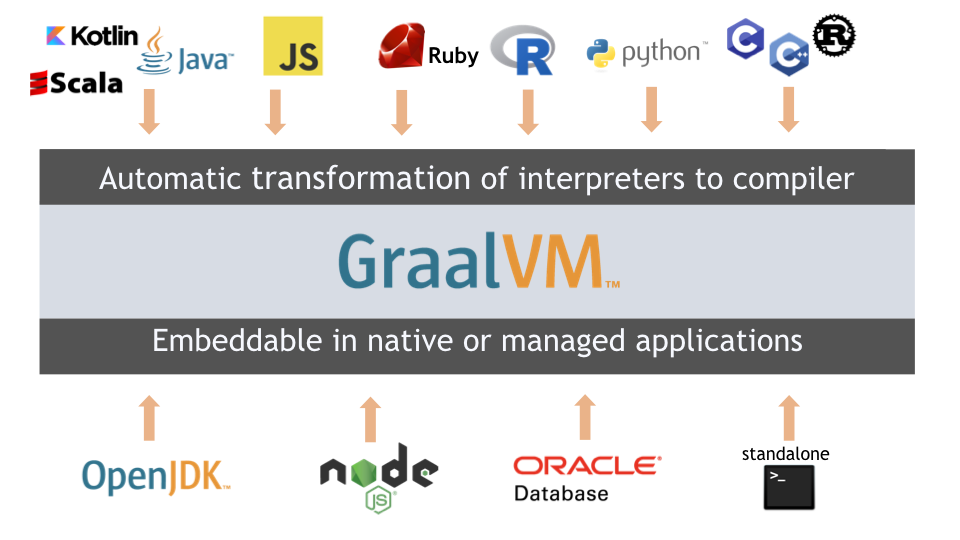 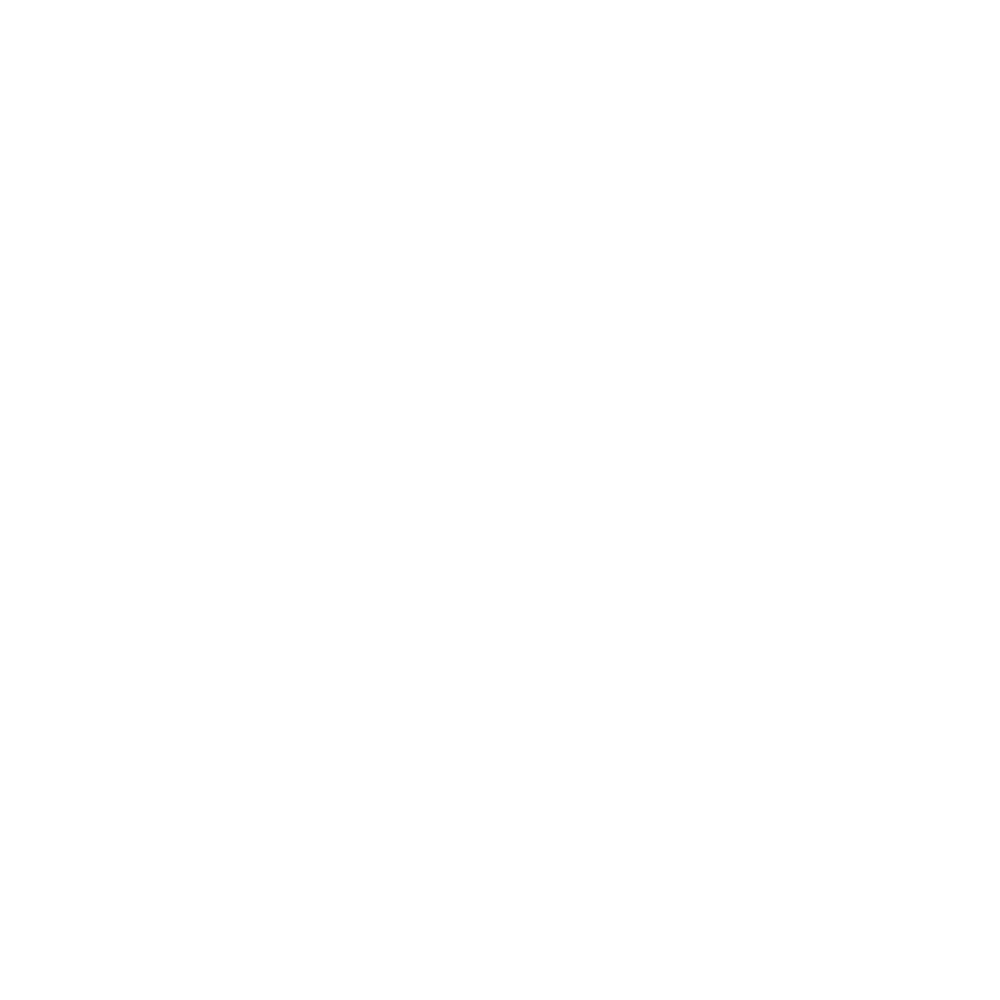 AOT vs JIT
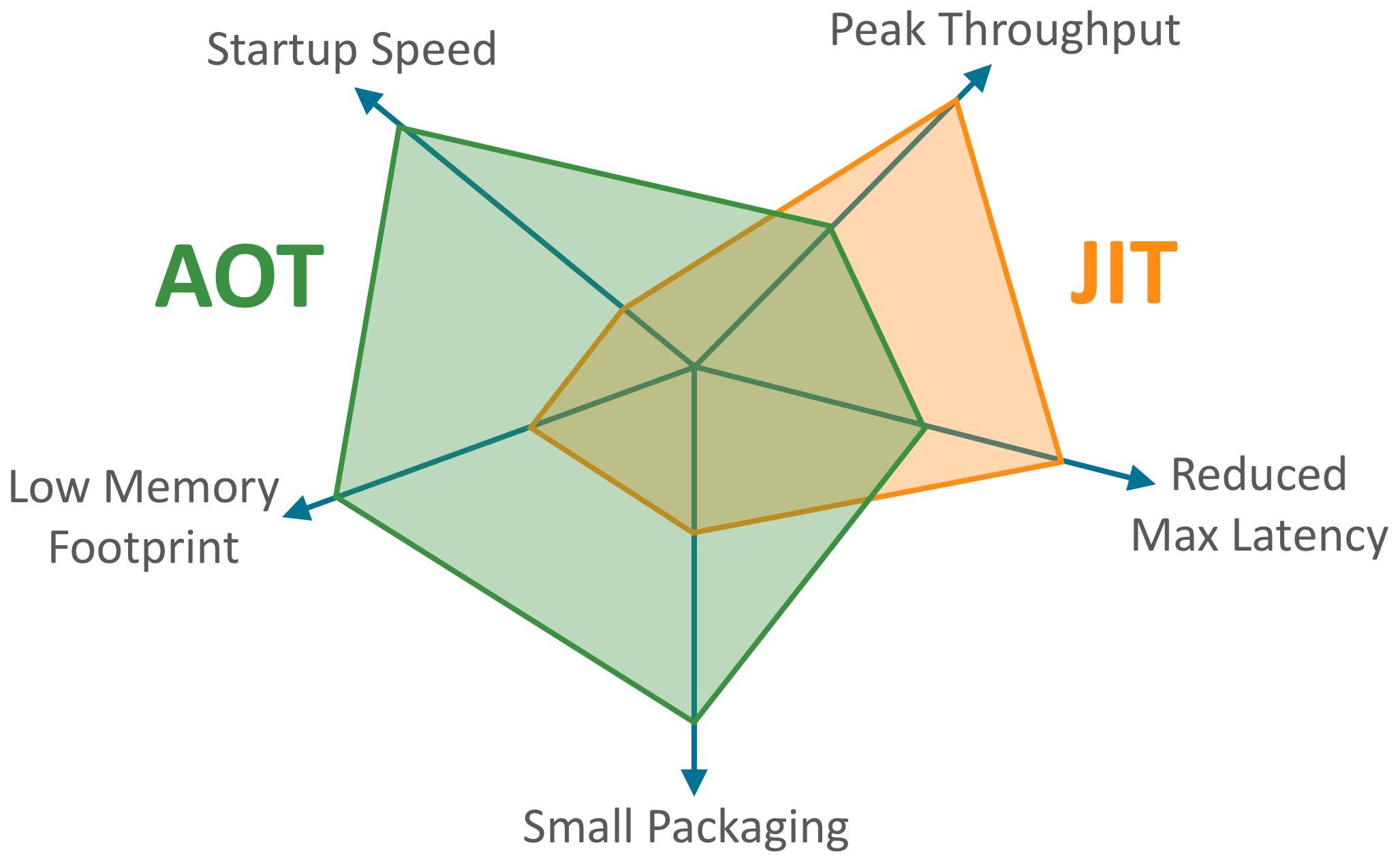 * From: Thomas Wuerthinger performance benchmarks https://twitter.com/thomaswue/status/1145603781108928513
[Speaker Notes: JIT is very good at the Peak Throughput on how much it can handle, the Peak through of JIT gets faster with more requests because it has better view of the system at the runtime but that doesn’t come for free, to achieve such results, we may need to warm up our application until JIT takes over, because of that, we will need to bring the compalier with the packages application which will introduce more memory overhead and large packaging opposed to native application where everything is natively compiled.]
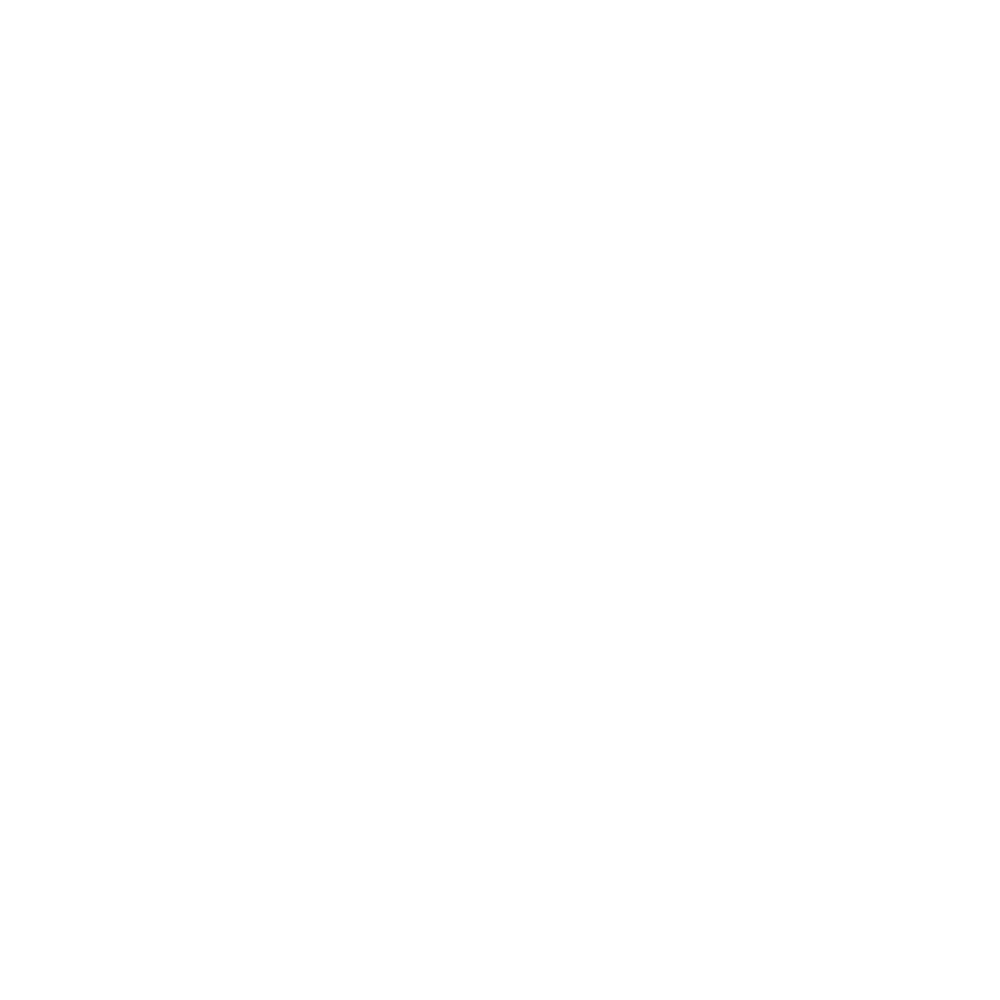 GraalVM Native Image Utility
Input
Output
Point-to Analysis
Run Initializations
Heap Snapshotting
Application
Ahead-of-Time 
Compilation
Native executable
Libraries
JDK
Image Heap
Writing
Substrate VM
[Speaker Notes: The way graalvm native image works is, first it takes your application, libraries, JDK .. etc and then, it runs analysis, it needs to know if this methods, classes .. etc is reachable or even called, then these objects will initialized and then the heap will be snapshotted and will be written to written to executable. With plus substrate VM will be wrapped as native application.]
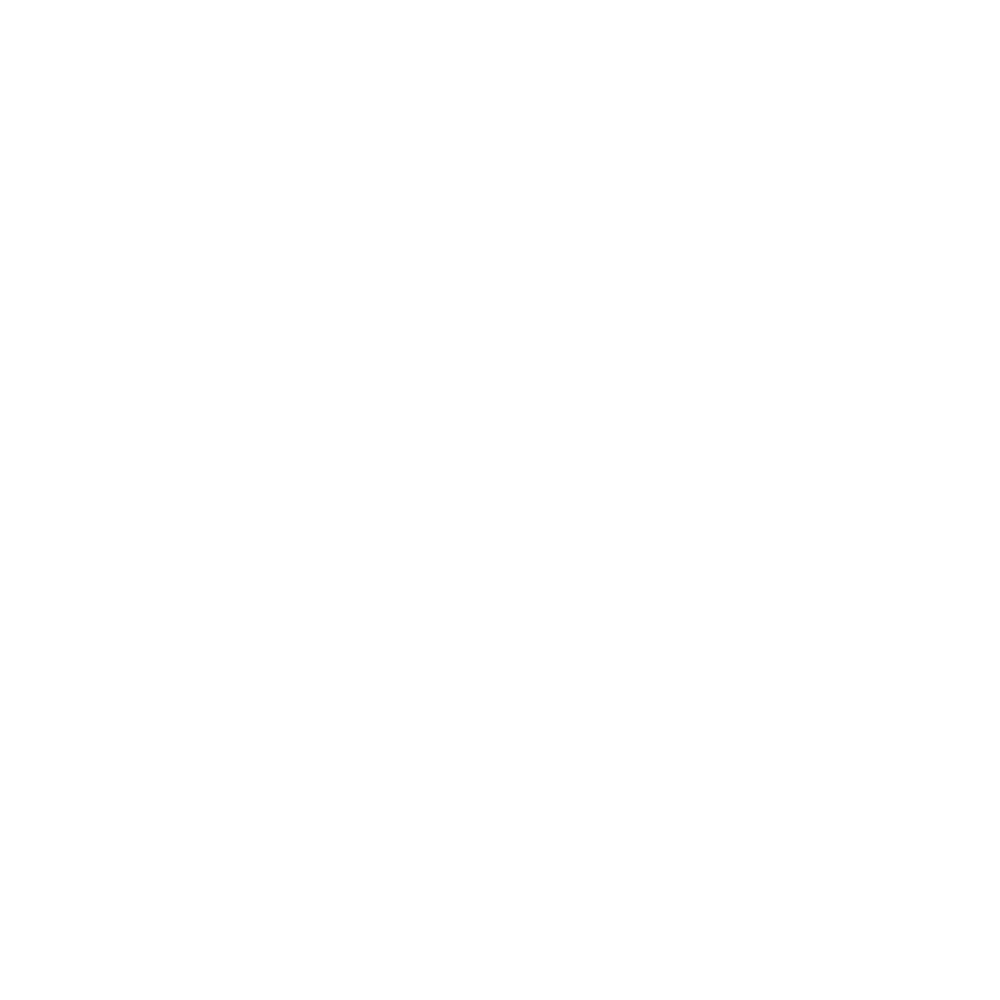 Introduction To
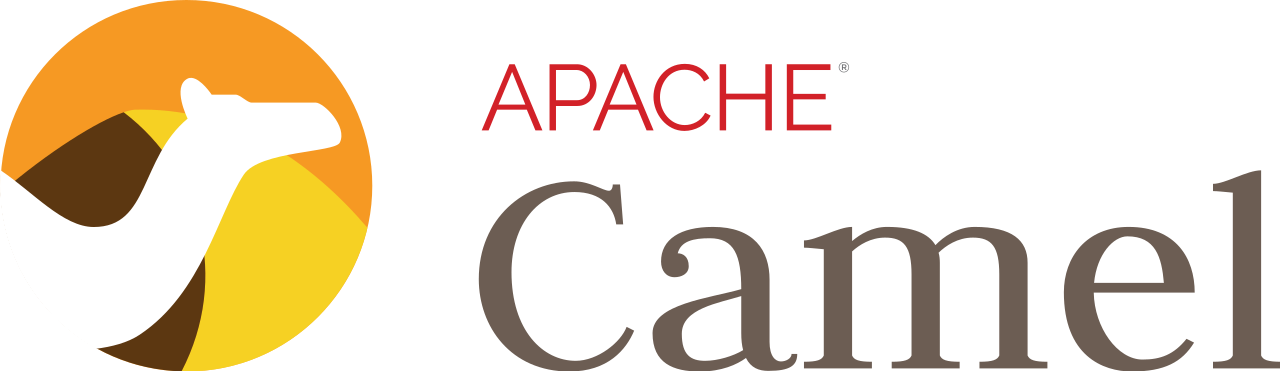 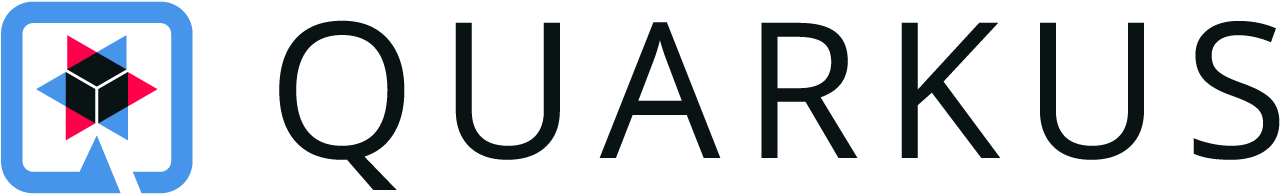 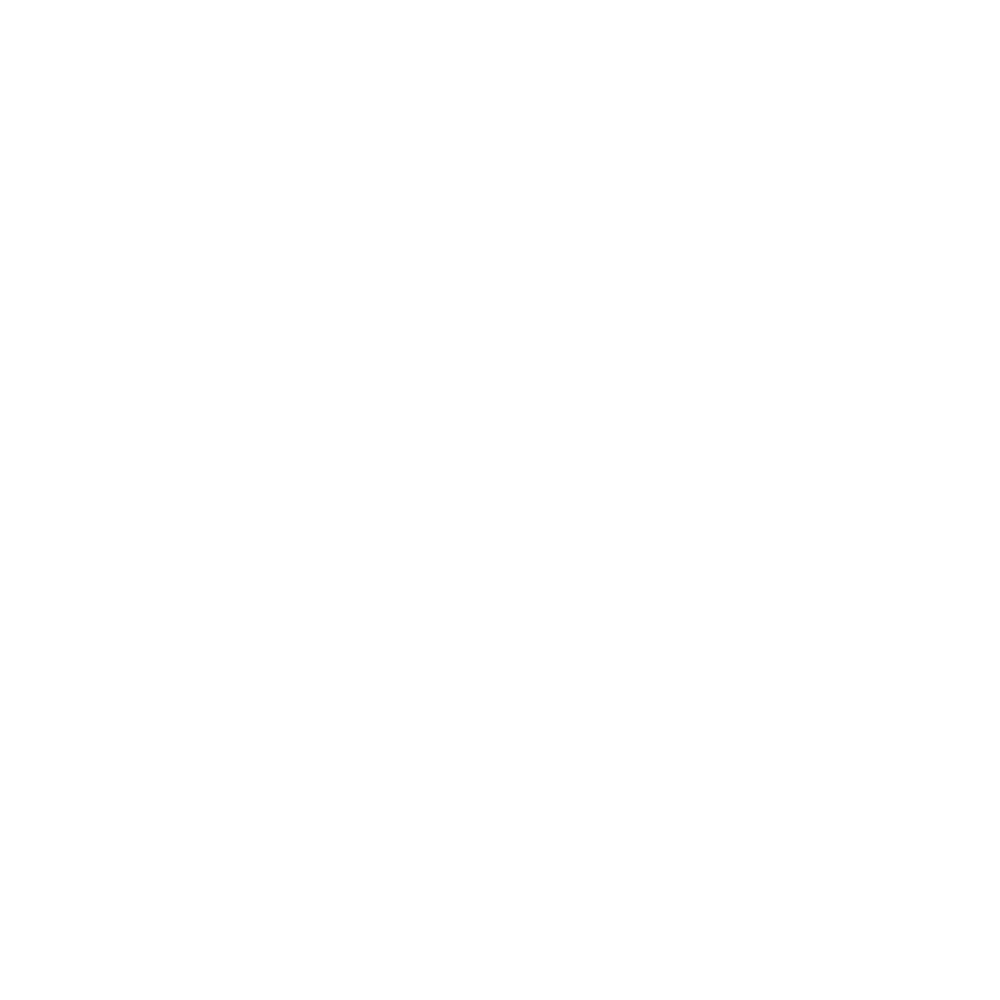 Java Density Problem
Node
Node
Node
NodeJS
Traditional Cloud-Native Java Stack
NodeJS
Traditional Cloud-Native Java Stack
NodeJS
NodeJS
Traditional Cloud-Native Java Stack
Go
Go
Go
Go
Go
Go
Go
Go
Go
Go
Go
Go
Go
Go
Go
Go
Go
Go
Go
Go
Go
NodeJS
NodeJS
Traditional Cloud-Native Java Stack
NodeJS
CONTAINER ORCHESTRATION
* From Apache Camel 3: the next generation of enterprise integration by Claus Ibsen & Andrea Cosentino
[Speaker Notes: we have here java desnity problem, if you recall previsouly the slide of AOT vs JIT, that in tradtional JIT will have more memry overhead and packageing issue, opposed for example something like Go which is optimzed in resulres that a node can take more pods than it is in tradtyional Java for example.]
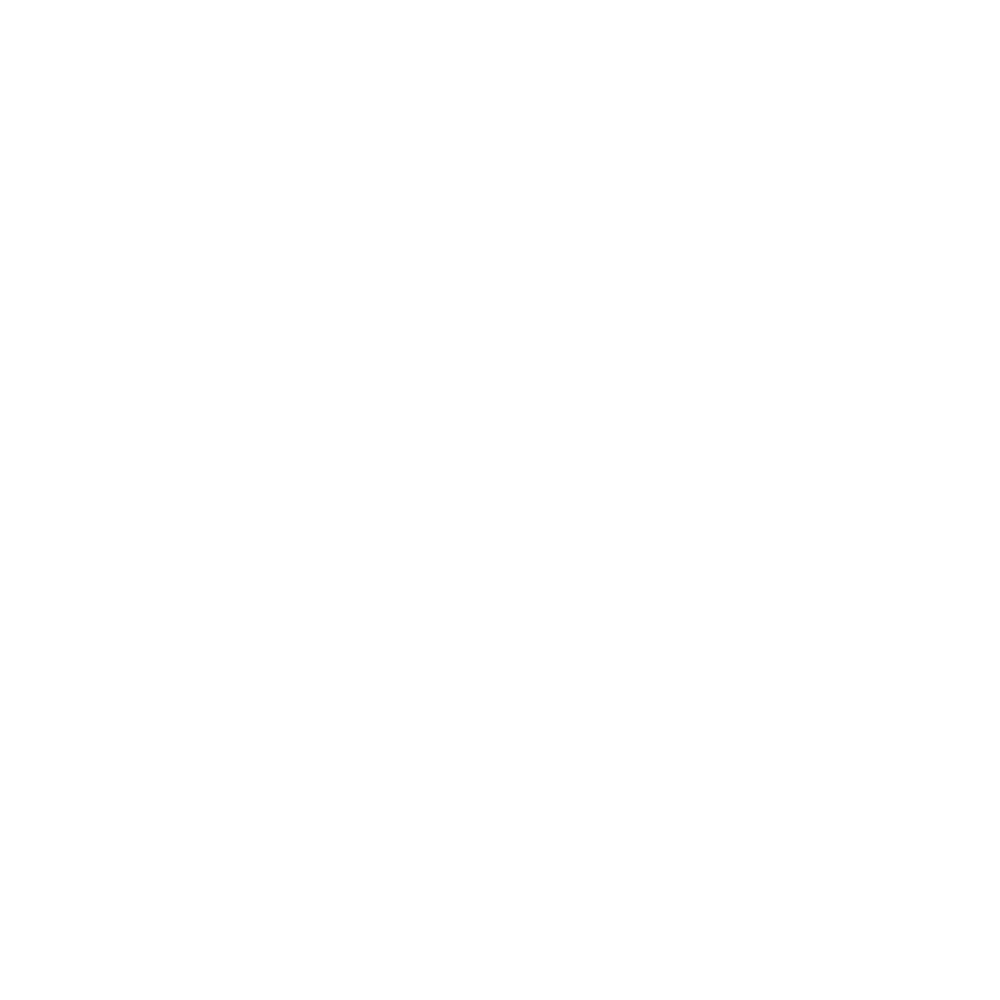 Java Fast Scaling Problem
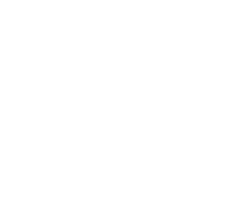 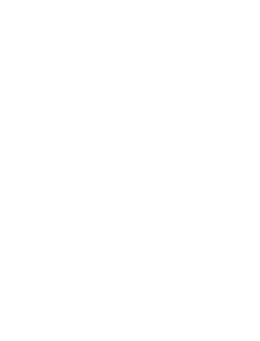 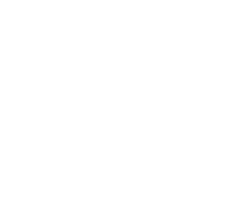 SCALE-DOWN
SCALE-UP
SCALE-TO-ZERO
* From Apache Camel 3: the next generation of enterprise integration by Claus Ibsen & Andrea Cosentino
[Speaker Notes: And also, related to AOT vs JIT slide, if you have a tradional JIT, we saw that startup time will take longer and that is not what we need in clooud native world whereby we want to our service to rapidly scale down and up based on the needs very fast]
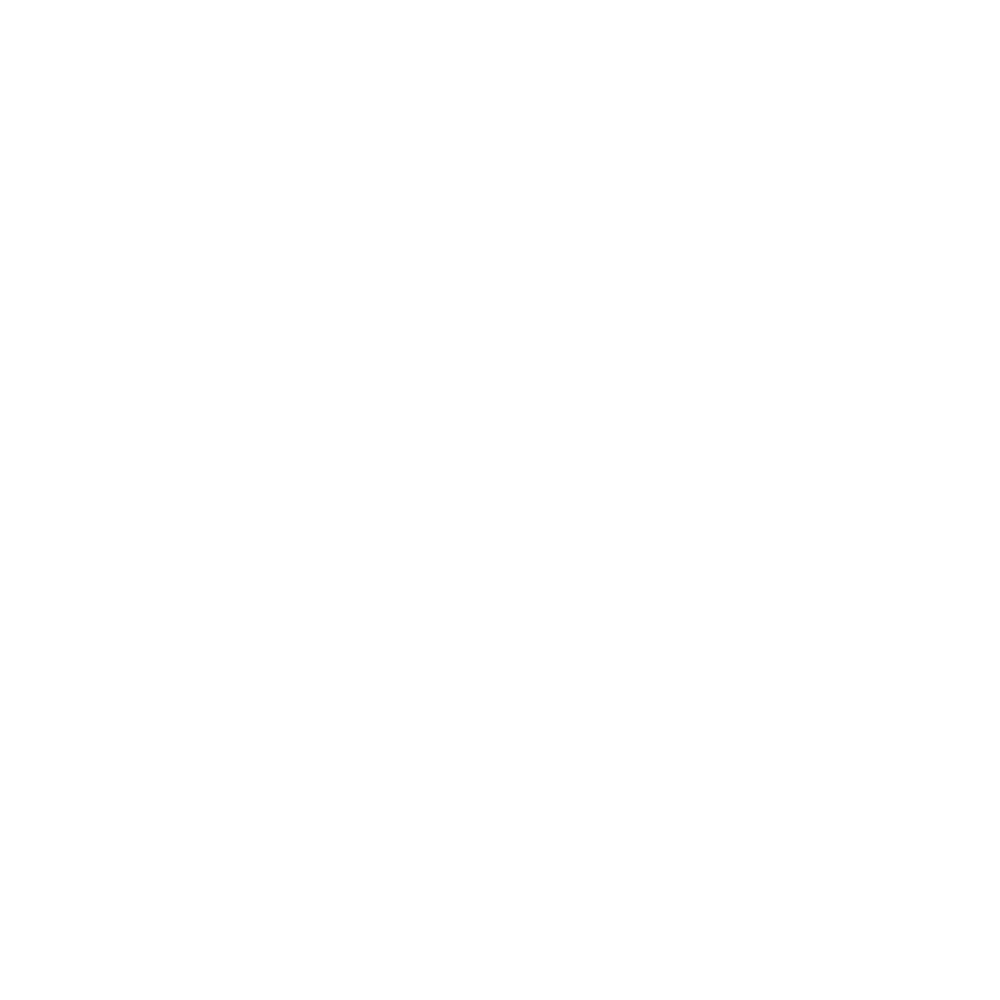 What is Quarkus
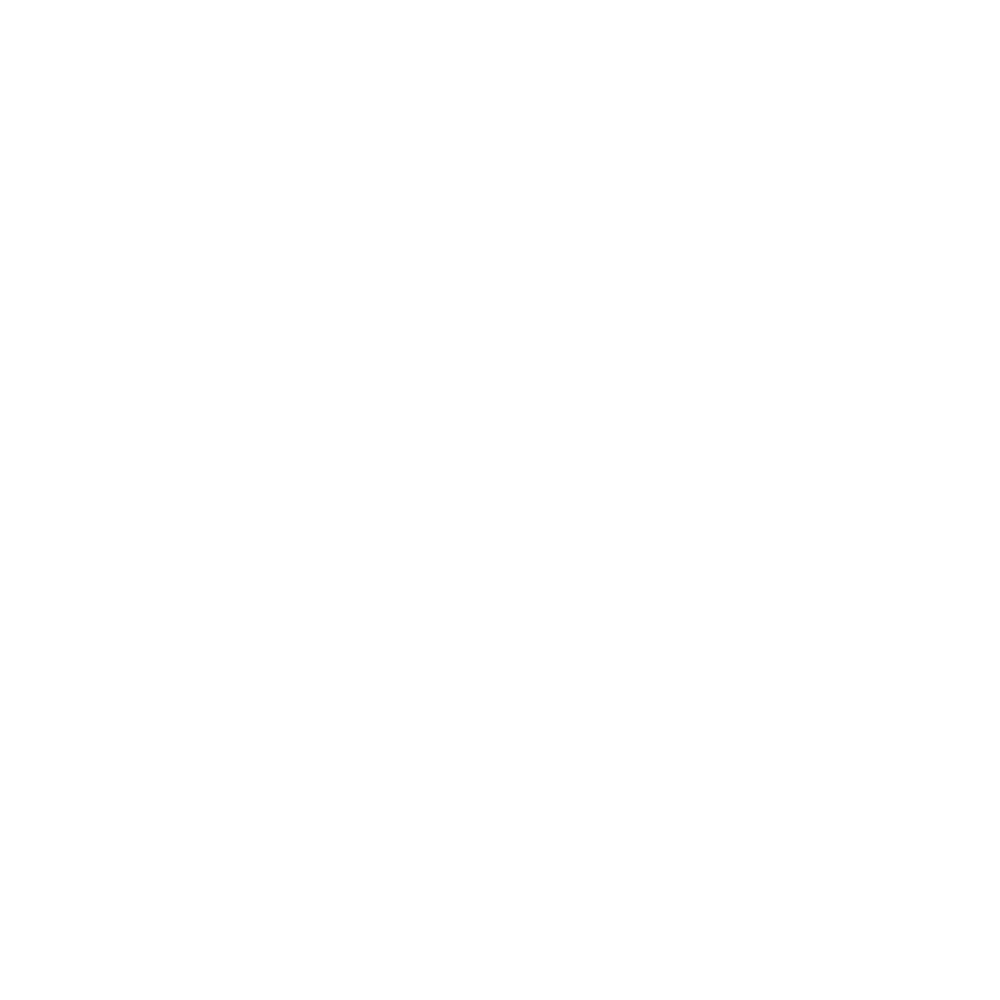 What is Quarkus
Kubernetes-native full stack Java framework.
[Speaker Notes: So quarkus is built that cloud naitve and k8s in mind from the beginning, meaning that optimizations were already there since the beginning]
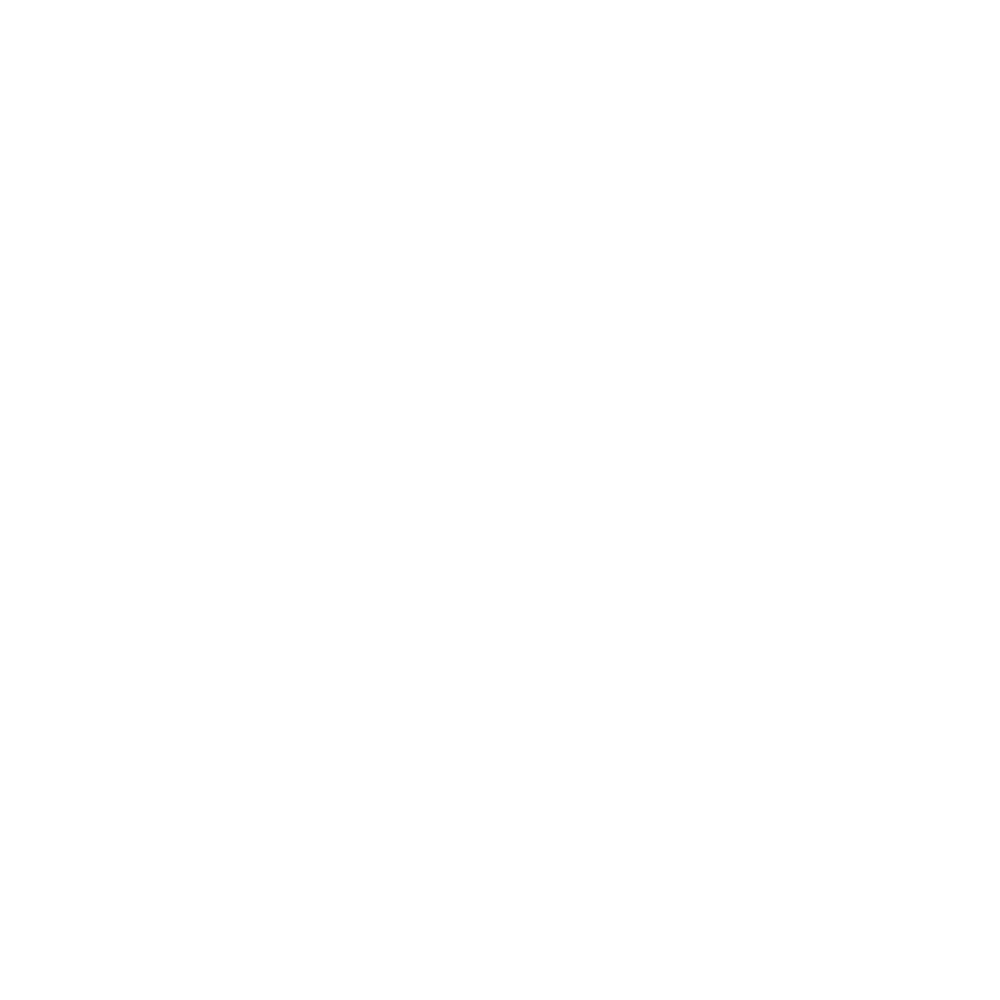 What is Quarkus
Kubernetes-native full stack Java framework.
Container first.
[Speaker Notes: As a result, container support is a first class citizen in Quarkus world]
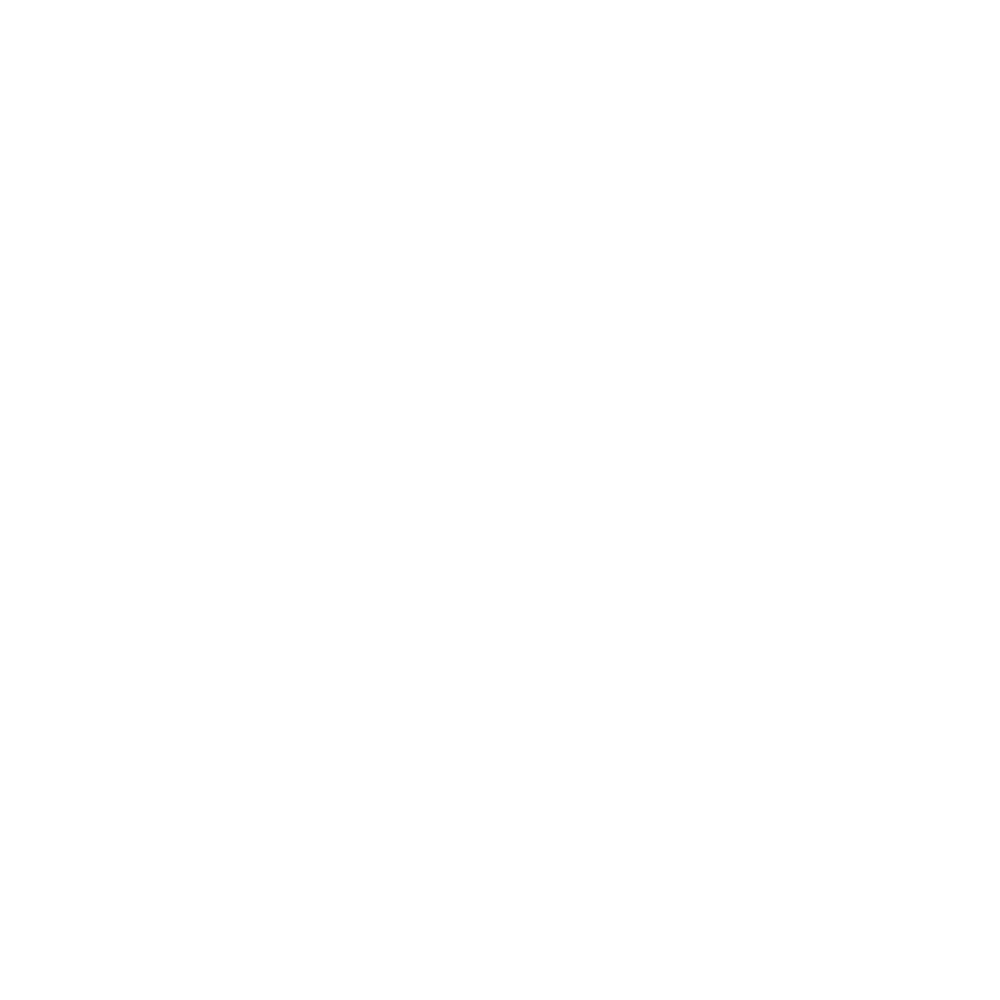 What is Quarkus
Kubernetes-native full stack Java framework.
Container first.
Besides OpenJDK HotSpot, utilizes GraalVM Native Image very efficiently.
[Speaker Notes: Remember we talked about the benefits of AOT in comparison of JIT. It doesn’t mean any application you’d run today can be complied natively as optimzations need to be in place. Quarkus solves this as extensions in Quarkus need to be natively compiled to make sure we can benefit from AOT in GraalVM native image]
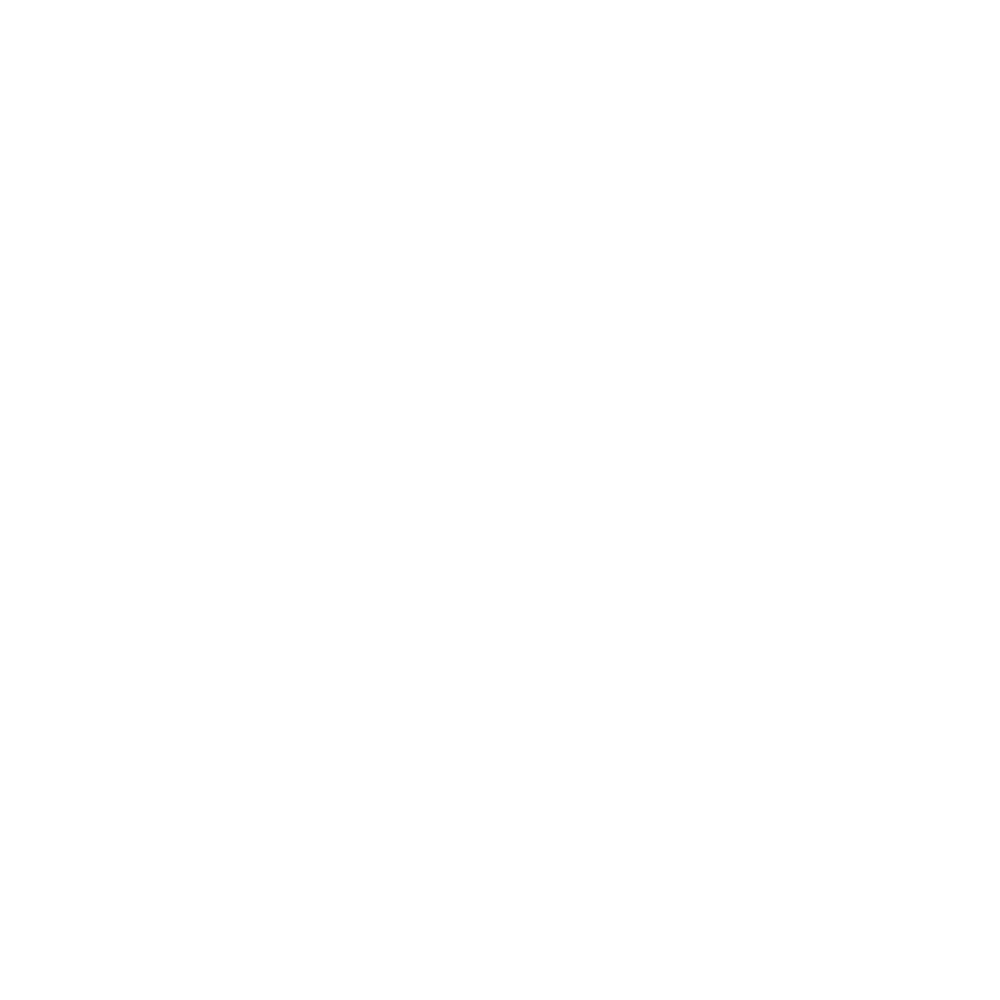 Quarkus Performance
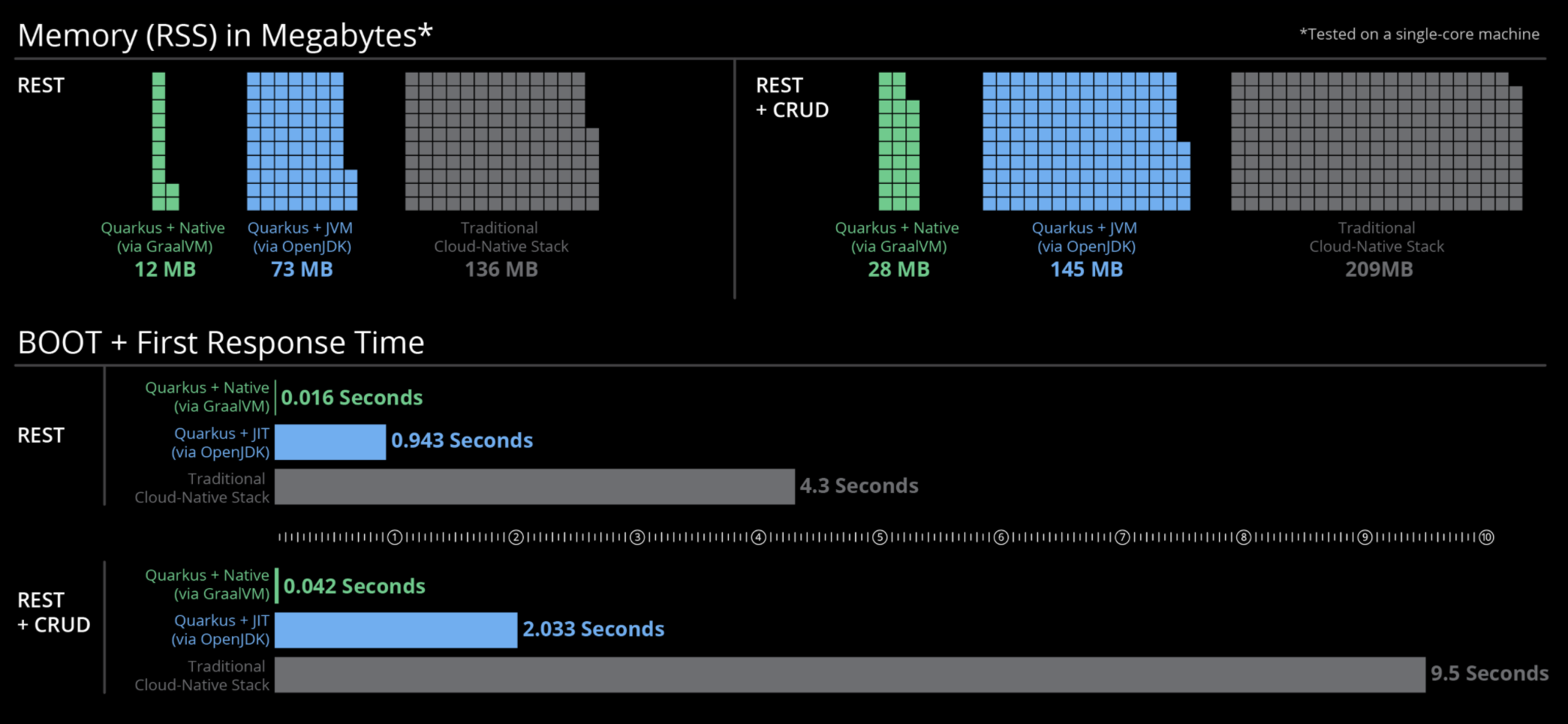 [Speaker Notes: As we can see here, RSS memory is very low, even with OpenJDK mode, the same goes for the response time]
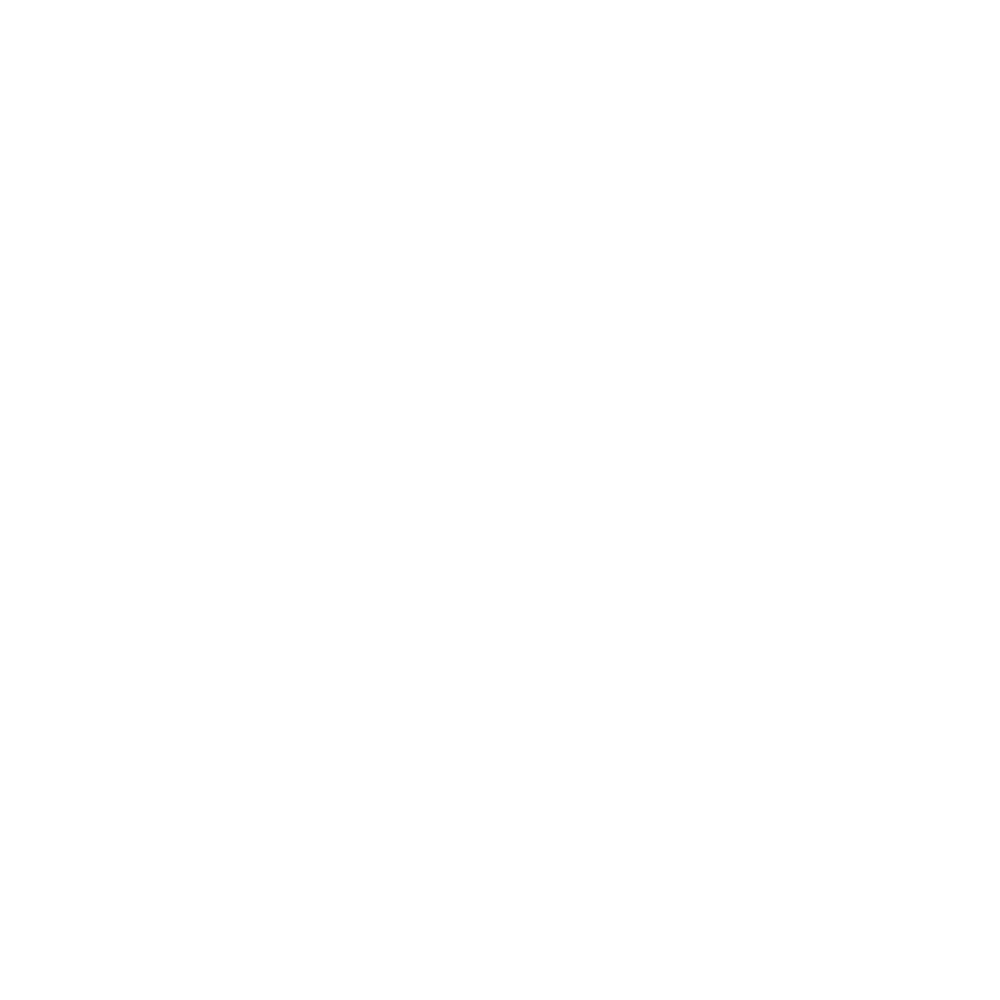 What is Camel Quarkus?
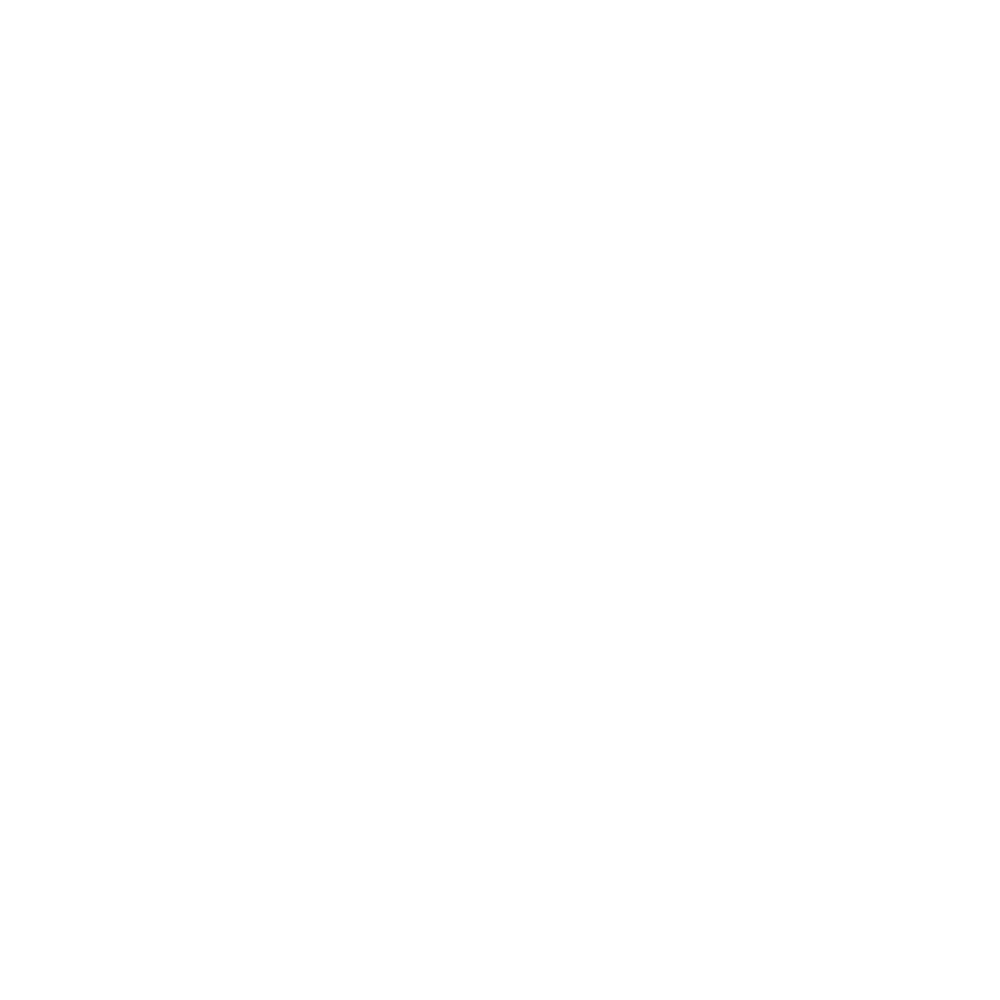 What is Camel Quarkus?
A runtime to run Apache Camel components on top of Quarkus.
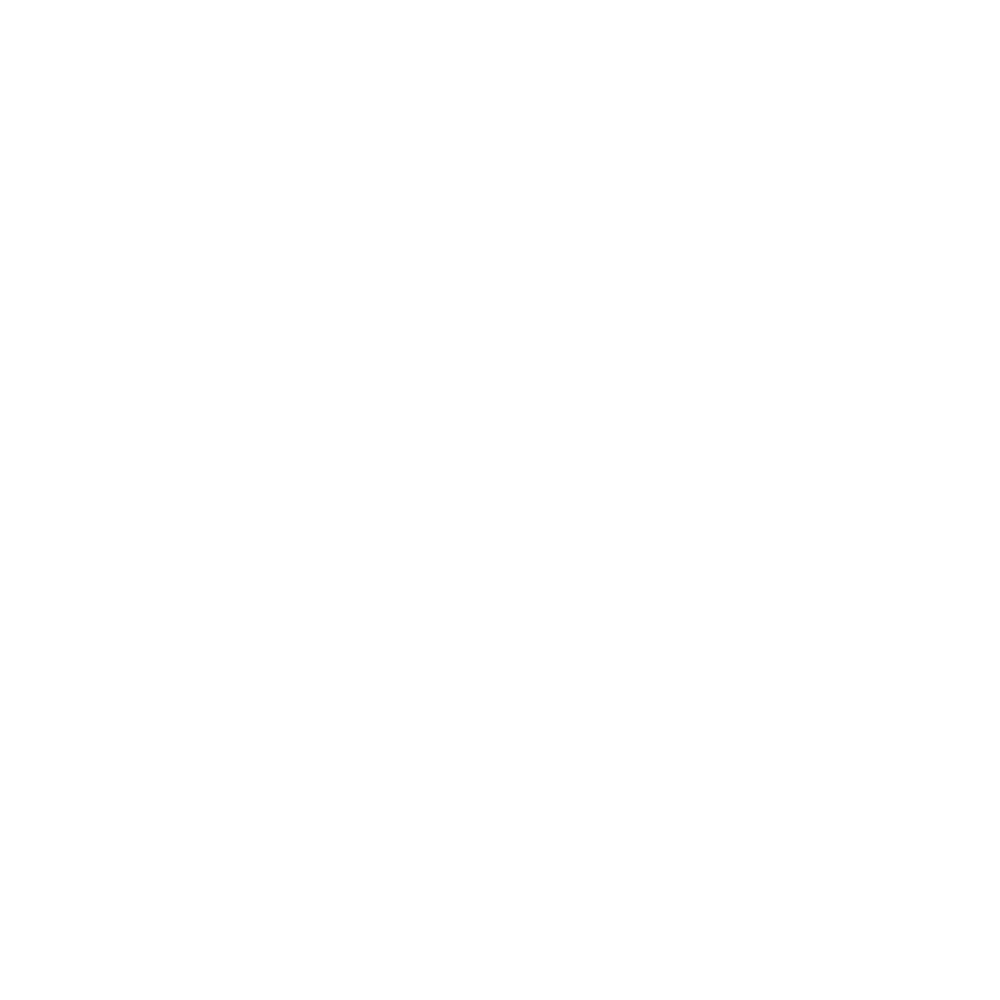 What is Camel Quarkus?
A runtime to run Apache Camel components on top of Quarkus.
Utilizes all performance optimizations brought by Quarkus.
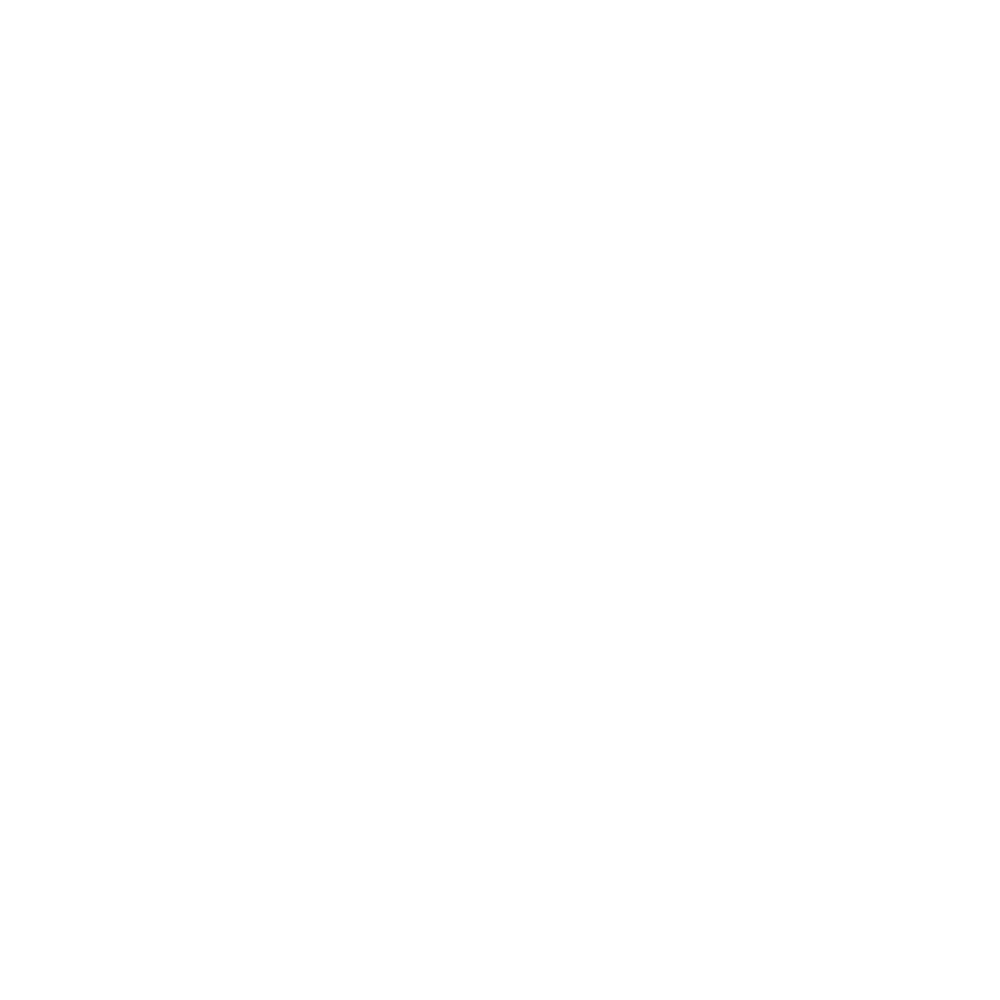 What is Camel Quarkus?
A runtime to run Apache Camel components on top of Quarkus.
Utilizes all performance optimizations brought by Quarkus.
Allows Camel routes to be compiled natively using GraalVM Native Image.
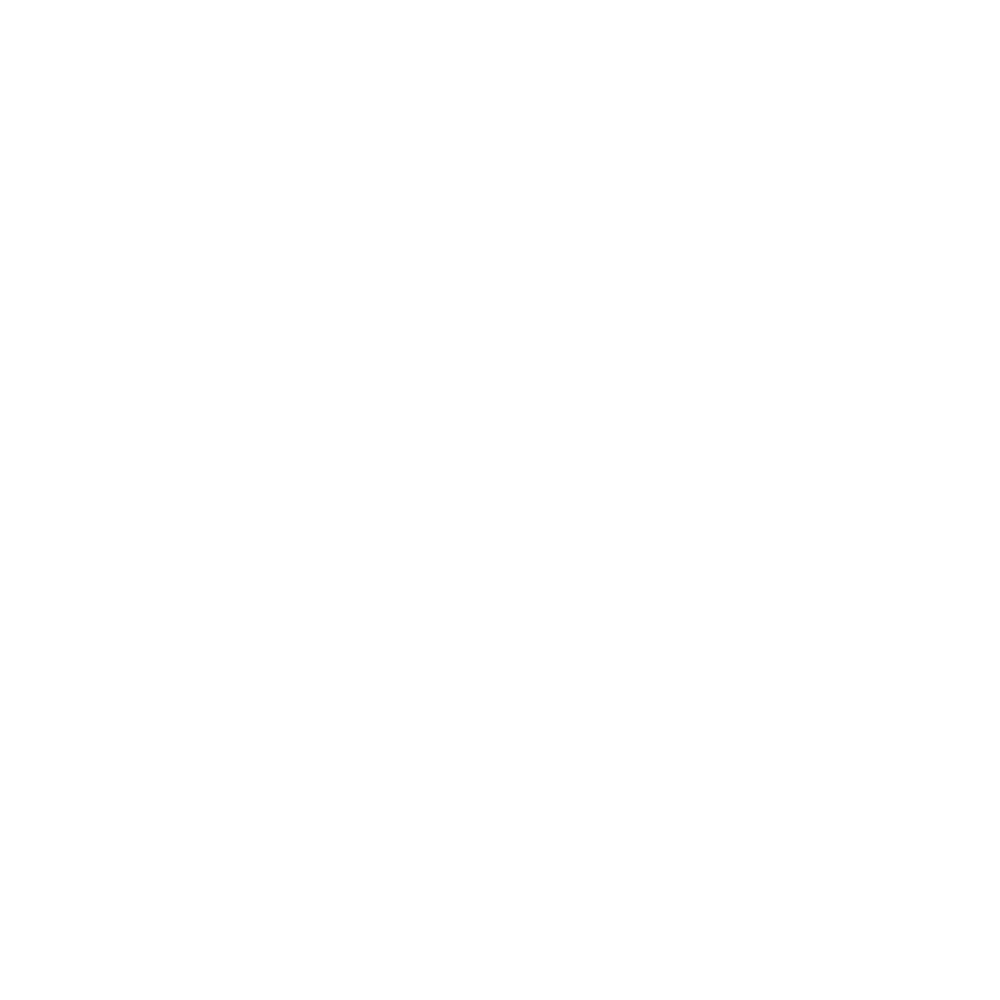 Performance Comparison
from(timer("foo").period(1000))
                .log("Hello World From ApacheCon");
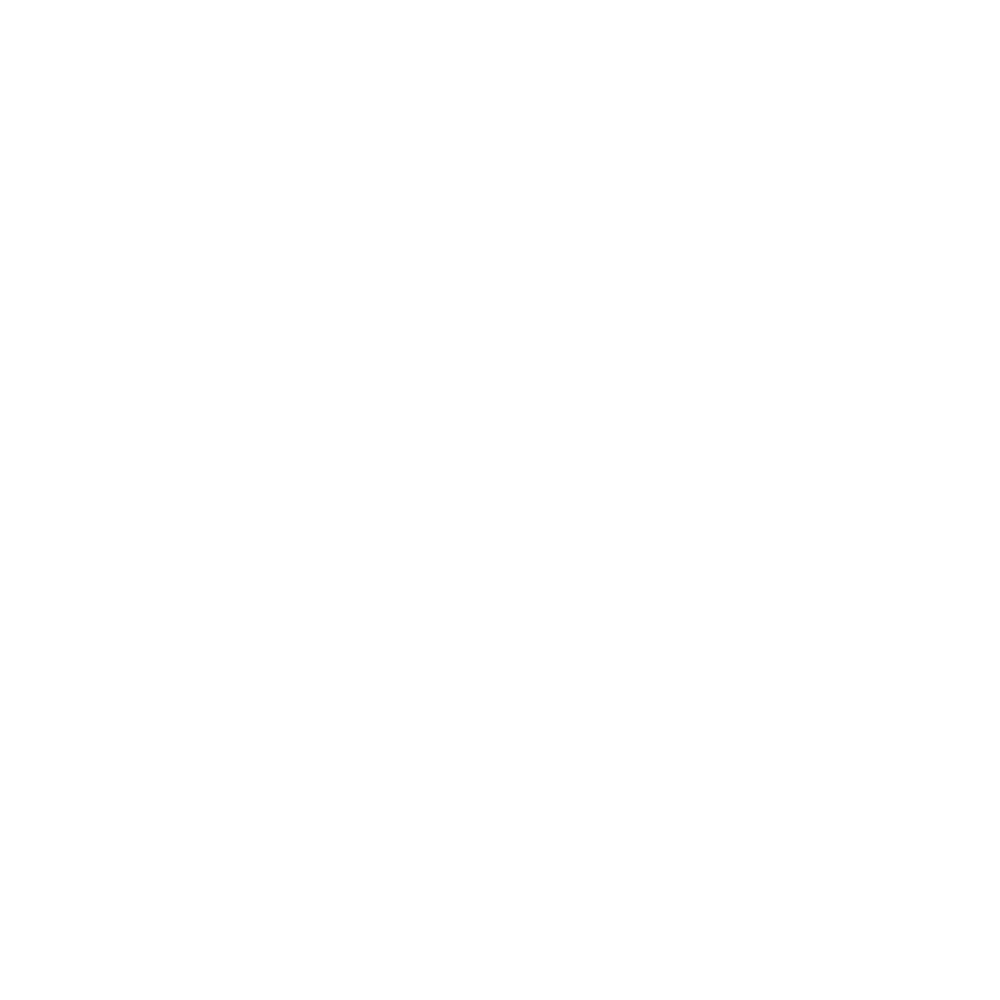 Performance Comparison
Camel SpringBoot
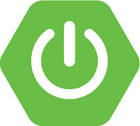 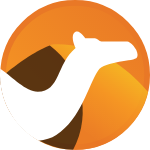 Memory used (RSS) ~400MB

Startup time ~ 3s
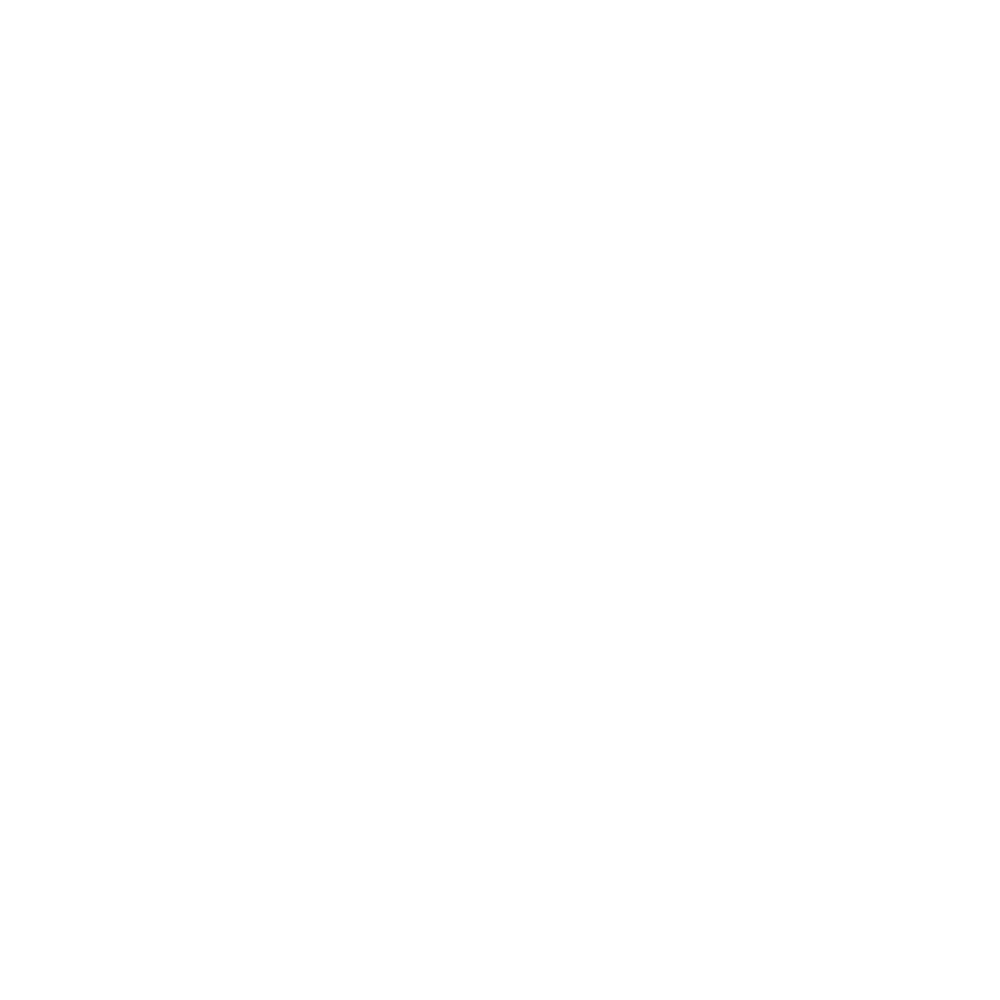 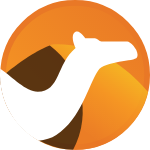 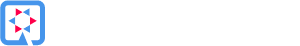 Performance Comparison
Camel Quarkus
Camel SpringBoot
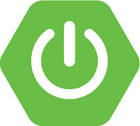 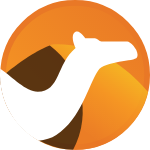 Memory used (RSS) ~400MB

Startup time ~ 3s
Memory used (RSS) ~200MB

Startup time ~ 0.9s
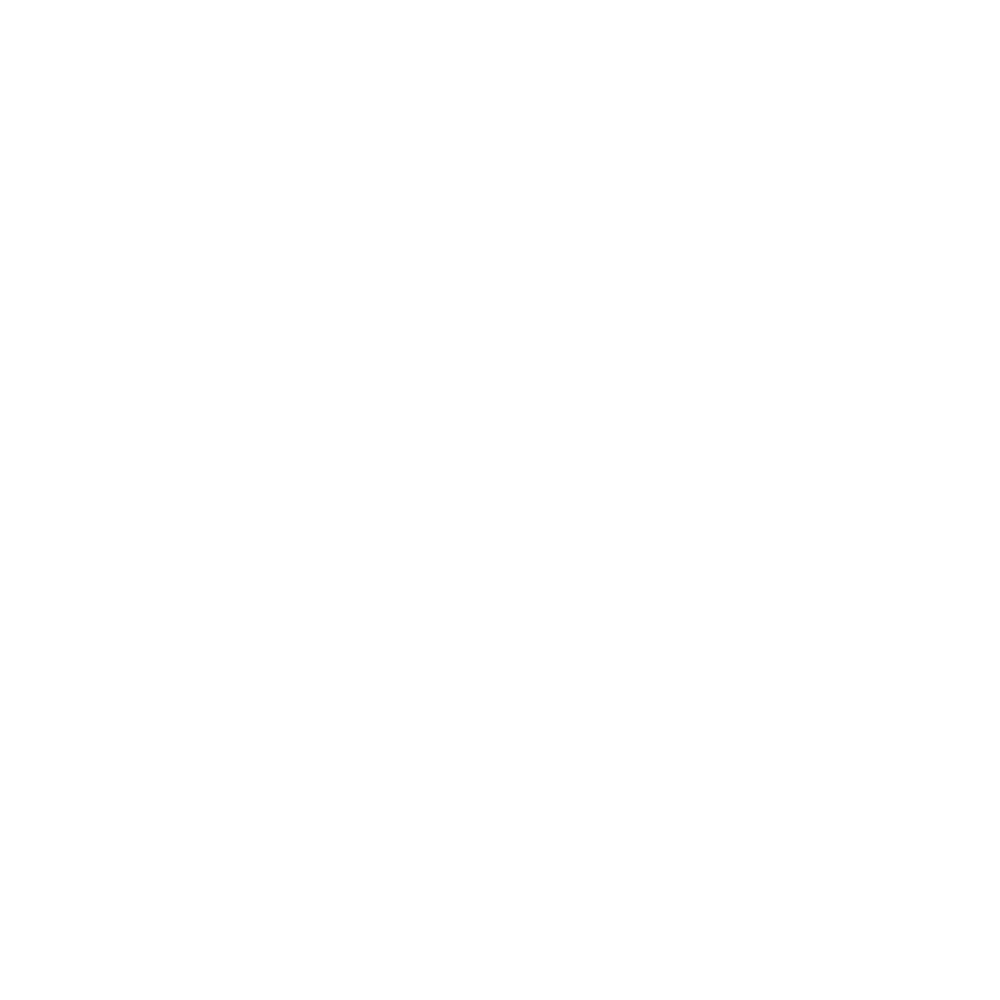 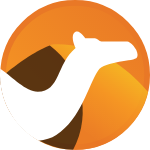 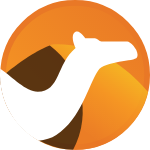 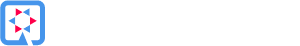 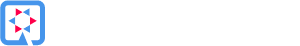 Performance Comparison
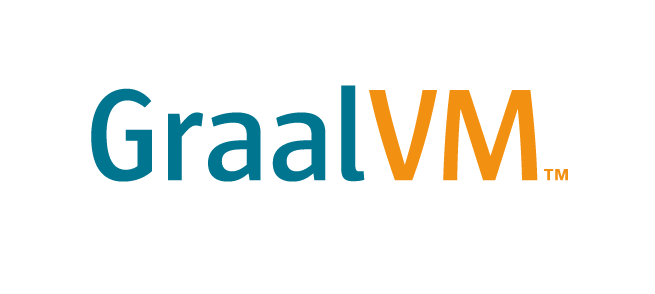 Camel Quarkus
Camel SpringBoot
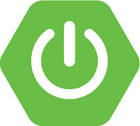 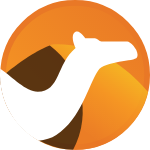 Camel Quarkus Native
Memory used (RSS) ~400MB

Startup time ~ 3s
Memory used (RSS) ~200MB

Startup time ~ 0.9s
Memory used (RSS) ~30MB

Startup time ~ 0.3s
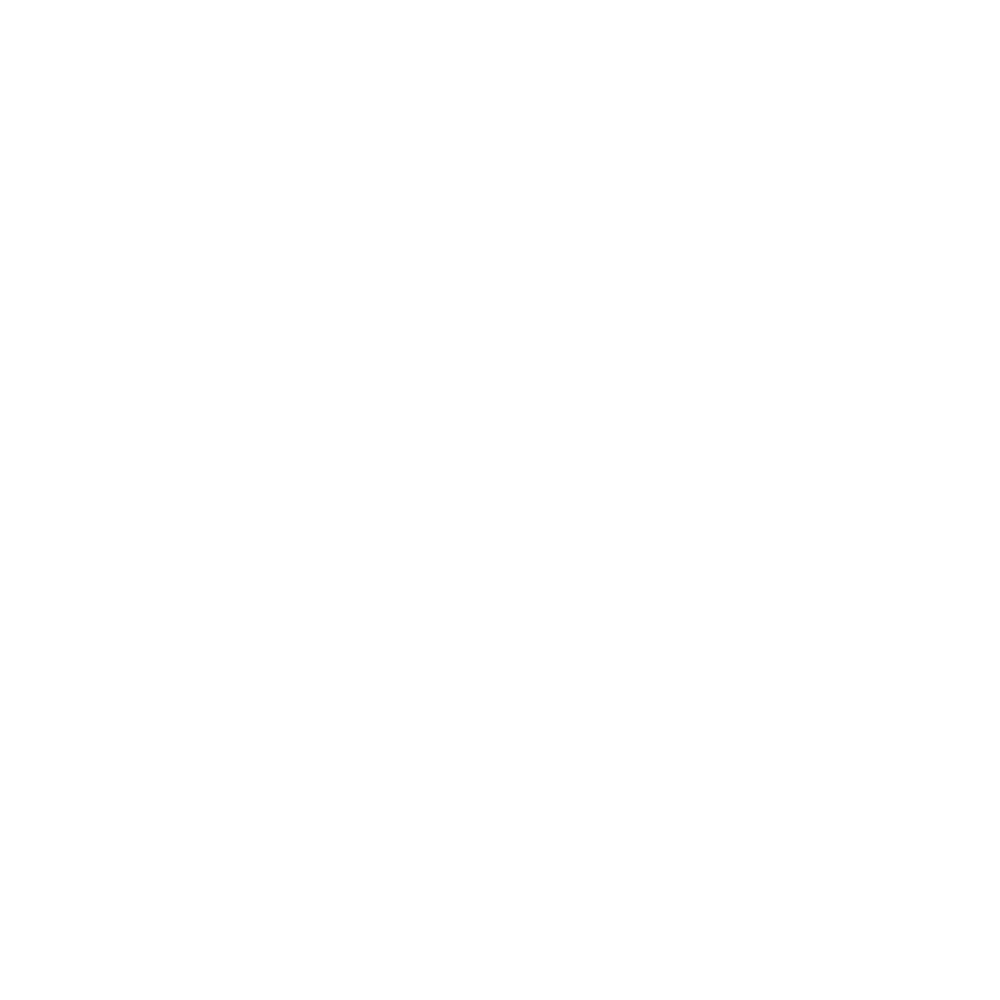 Introduction To 
        Knative
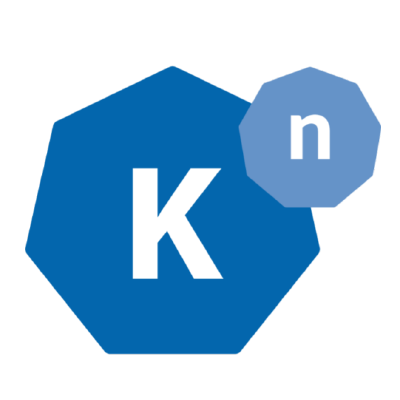 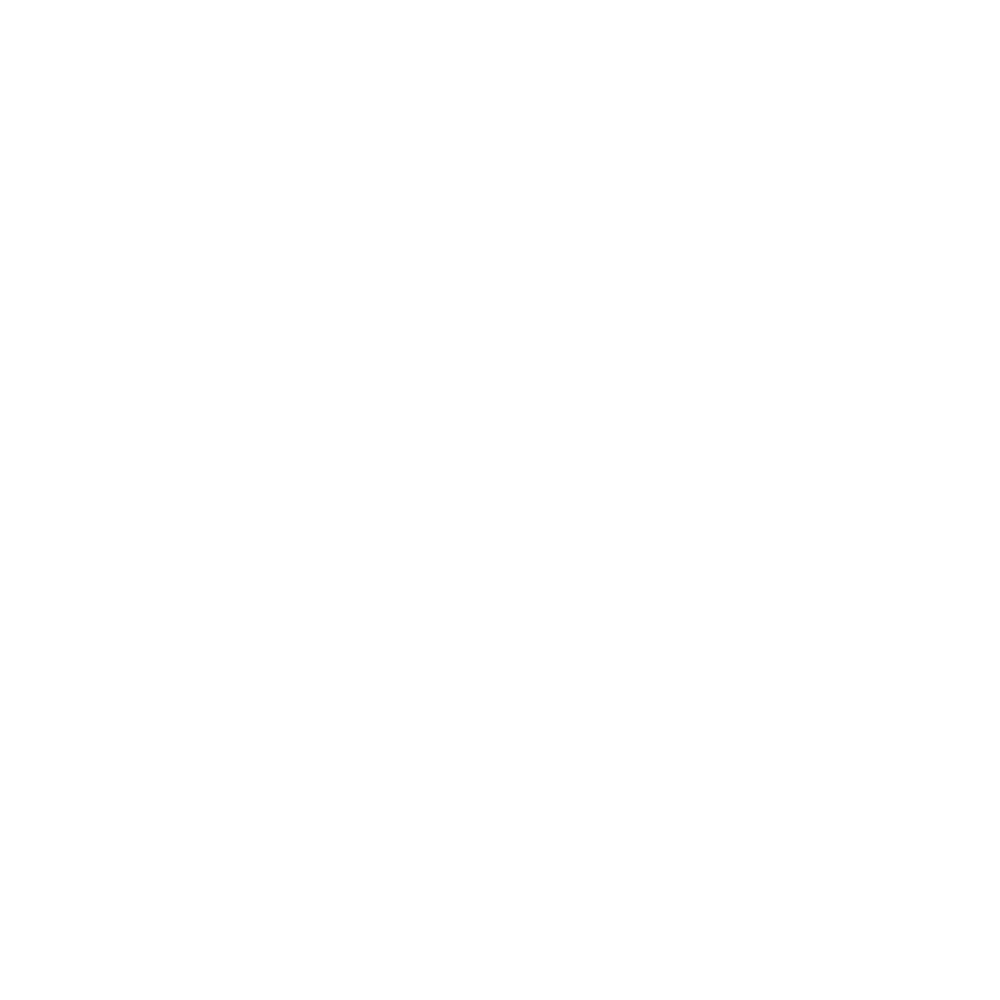 What is Knative?
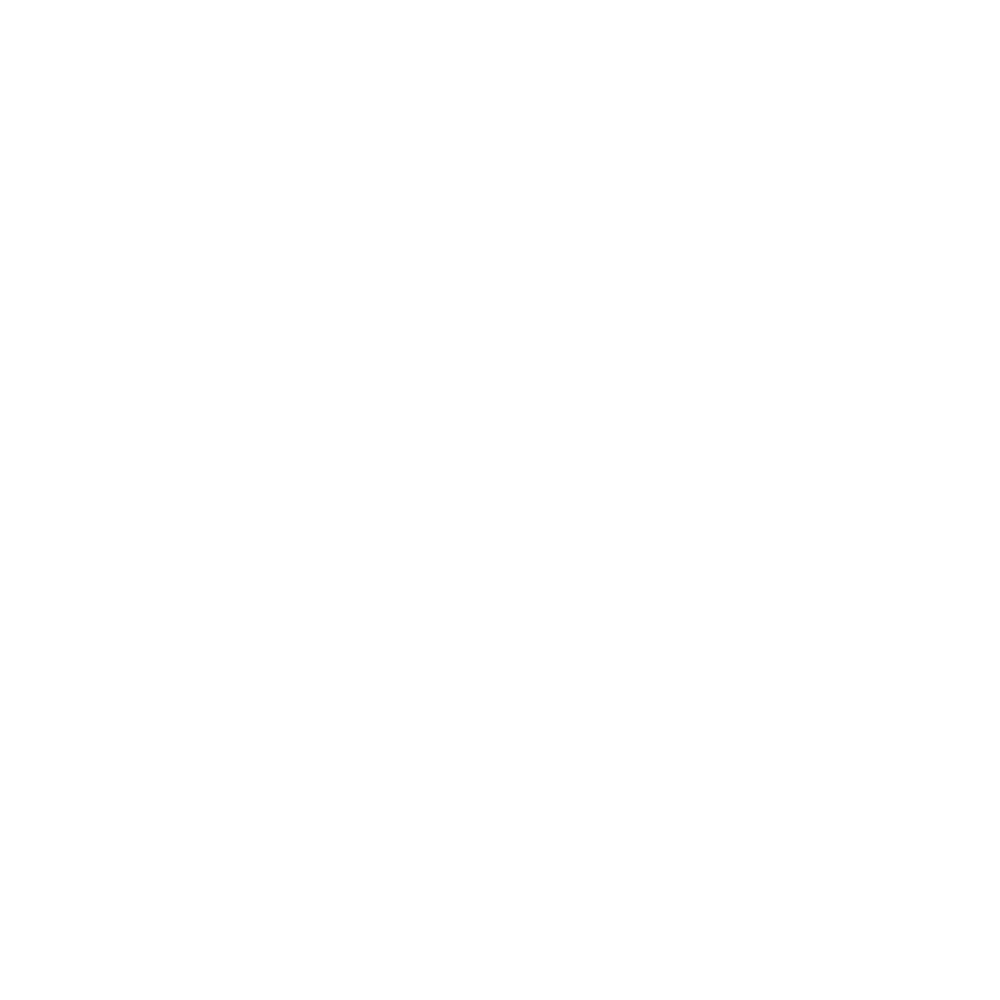 What is Knative?
A simplified set of tools to manage containers on Kubernetes.
[Speaker Notes: Is a set of tools, that makes managing container in K8s easier for developers]
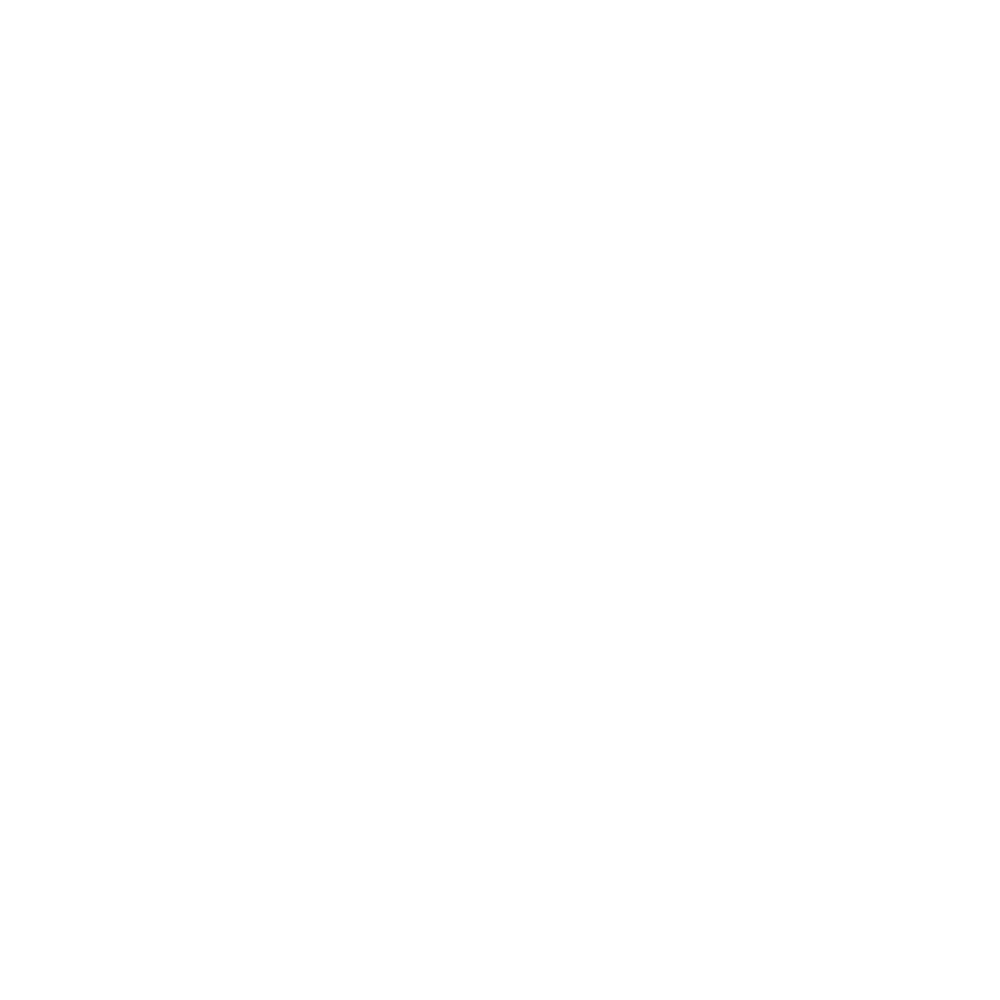 What is Knative?
A simplified set of tools to manage containers on Kubernetes.  
Allows developers to focus on coding.
[Speaker Notes: Personally I used to hate the complexy that I need to create config templates, manage the network  ,,etc whereby my time on coding was getting less, so knative allows to automate managing all these things and we as develppers, focus less on K8s configs]
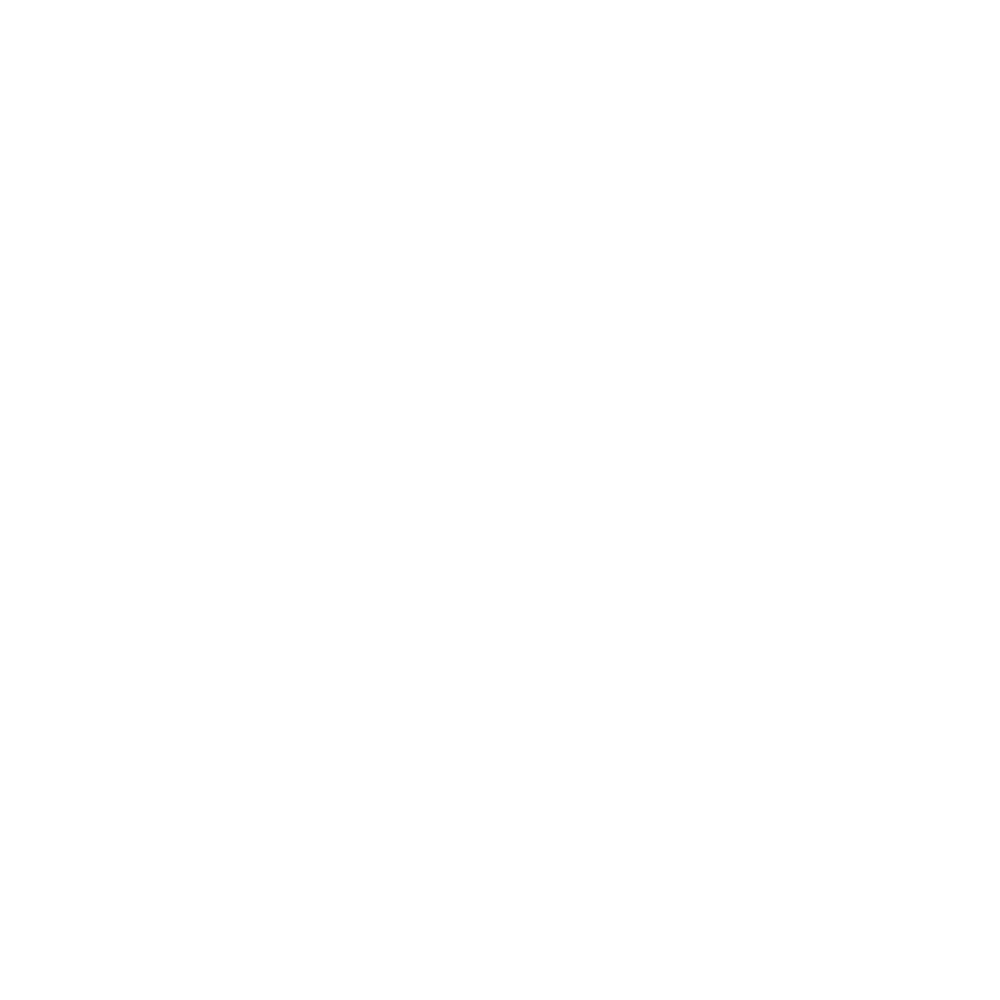 What is Knative?
A simplified set of tools to manage containers on Kubernetes.  
Allows developers to focus on coding.
Built as Kubernetes extension with CRD.
Utilizes Kubernetes goodies.
Integrates with other non-Knative services.
[Speaker Notes: Built as CRD, CRD custom resource definition, is a way to extend K8s and have operators to react on these resources. meaning that it still K8s native service that should natively interact with other non-knative services.]
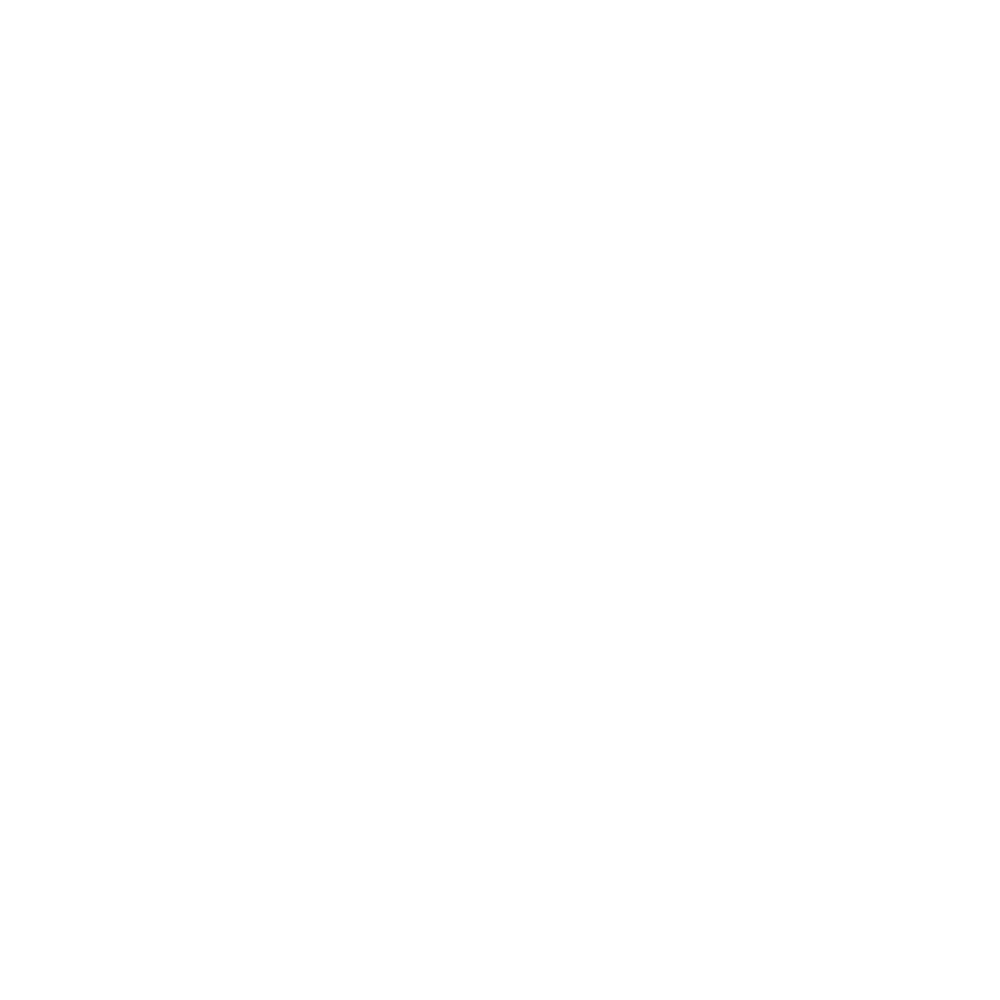 What is Knative?
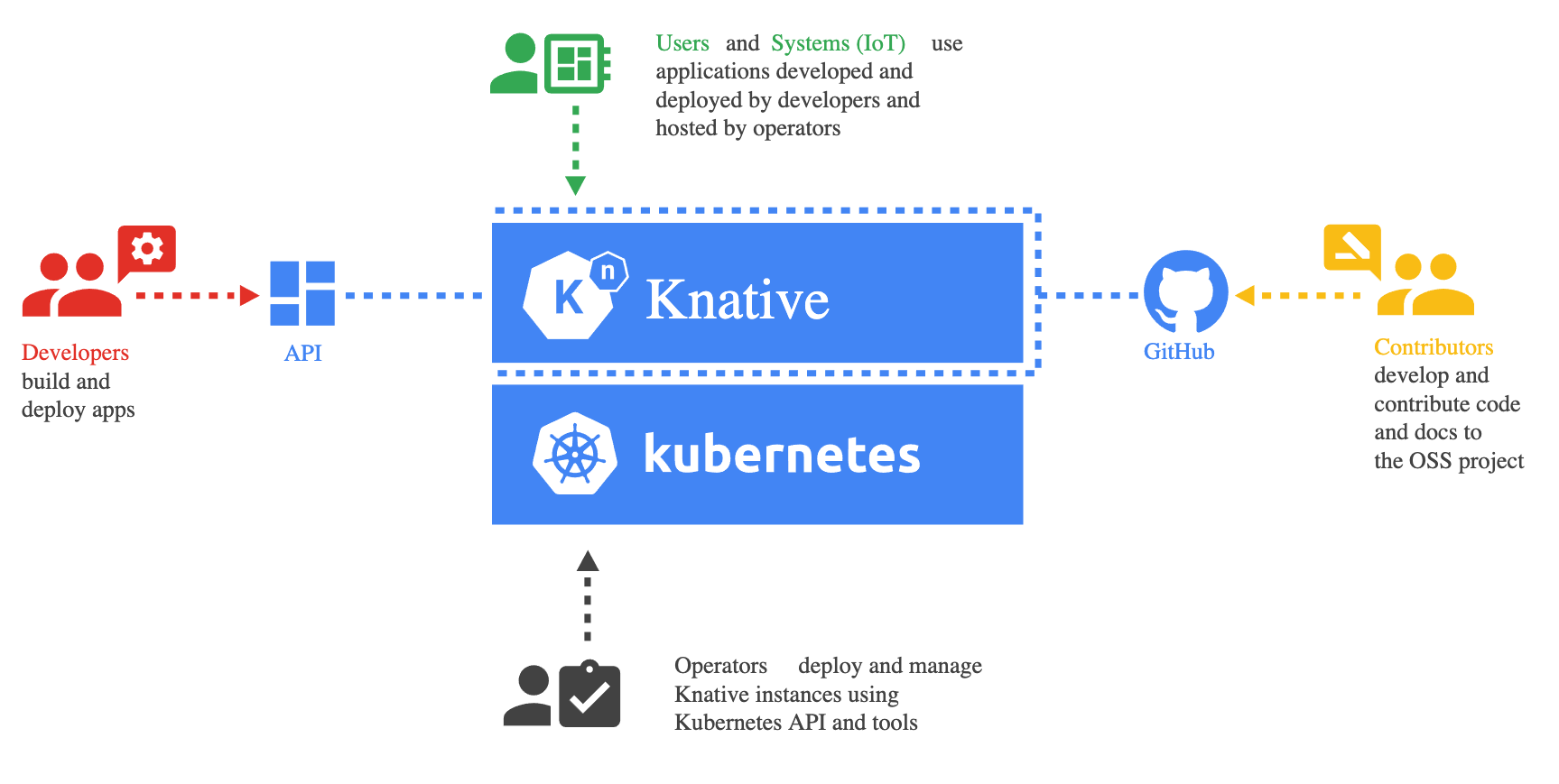 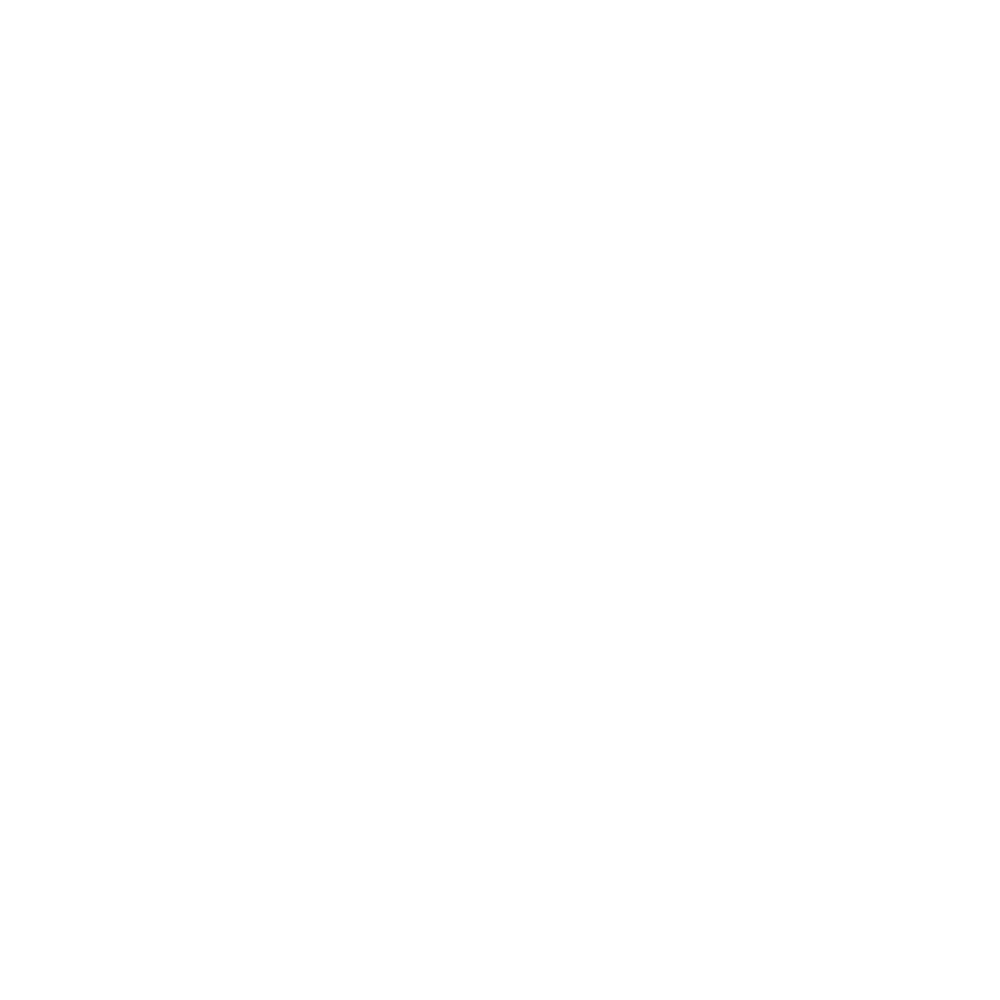 Knative Components
Serving
Deploy your application to K8s
Eventing
Common events infrastructure between services
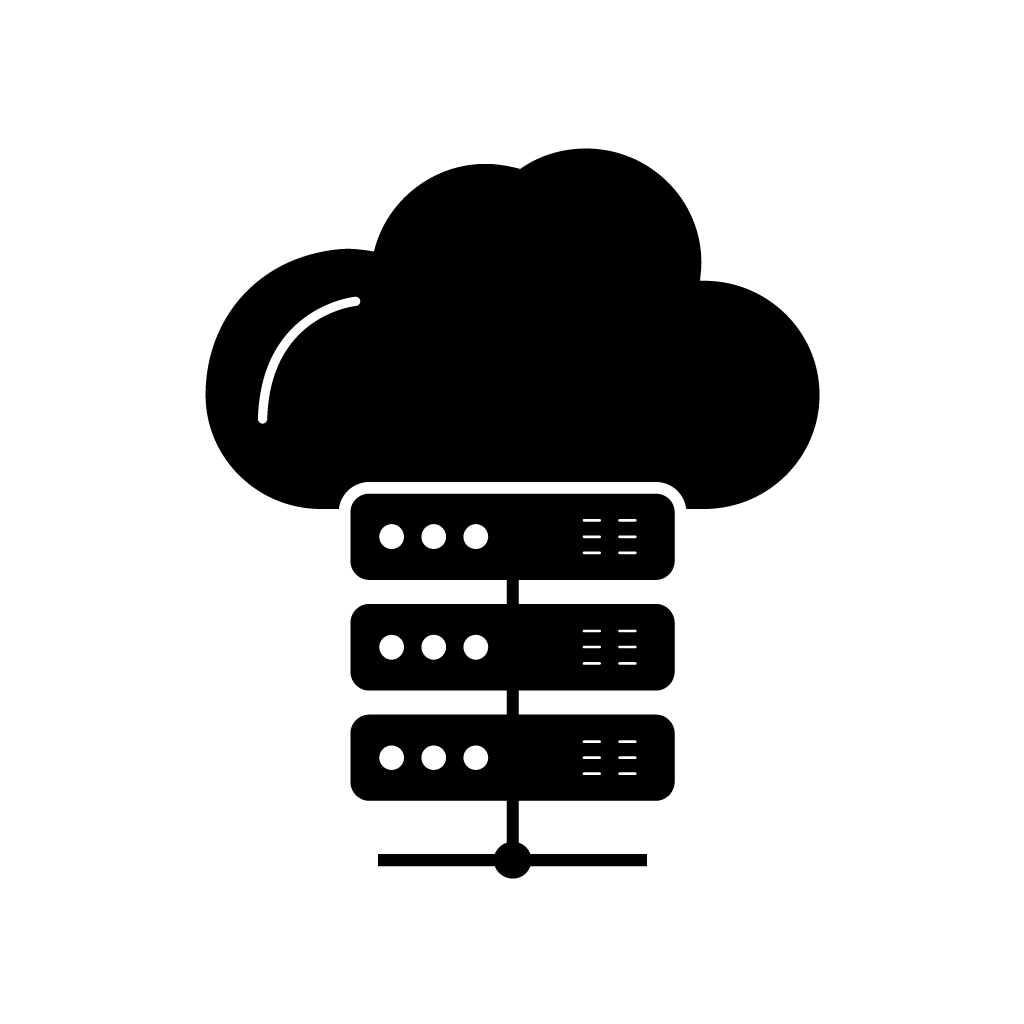 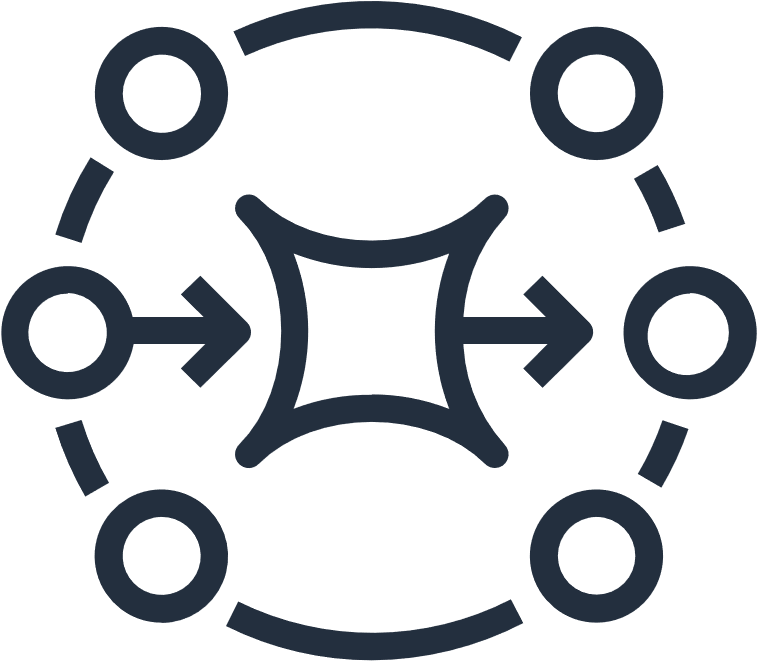 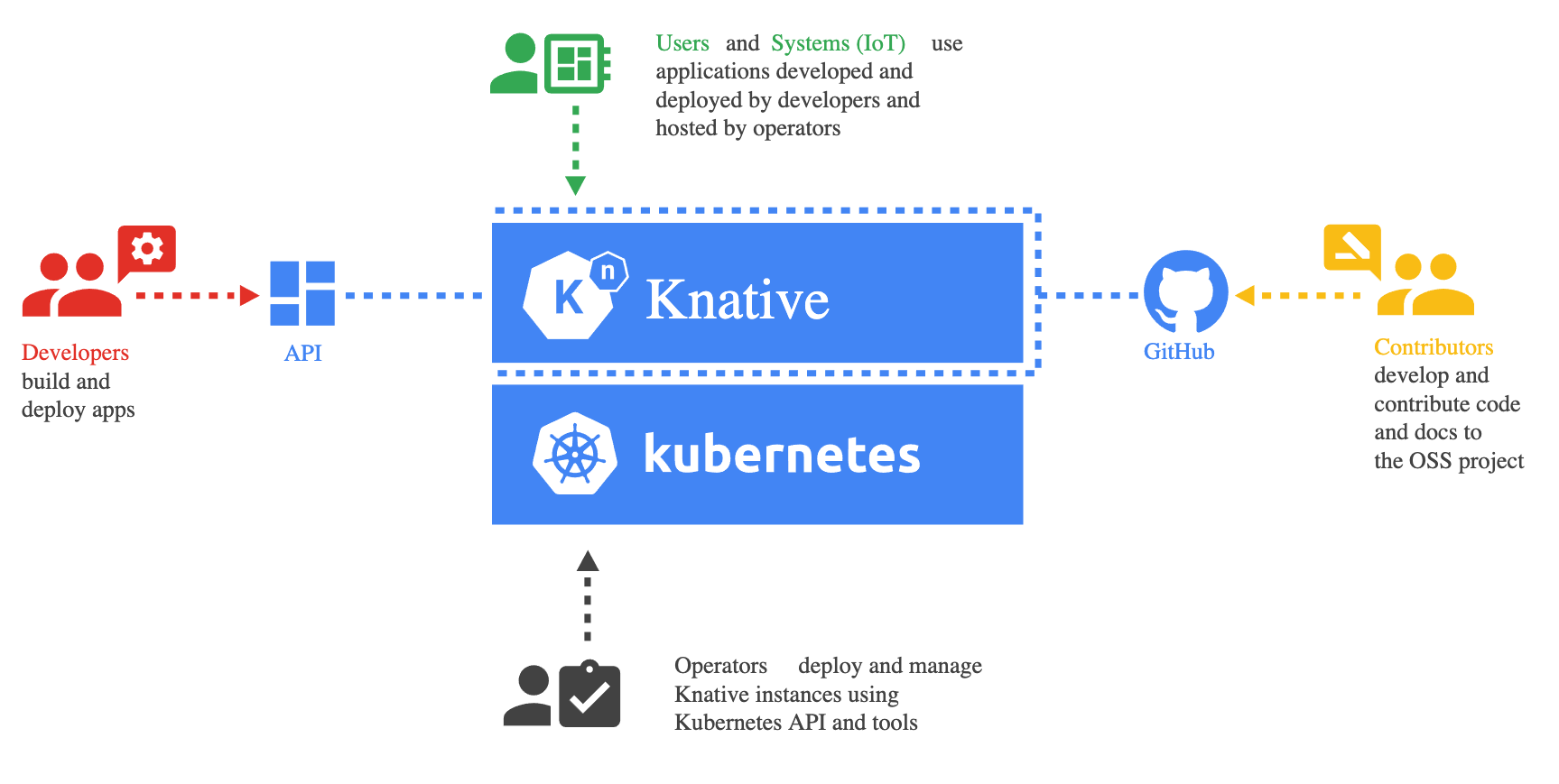 [Speaker Notes: Serving is basically the most important component where it allows you to deploy your application to K8s and automate that.
Eventing is a common events infrastructure framework to unify all events between services through CloudEvent specs]
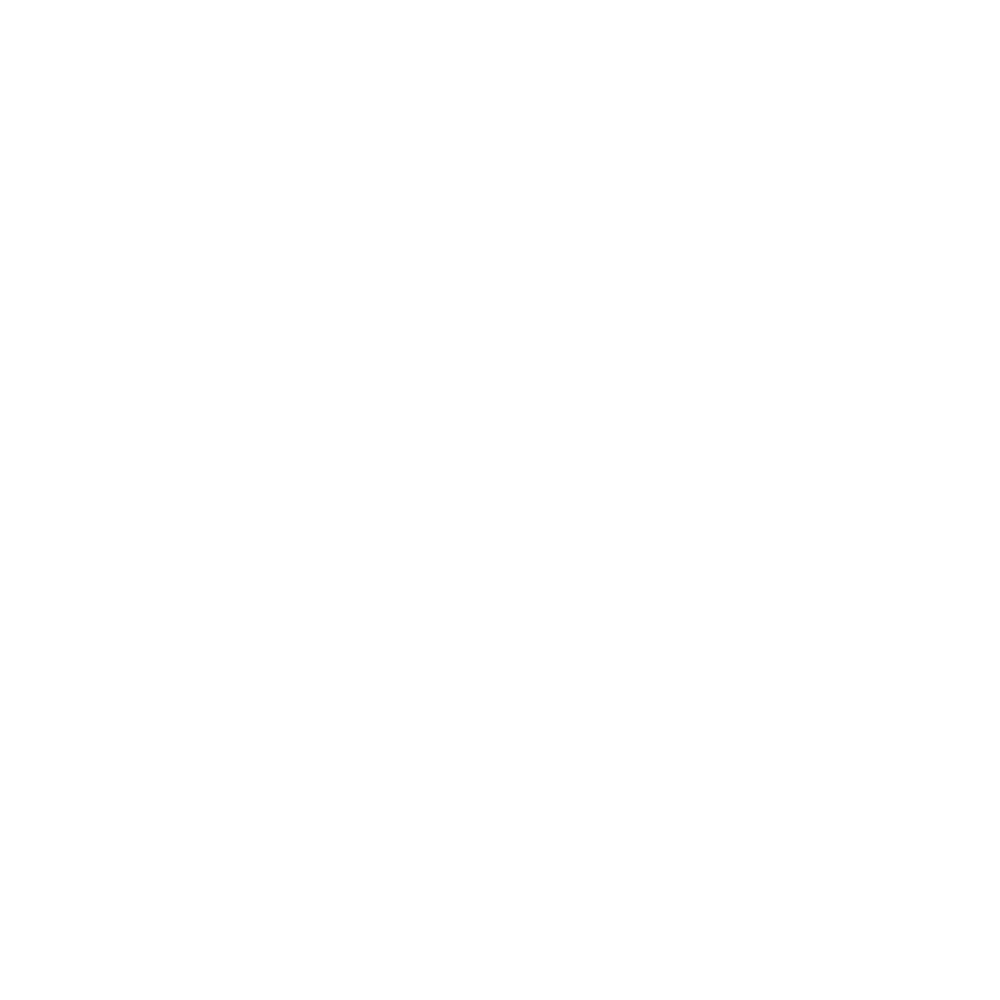 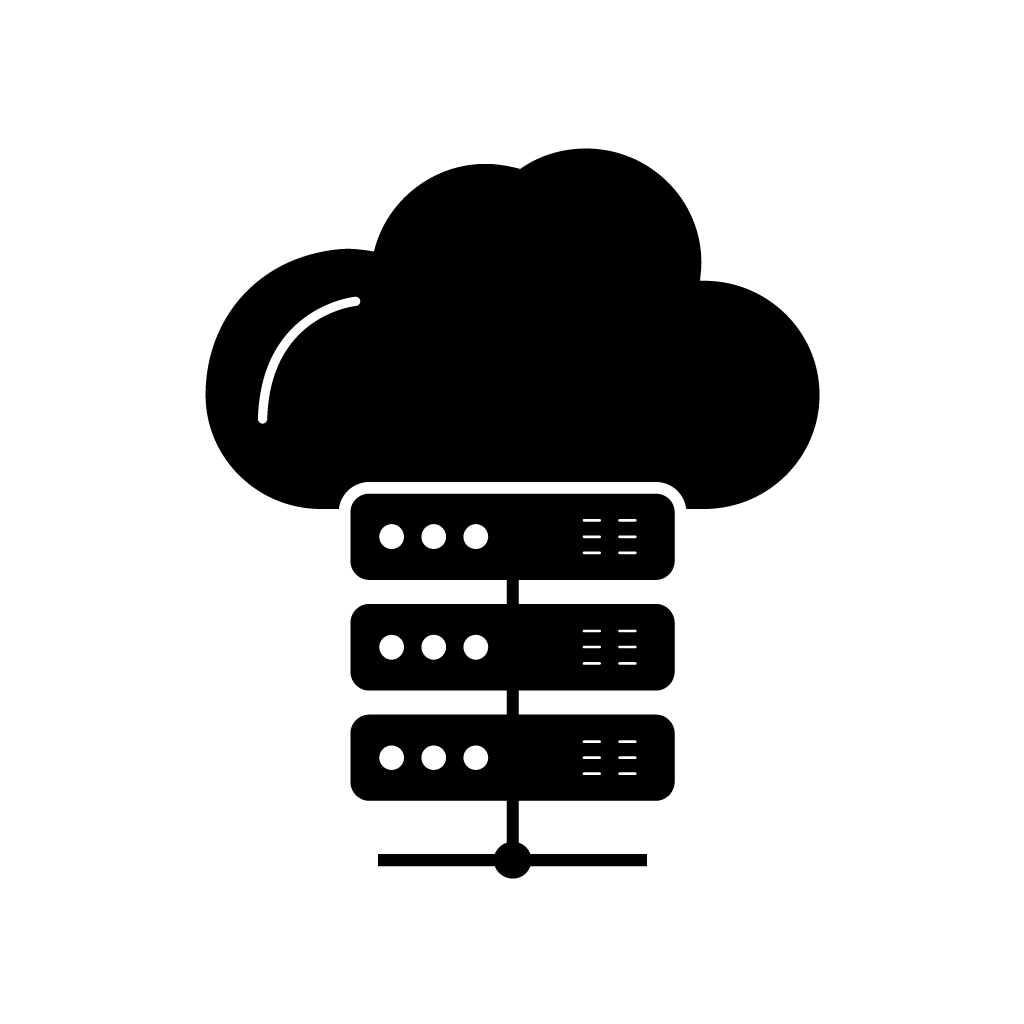 Knative Serving
Knative Service
Revision 1
Deploy app as pod with revision
Config
[Speaker Notes: We deploy our application with revison, this simple configs in knative CRD]
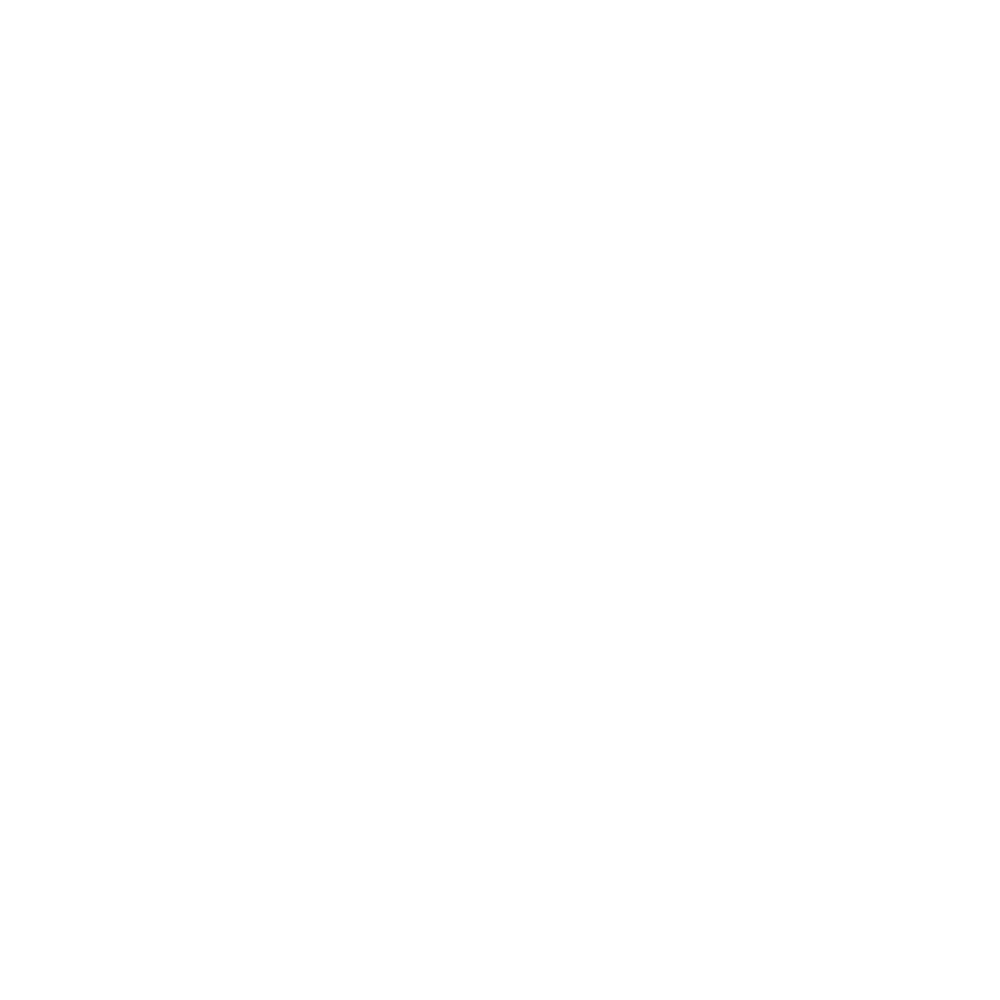 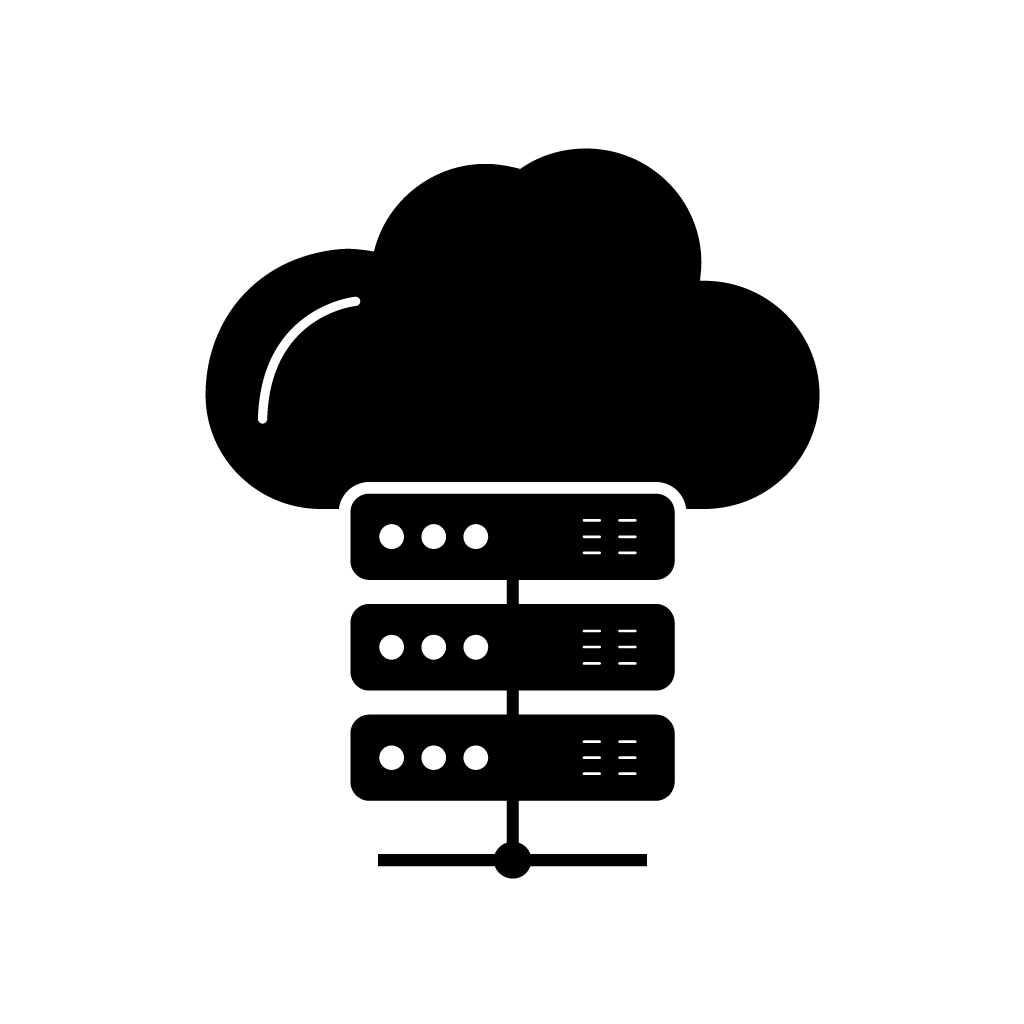 Knative Serving
Knative Service
Revision 1
Deploy app as pod with revision.
Network auto-setup.
Route
Config
User
[Speaker Notes: Since we deployed it our revision, the network will be auto-setup for us, of course we need to setup things like DNS routing to ingress gateway but still not that hard to do]
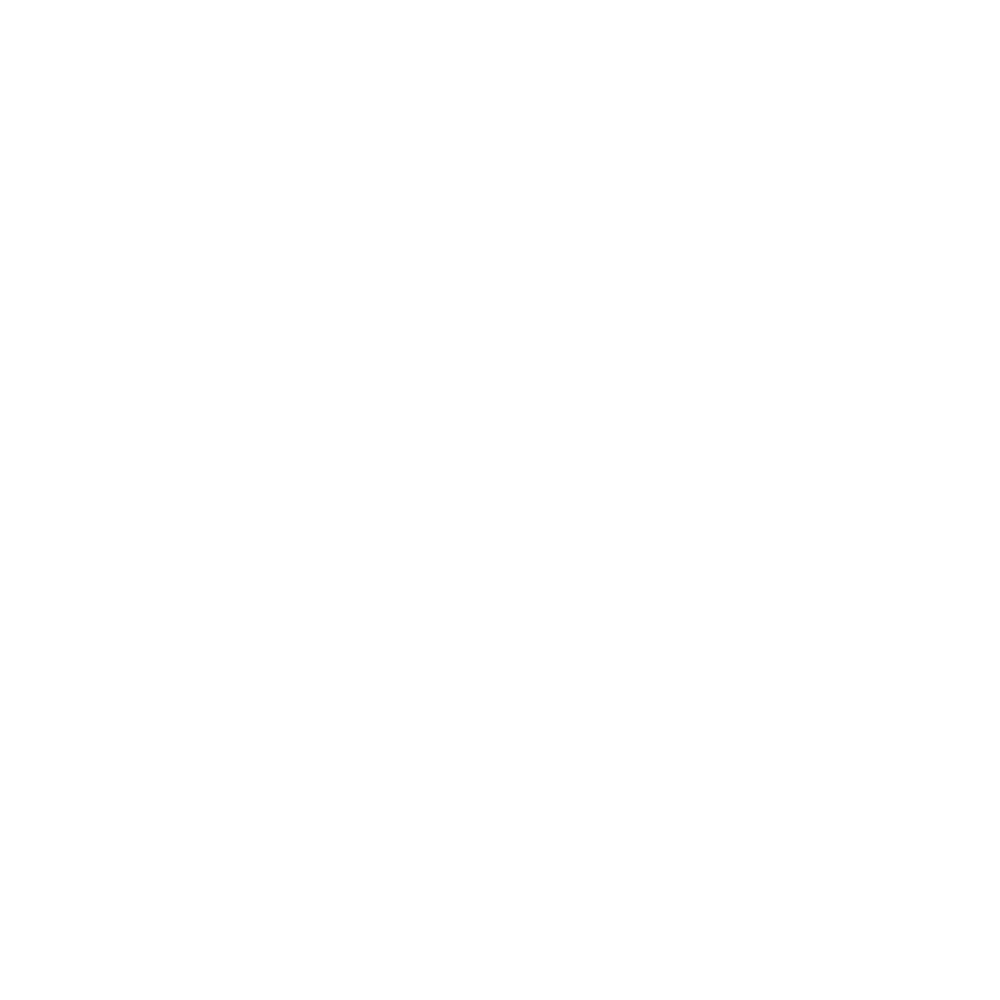 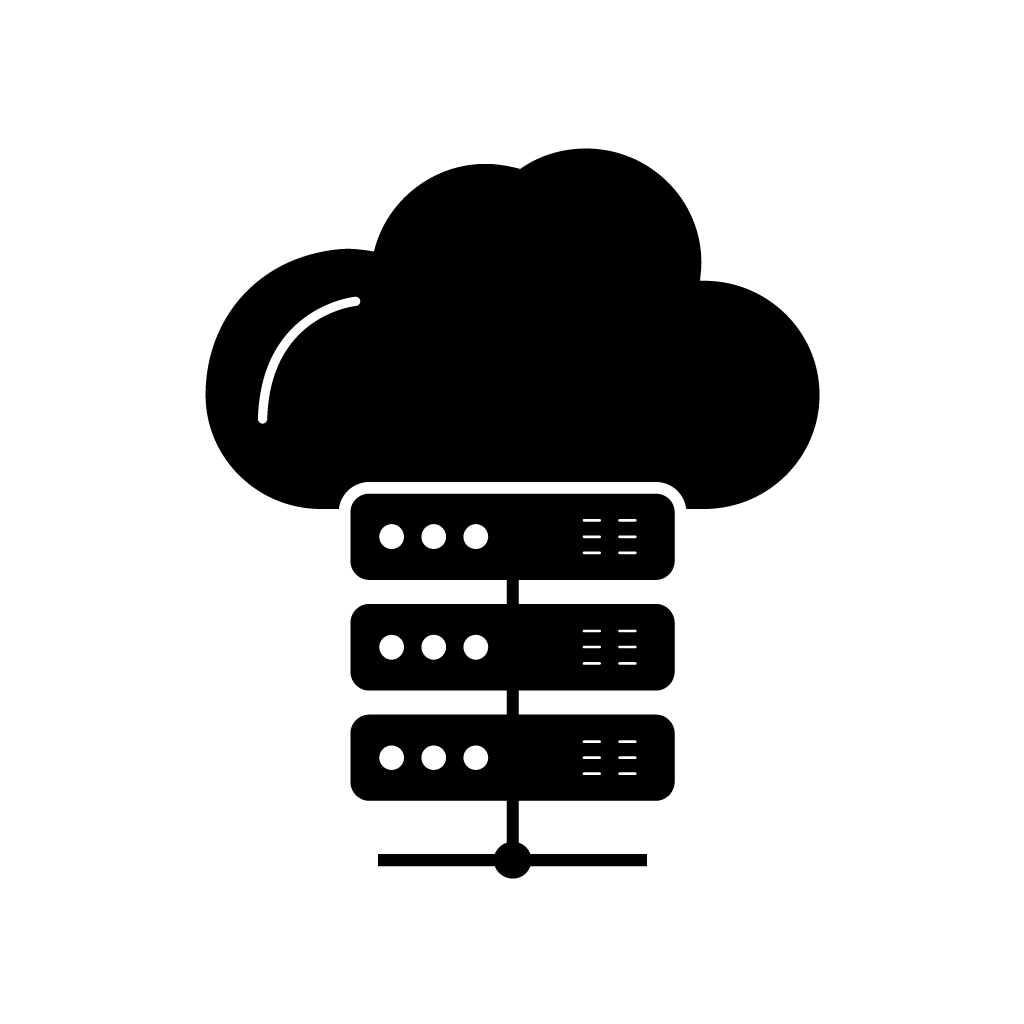 Knative Serving
Knative Service
Revision 1
Revision 1
Deploy app as pod with revision.
Network auto-setup.
Revision are scaled up/down
Based on load
Down to zero
Route
Config
User
[Speaker Notes: Our revision can be scaled up/down even to zero. Of course we define such rules in the knative CRD once we deploy our application or define these globally with configmaps]
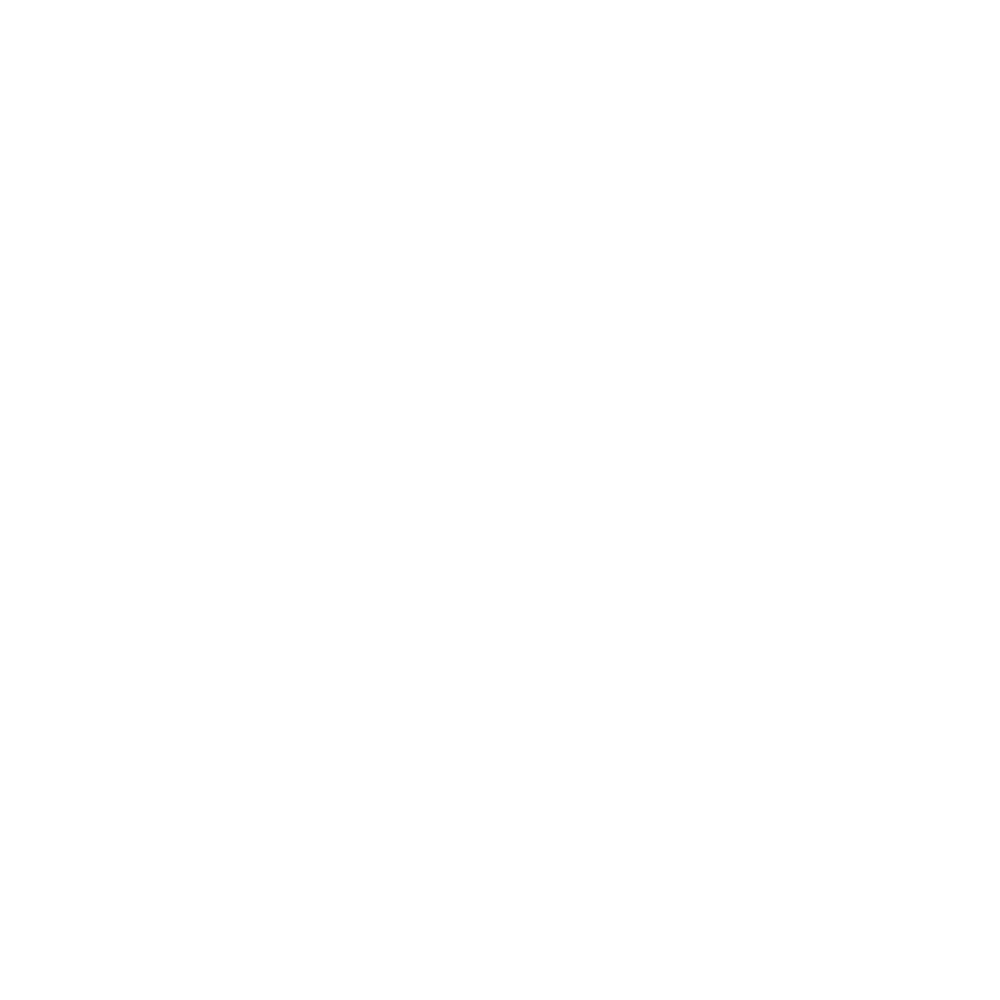 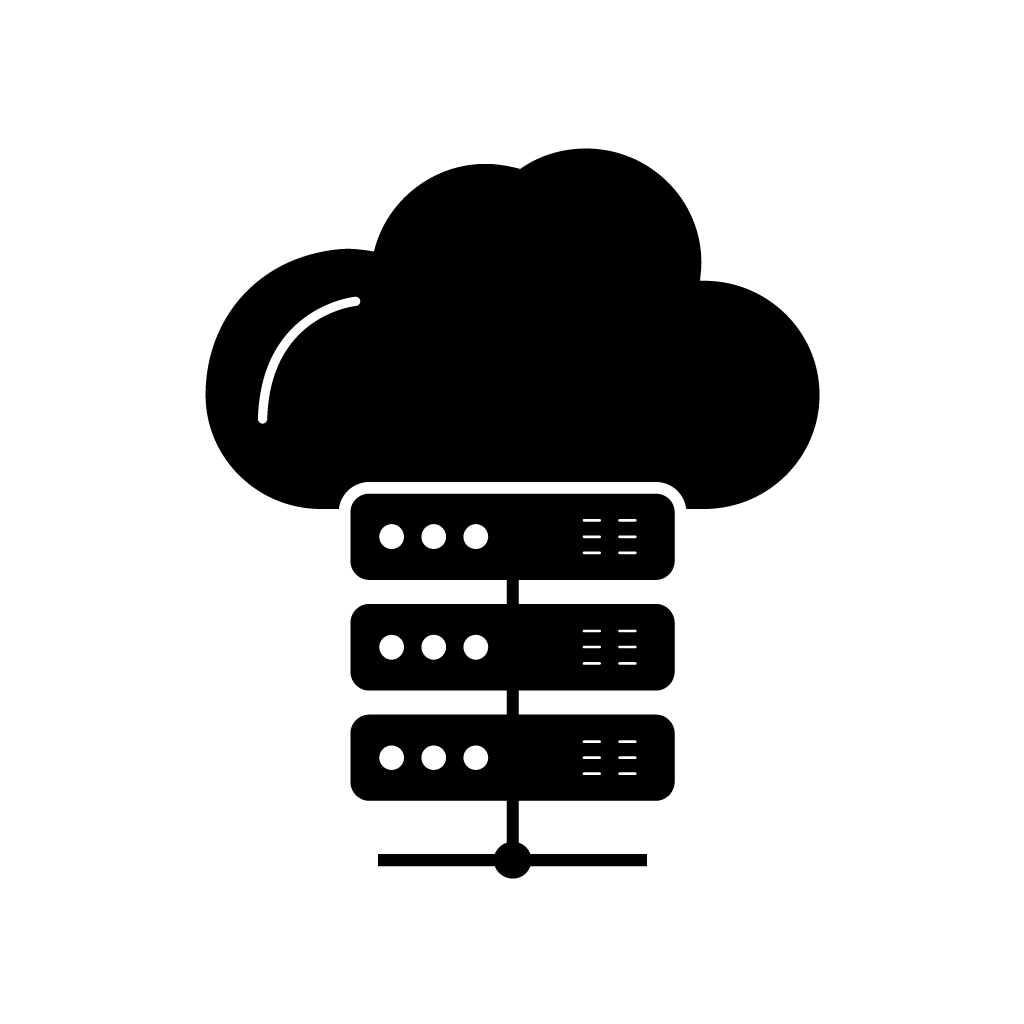 Knative Serving
Knative Service
Revision 1
Revision 1
Deploy app as pod with revision.
Network auto-setup.
Revision are scaled up/down
Based on load
Down to zero
Create revisions and auto migrate
Route
Config
User
Revision 1
Revision 2
Config
[Speaker Notes: We deploy a second revision. now the route will be automatically migrated to the new revision]
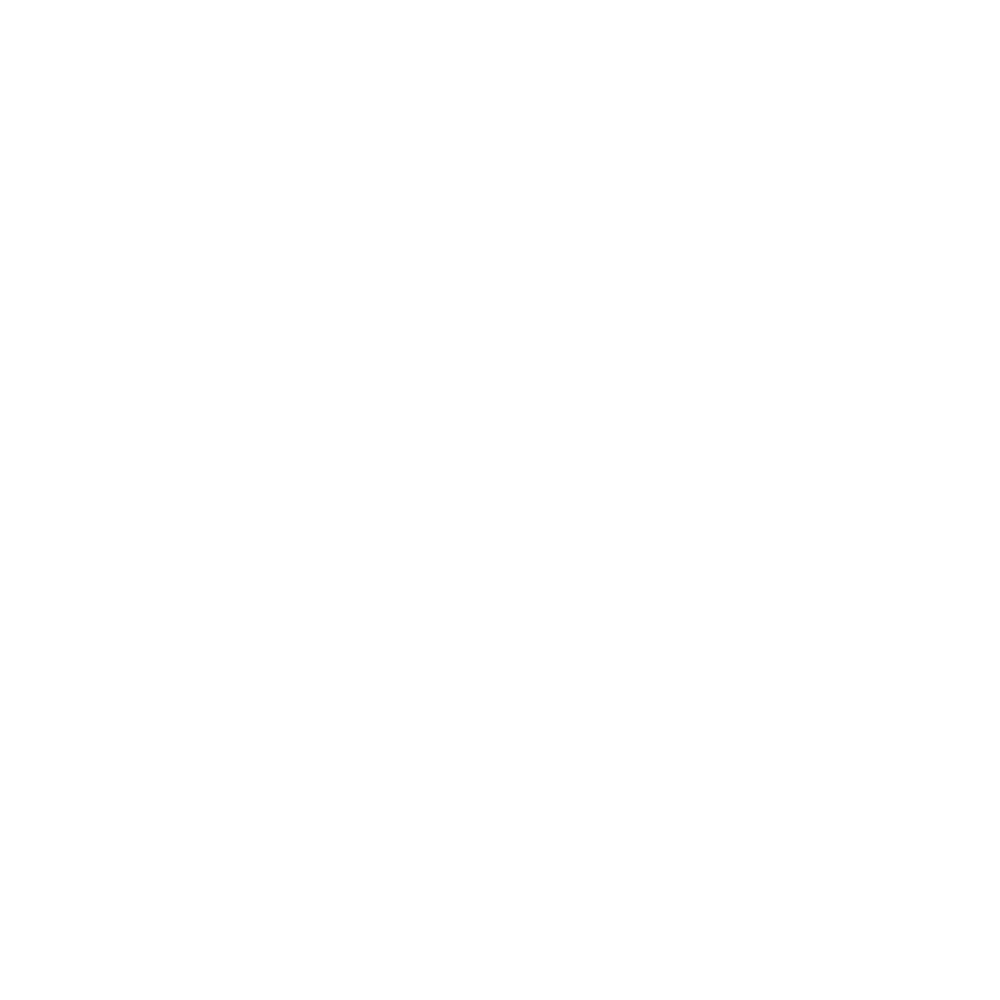 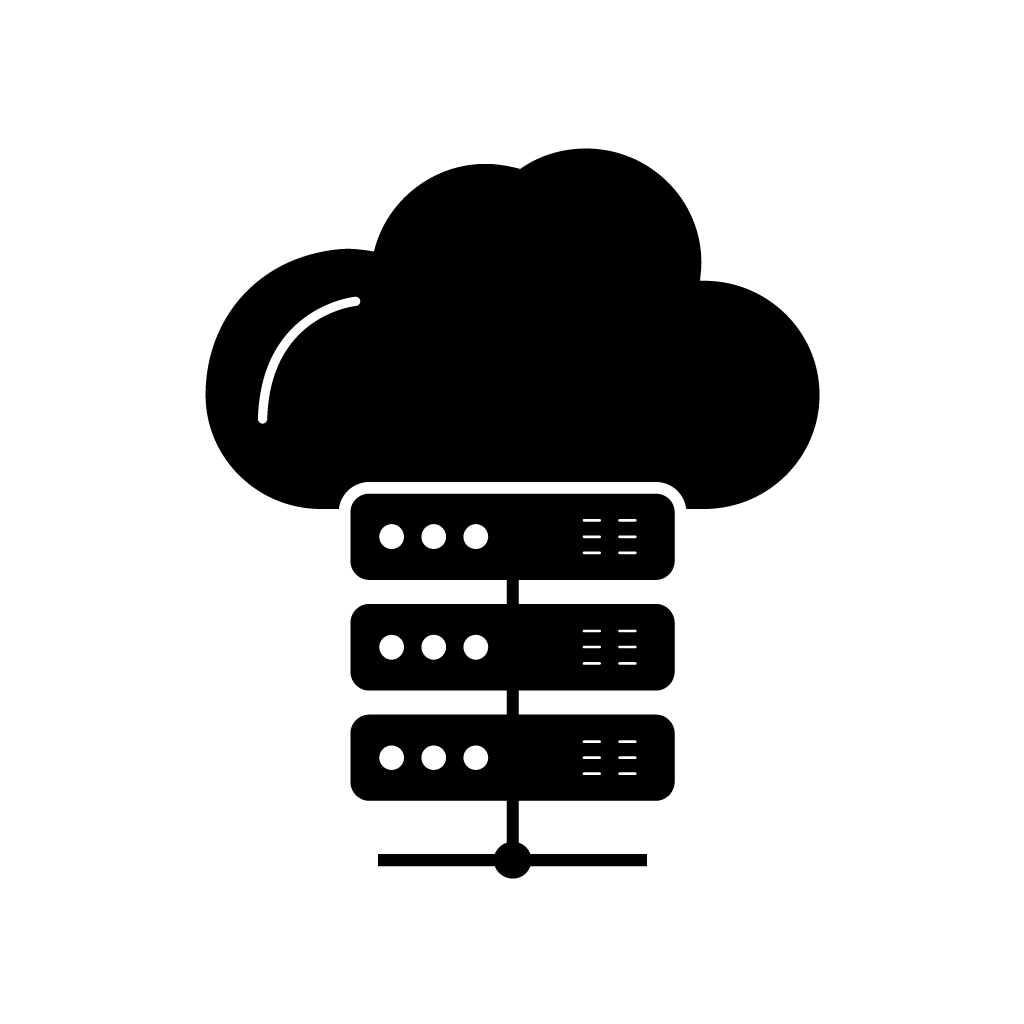 Knative Serving
Knative Service
Revision 1
Revision 1
Deploy app as pod with revision.
Network auto-setup.
Revision are scaled up/down
Based on load
Down to zero
Create revisions and auto migrate
Traffic splitting
Route
90%
Config
User
Revision 1
10%
Revision 2
Config
[Speaker Notes: However it maybe the case that, we want to split our traffic to allow something like A/B testing with randomized traffic]
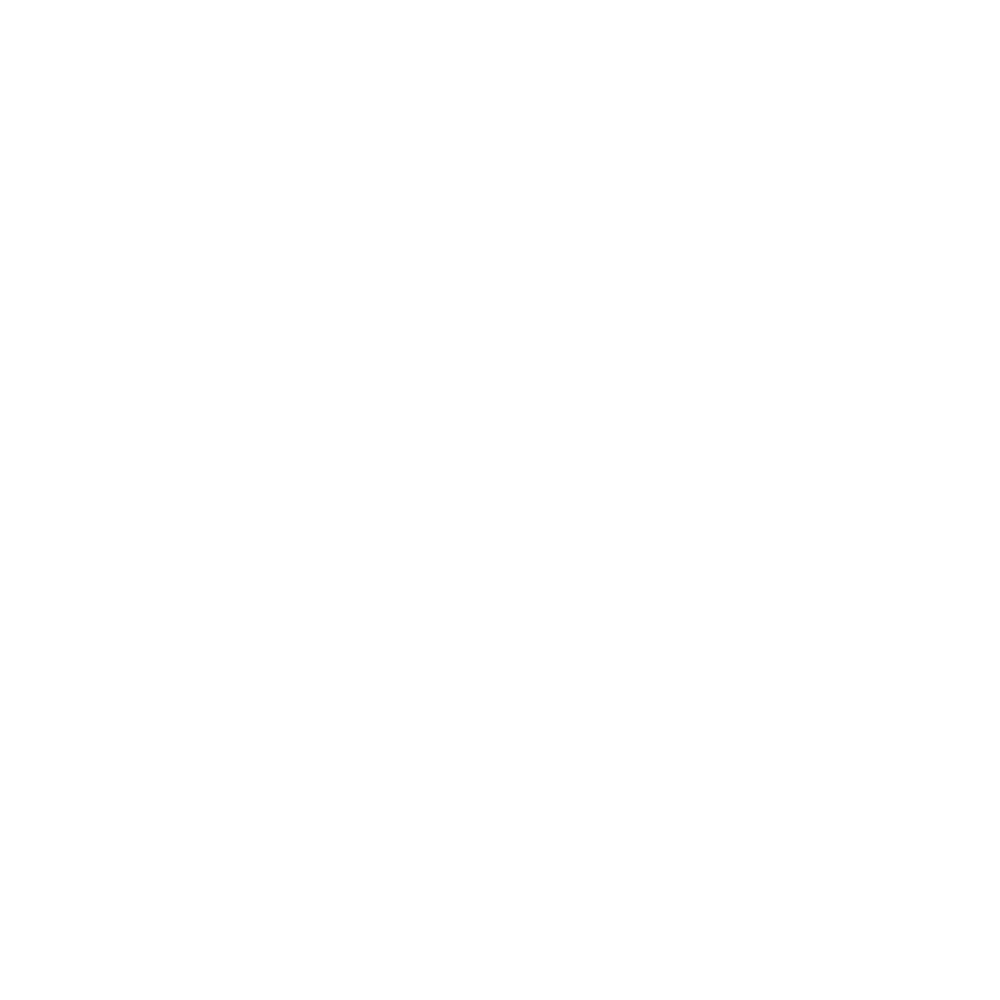 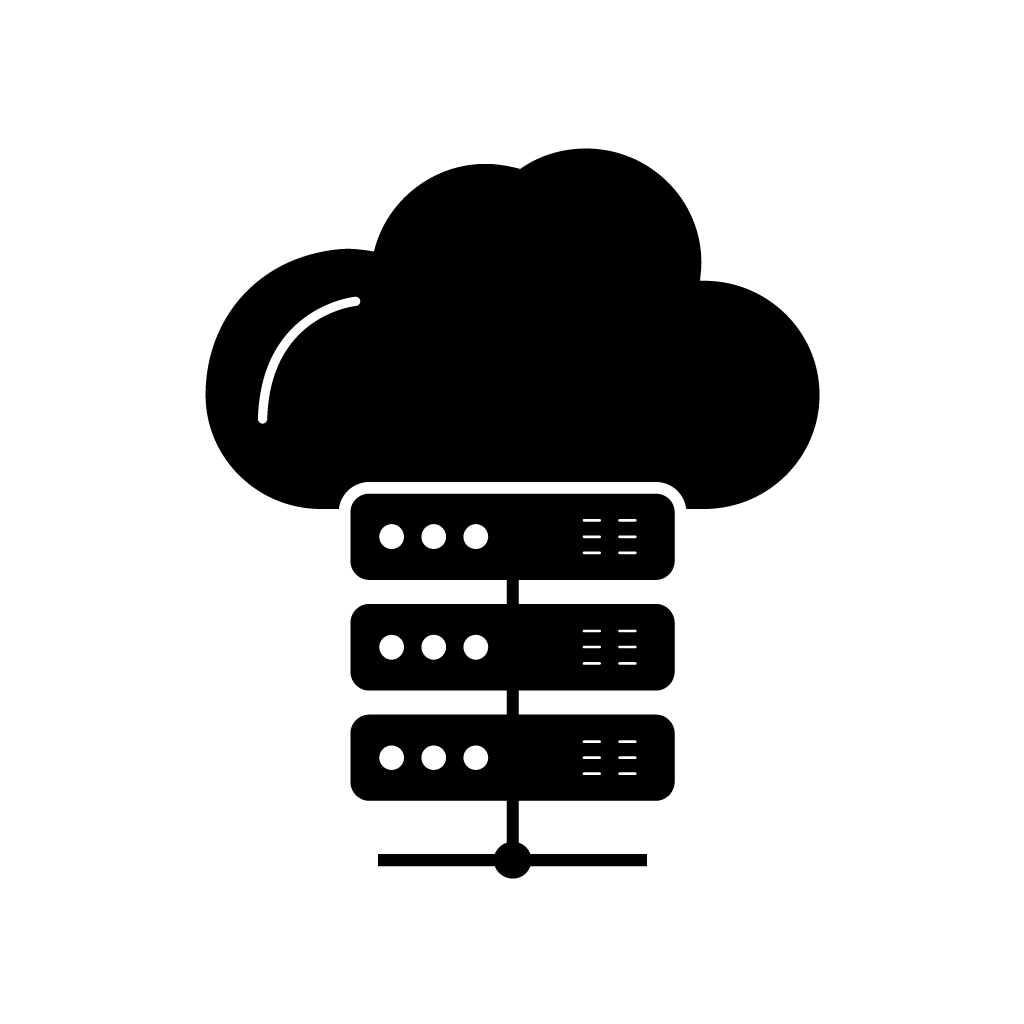 Knative Serving
Knative Service
Revision 1
Revision 1
Deploy app as pod with revision.
Network auto-setup.
Revision are scaled up/down
Based on load
Down to zero
Create revisions and auto migrate
Traffic splitting 
Dedicated URLs to Revisions which allows other uses cases like blue/green deployment.
Route
90%
Config
User
Revision 1
10%
Revision 2
Config
Revision 1
Revision 3
Tag
Route
Config
Tester
* From Stop Calling Knative Serverless! - Doug Davis, IBM
[Speaker Notes: Or we can have a blue/green deployment, for example a third revision needs to be tested first before it goes live, we can tag this and kantive will give us a dedicated URLs for these tagges services]
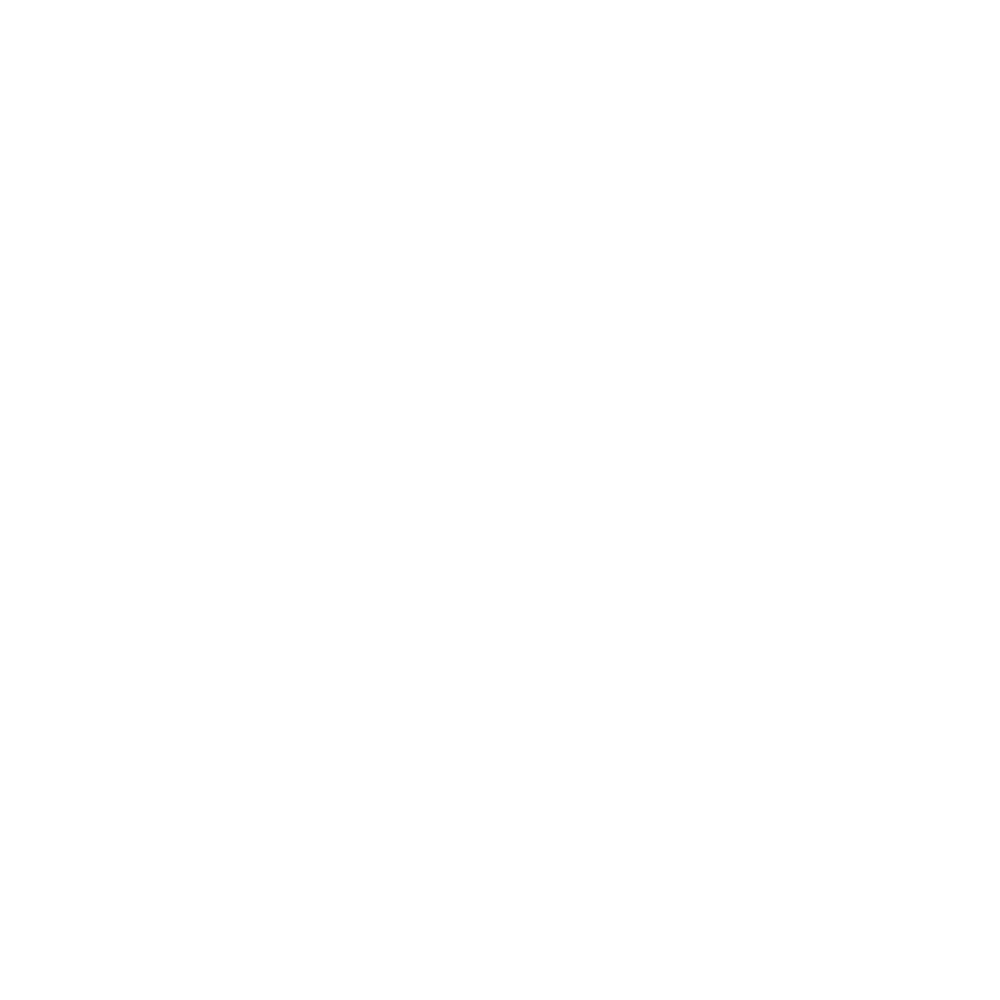 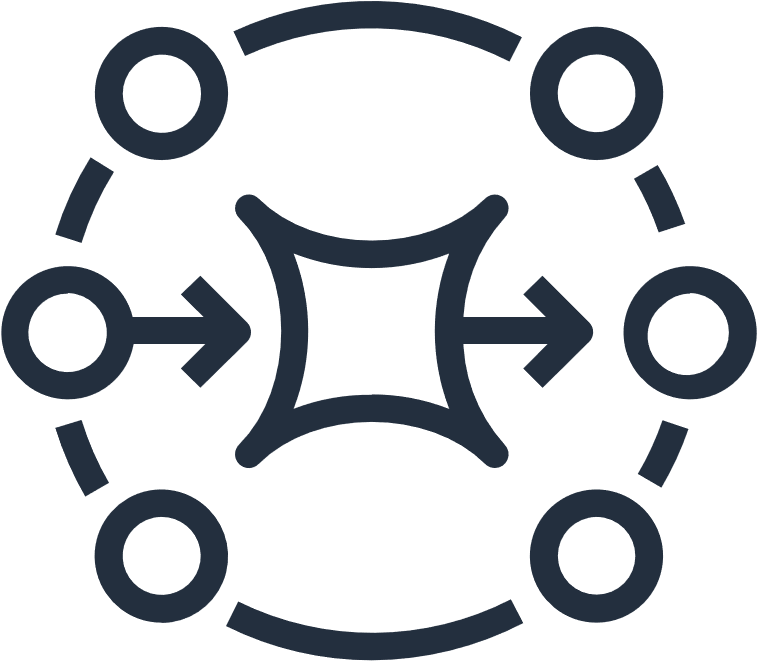 Knative Eventing
Event Source
publish
Event Source
Event Source is K8s resource producing events as CloudEvent via HTTP POST.
[Speaker Notes: As we mentioned before, knative eventing meant to unity the evening infracture in our services, it has an event source that publishes events as CloudEvent via HTTP POST]
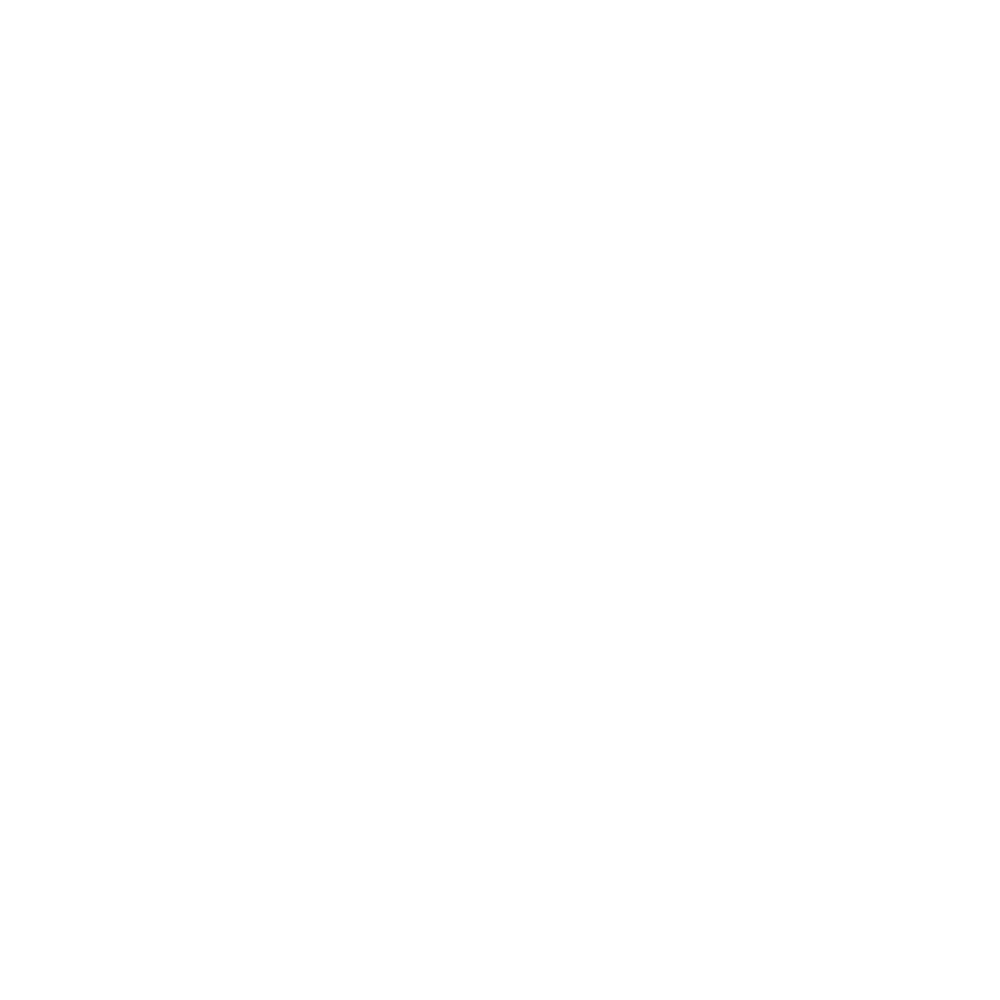 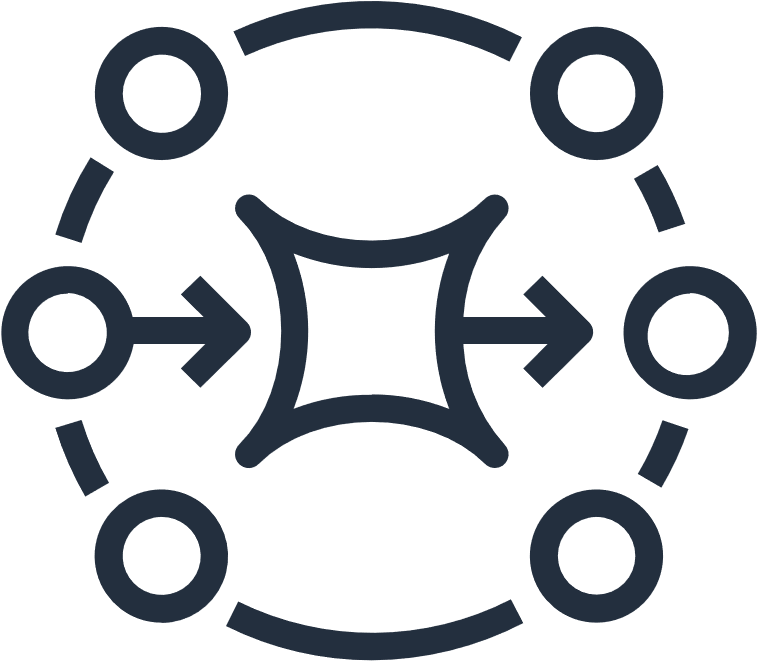 Knative Eventing
Event Source
publish
Adapter
Event Source
Event Source is K8s resource producing events as CloudEvent via HTTP POST.
Adapter often used to convert events into CloudEvents.
[Speaker Notes: Or we can have an adapter that converts these events to CloudEvent specs before publishing these events to the broker]
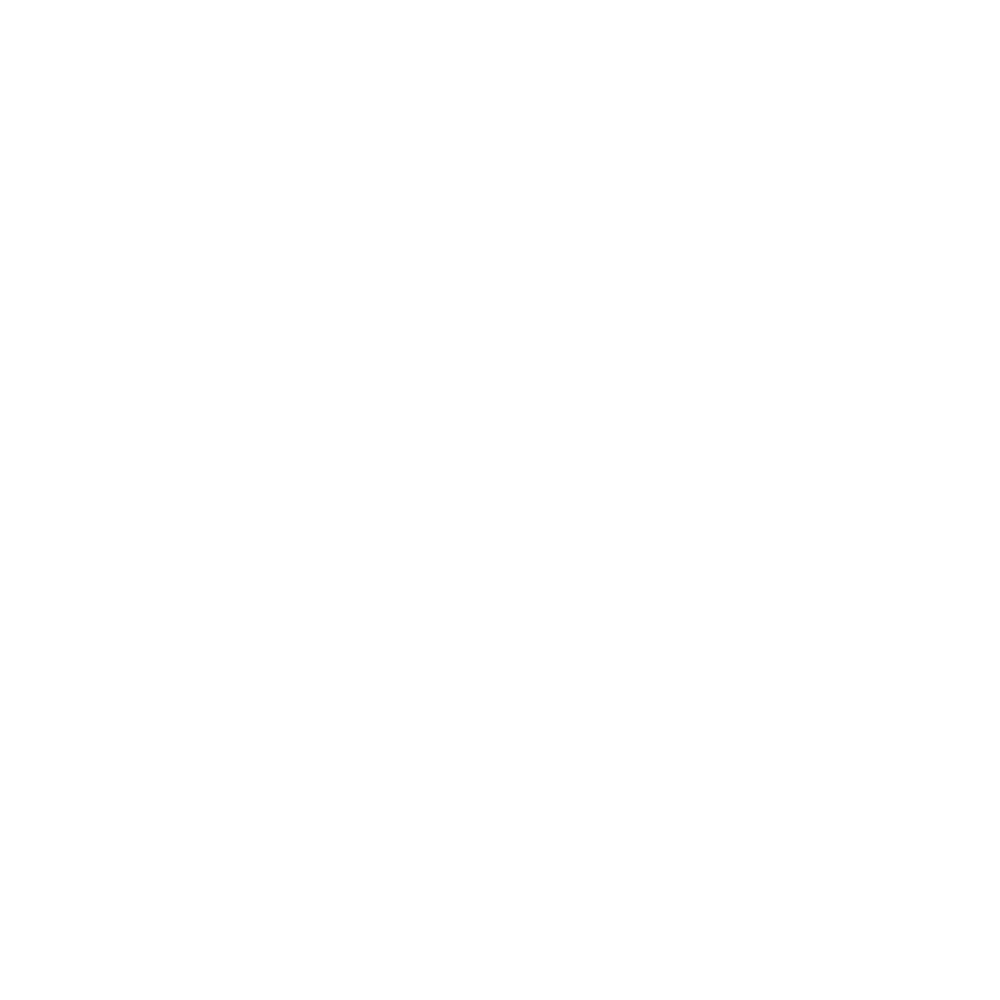 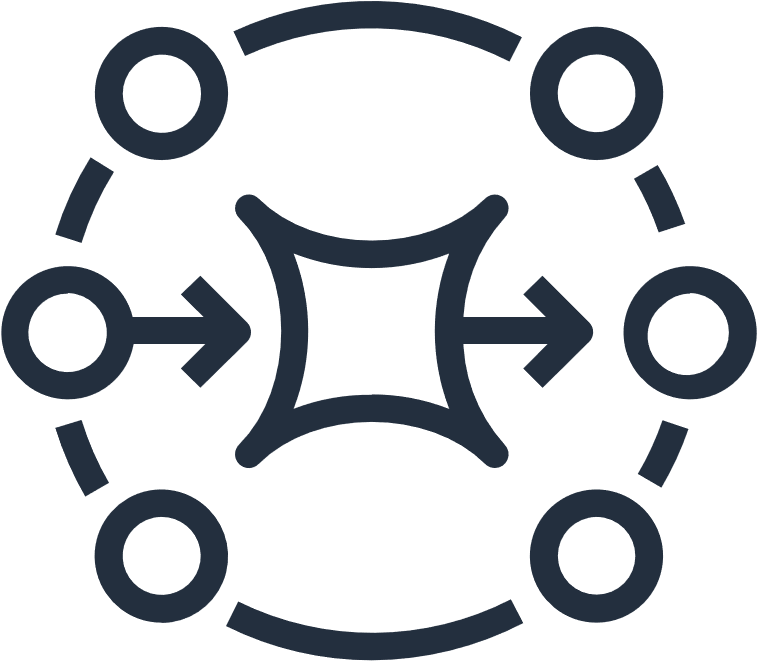 Knative Eventing
Event Source
Broker
publish
Adapter
Event Source
Event Source is K8s resource producing events as CloudEvent via HTTP POST.
Adapter often used to convert events into CloudEvents.
Broker is central events hub, e.g: Kafka.
[Speaker Notes: Of course we will need to have a broker, could be a distributed log like Kafka or queue]
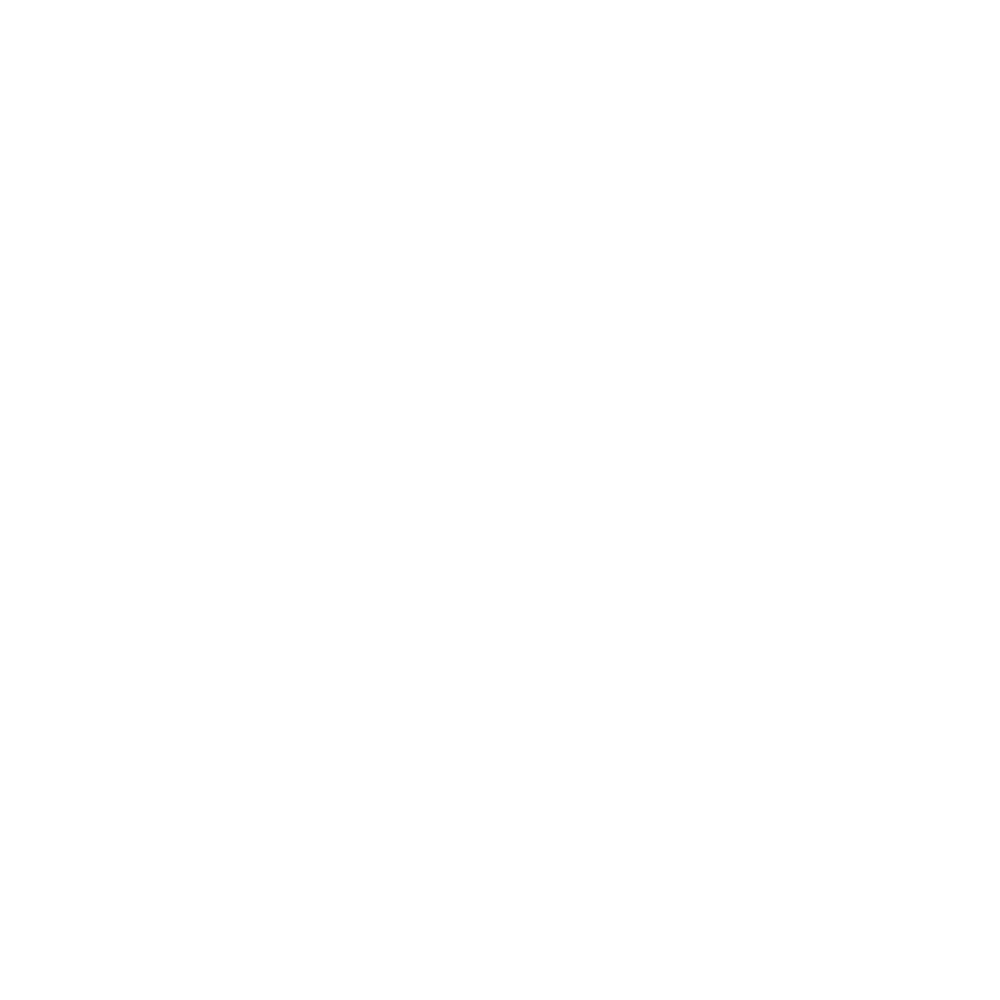 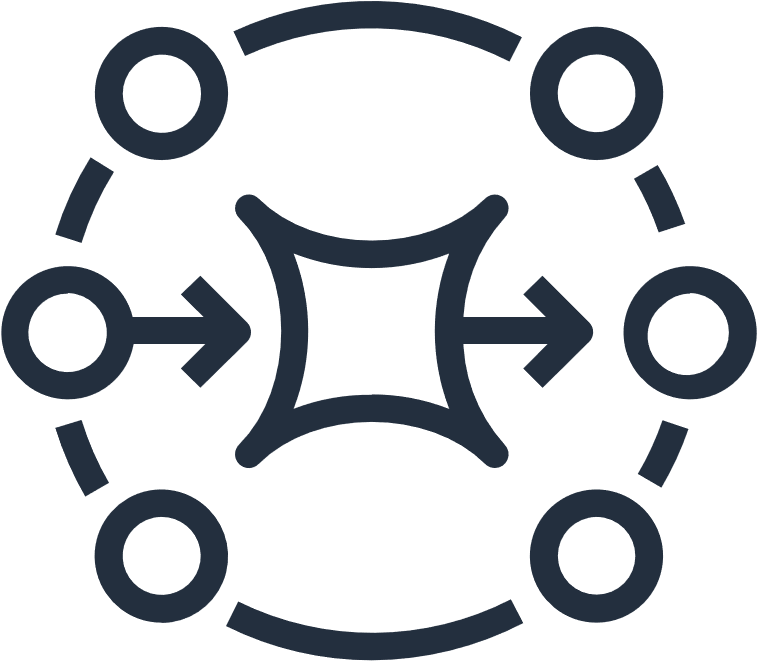 Knative Eventing
ingress
Trigger
Event Source
ingress
Broker
Trigger
publish
Adapter
Event Source
Event Source is K8s resource producing events as CloudEvent via HTTP POST.
Adapter often used to convert events into CloudEvents.
Broker is central events hub, e.g: Kafka.
Trigger subscribe events from a Broker.
[Speaker Notes: And then we have trigger that subscribe the events from the broker]
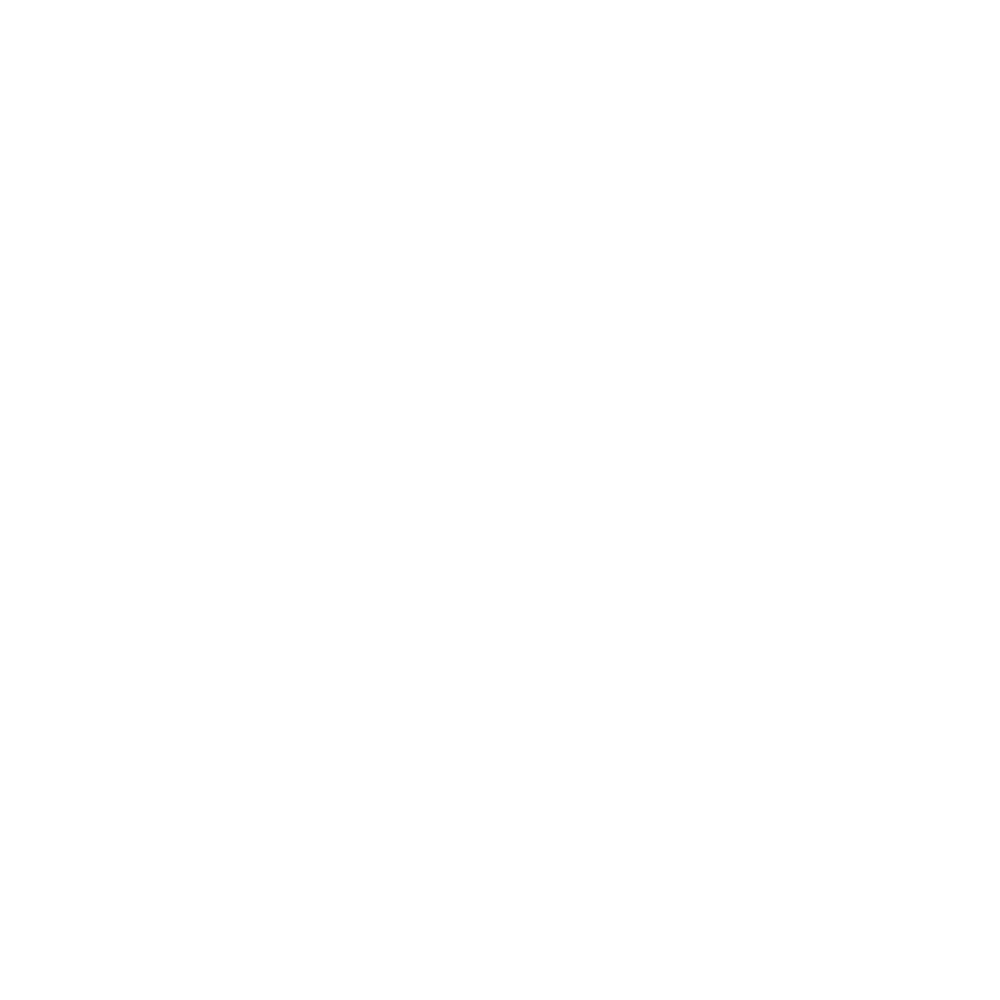 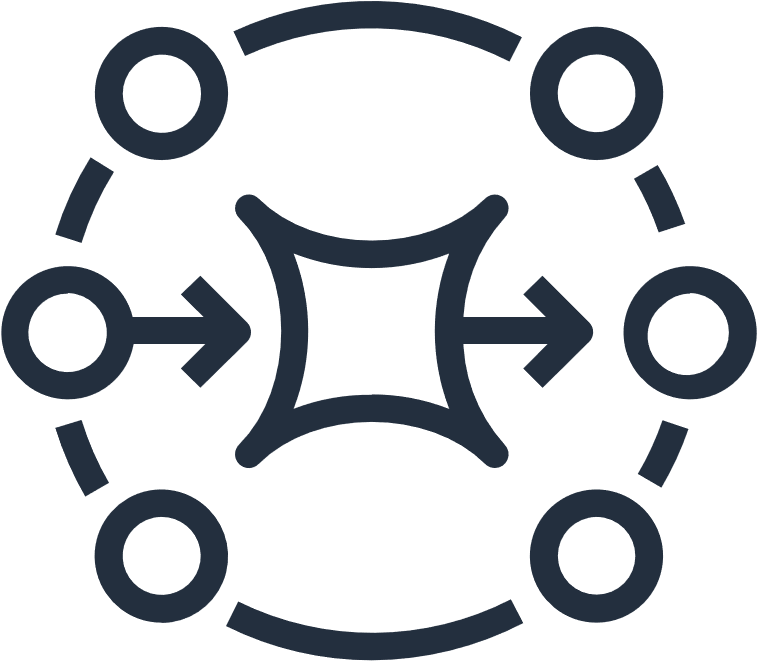 Knative Eventing
filter=
ingress
Trigger
Event Source
ingress
Broker
Trigger
publish
Adapter
filter=
Event Source
Event Source is K8s resource producing events as CloudEvent via HTTP POST.
Adapter often used to convert events into CloudEvents.
Broker is central events hub, e.g: Kafka.
Trigger subscribe events from a Broker.
Filter for specific events.
[Speaker Notes: Also filleting which events we need for our service]
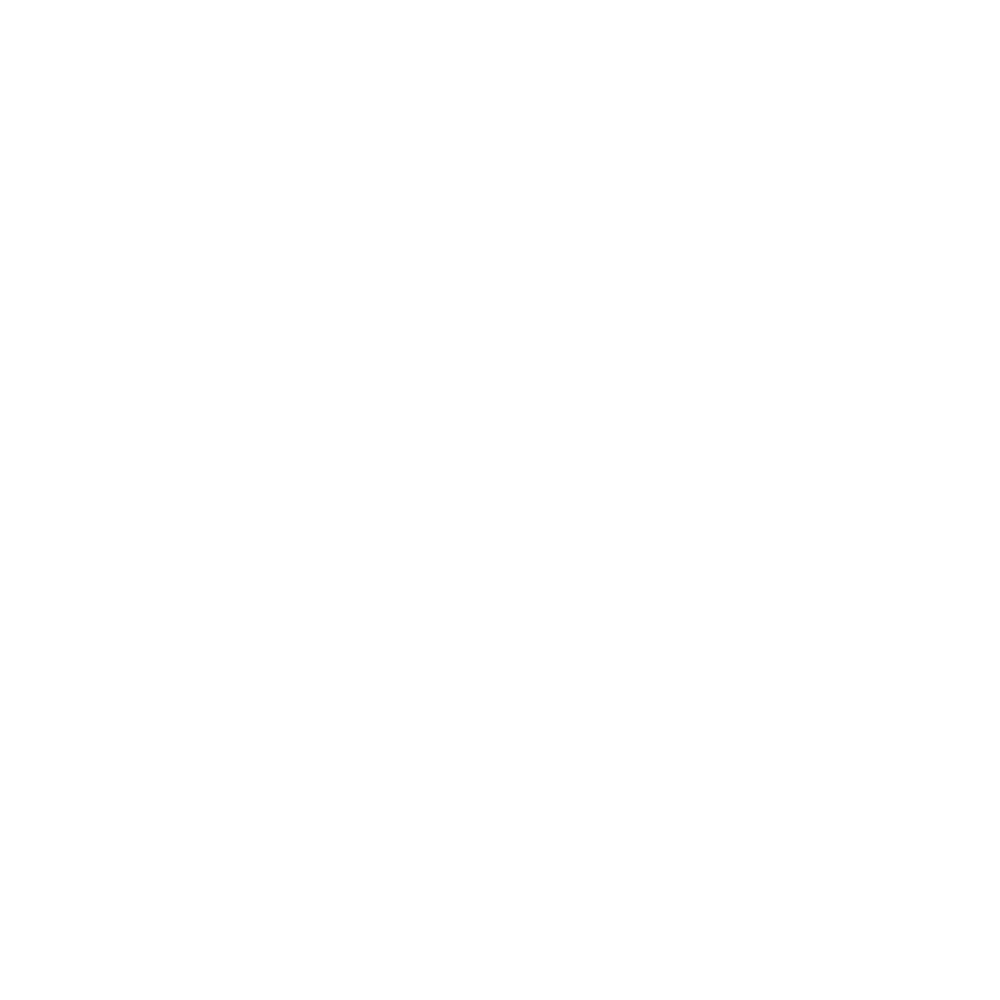 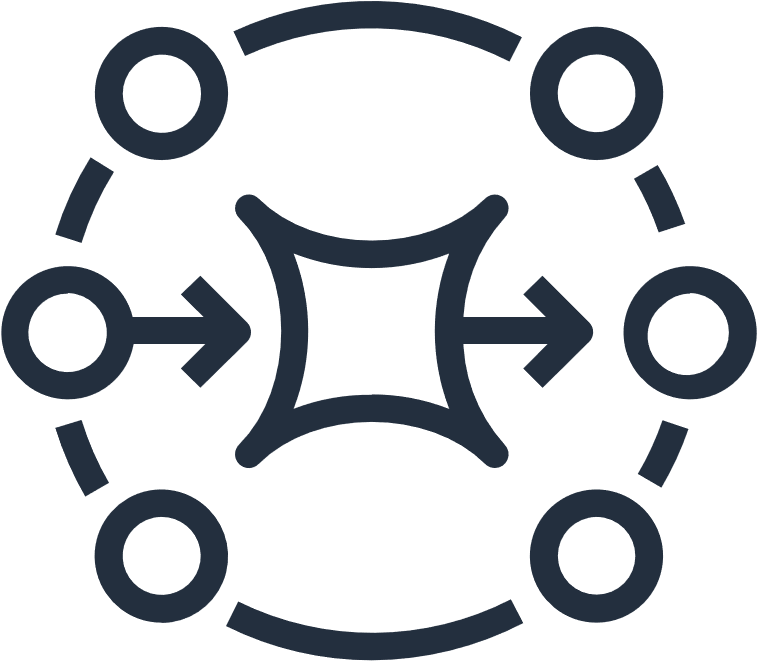 Knative Eventing
filter=
subscribe
ingress
Trigger
Service
Event Source
subscribe
ingress
Broker
Trigger
Service
publish
Adapter
filter=
Event Source
Event Source is K8s resource producing events as CloudEvent via HTTP POST.
Adapter often used to convert events into CloudEvents.
Broker is central events hub, e.g: Kafka.
Trigger subscribe events from a Broker.
Filter for specific events.
Send events to Service as CloudEvent via HTTP POST.
[Speaker Notes: and then push these events to our service in a form or CloudEvent as HTTP POST]
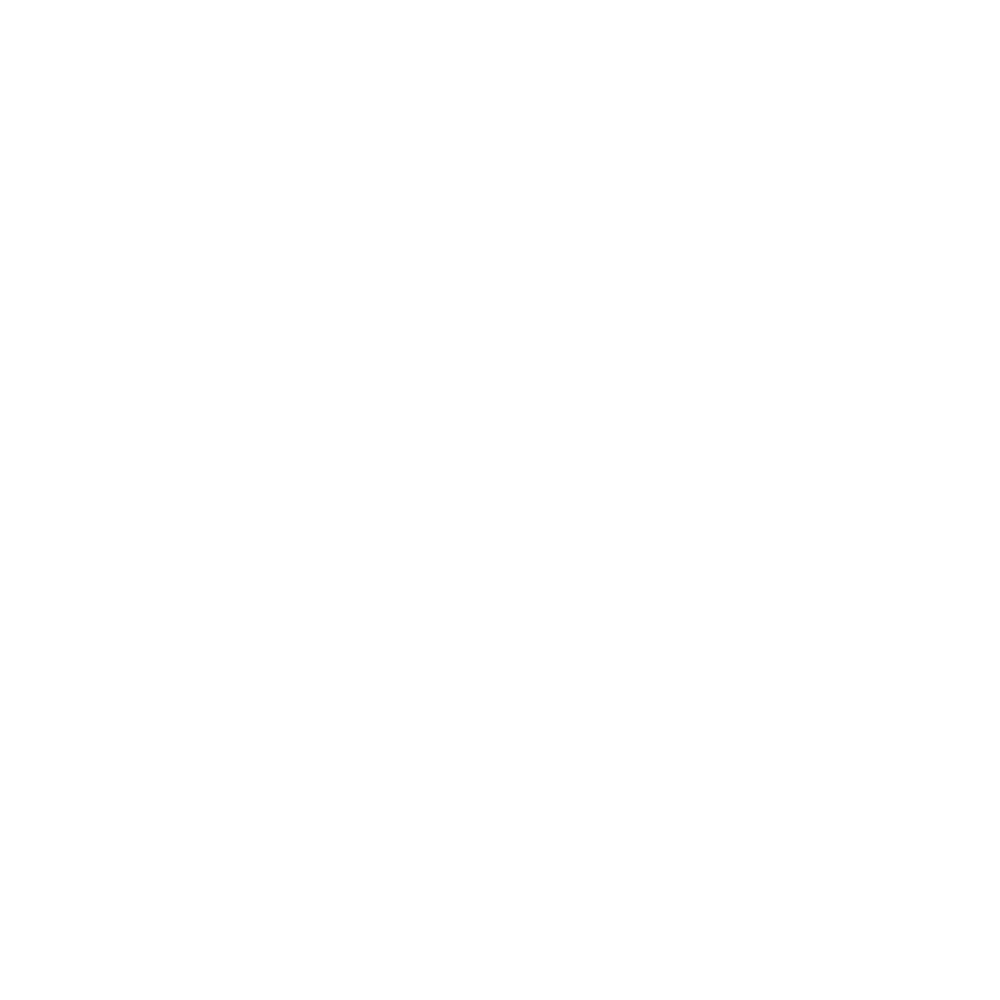 Introduction To
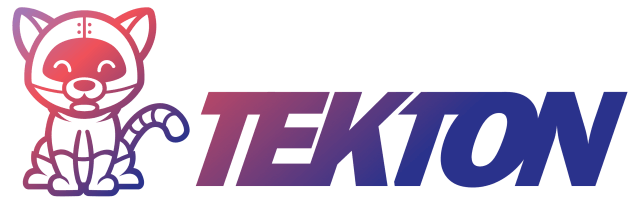 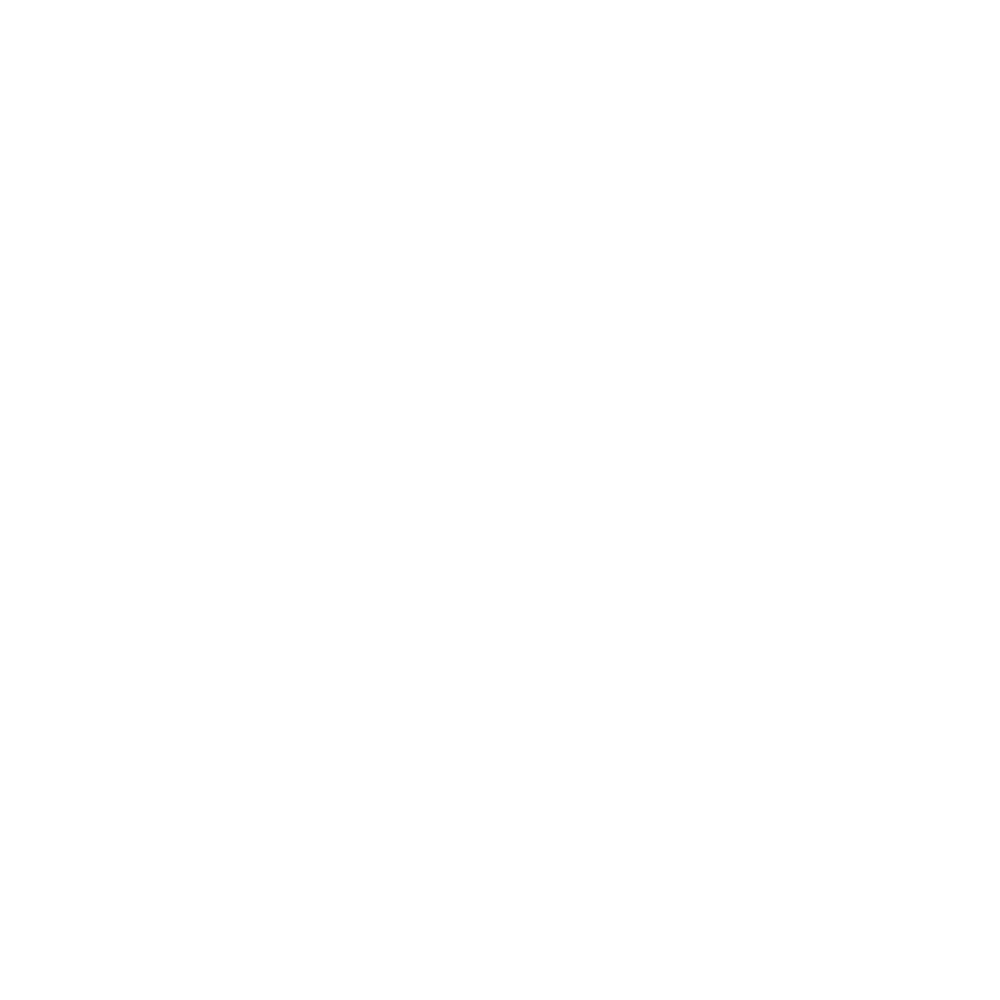 What is Tekton?
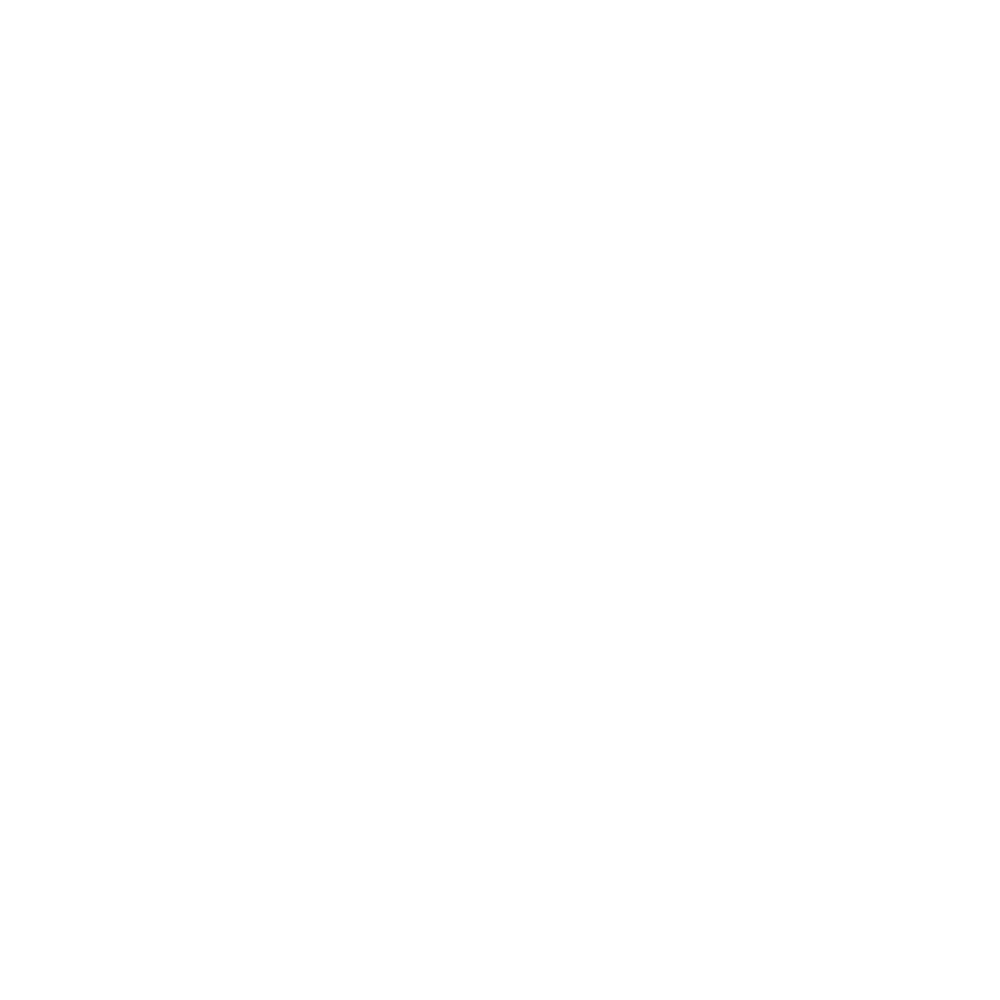 What is Tekton?
A Kubernetes native framework for creating creating continuous integration and delivery (CI/CD) pipelines.
[Speaker Notes: Tekton is basically a CI/CD but in different to traditional CI/CD, runs on your K8s cluster natively, meaning that it utlizes all knativre resources. You may wonder why do I need it? But in case, you have a full fledged K8s cluster and you have all your infrastructure these for example monitoring, logging … etc and you just don’t want to maintain a separate monolith infrastructure for your CI/CD]
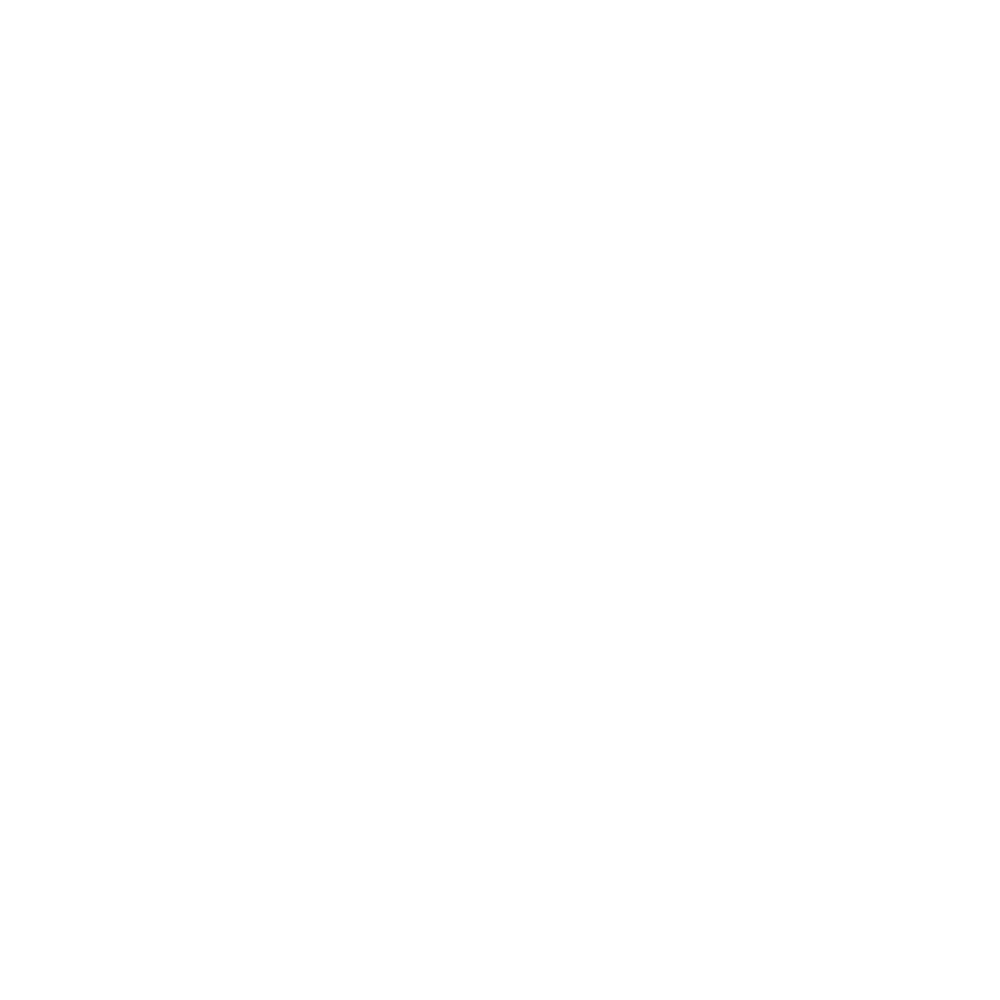 What is Tekton?
A Kubernetes native framework for creating creating continuous integration and delivery (CI/CD) pipelines.
 It used to be part of Knative tools.
[Speaker Notes: For historical reasons that I have no idea about]
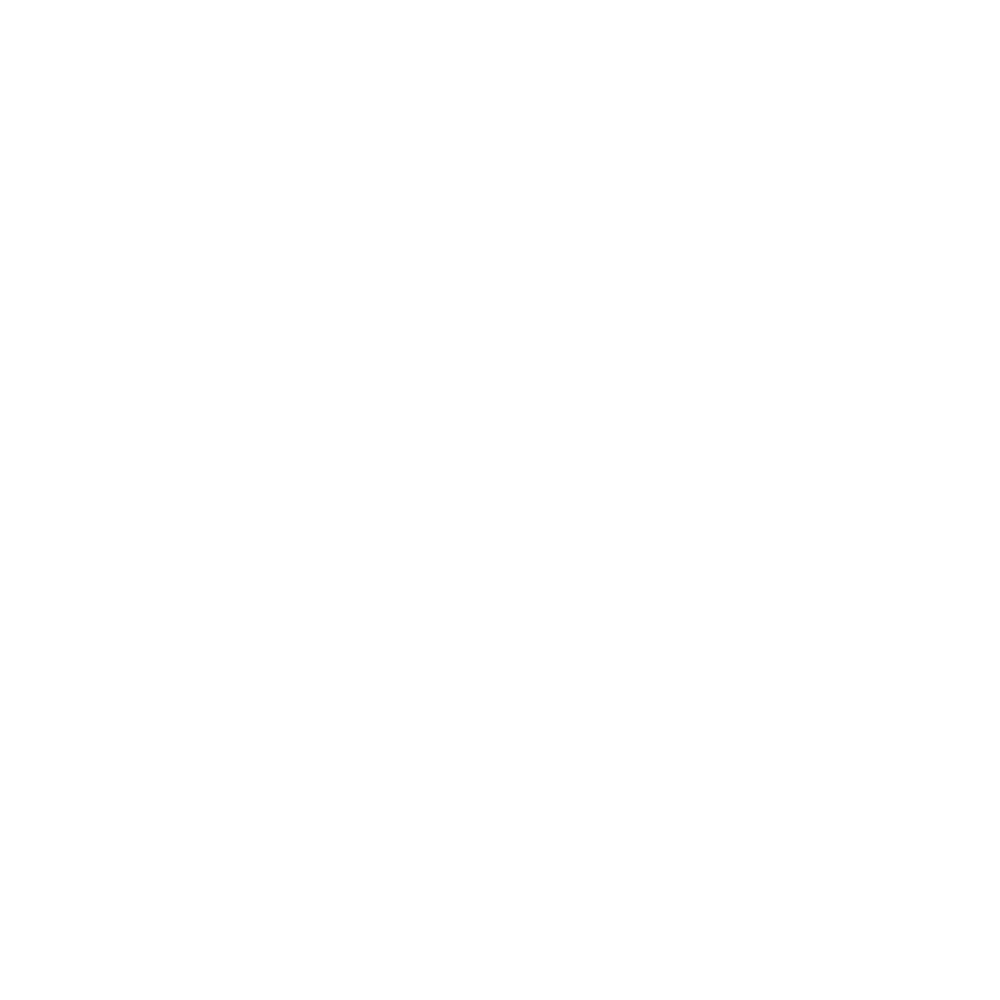 What is Tekton?
A Kubernetes native framework for creating creating continuous integration and delivery (CI/CD) pipelines.
 It used to be part of Knative tools.
Just like Knative, built as Kubernetes extension with Custom Resource Definition (CRD).
[Speaker Notes: It also built as CRD like knative, meaning that it can utlize all K8s resources.]
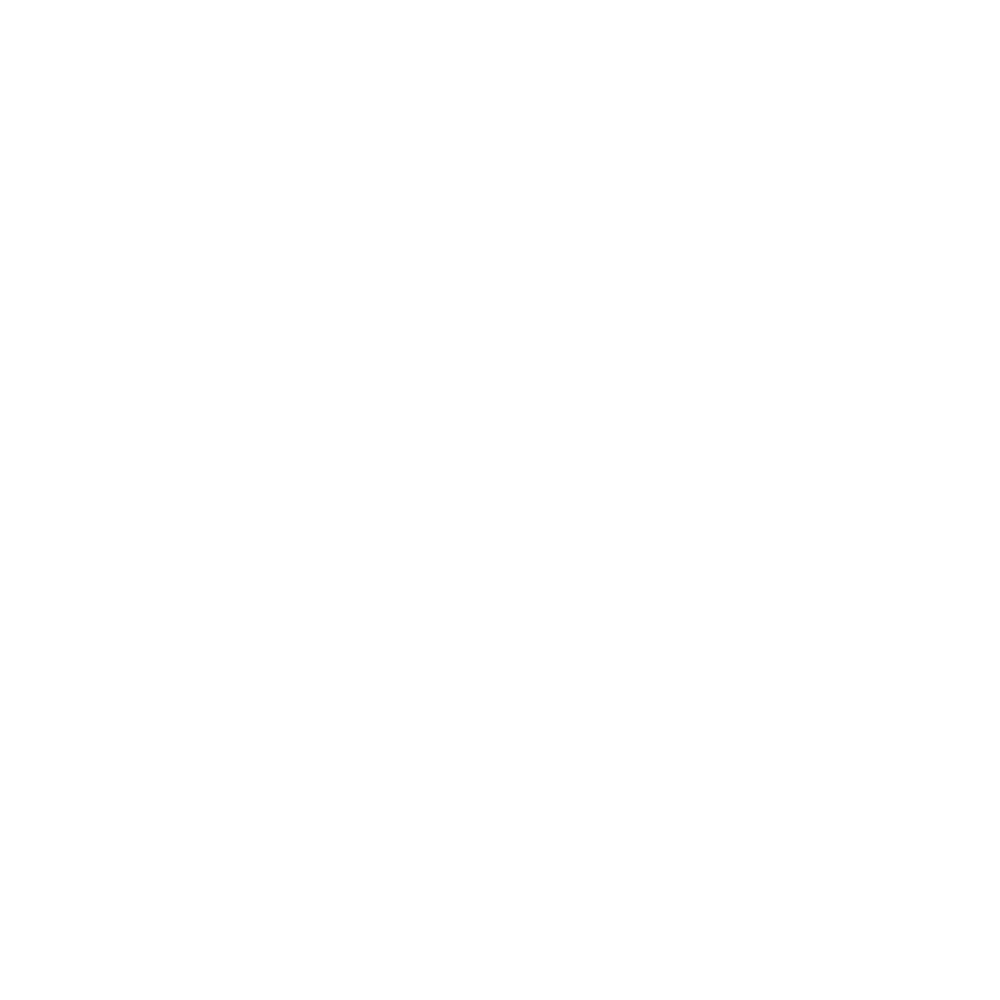 Tekton Building Blocks
Step is the smallest block, contains images, commands, arguments and corresponds to a K8s container.
Step
Container
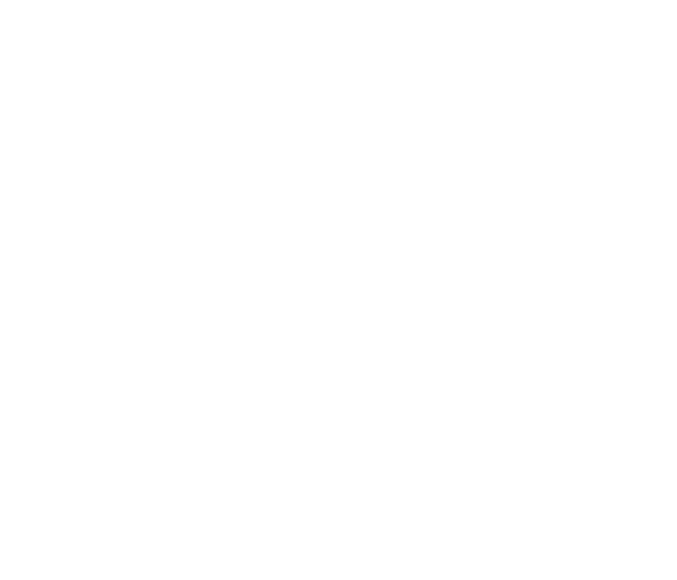 [Speaker Notes: Step is the smallest block, that has for example the command to run on a image, like running unit tests .. etc. This represents a container]
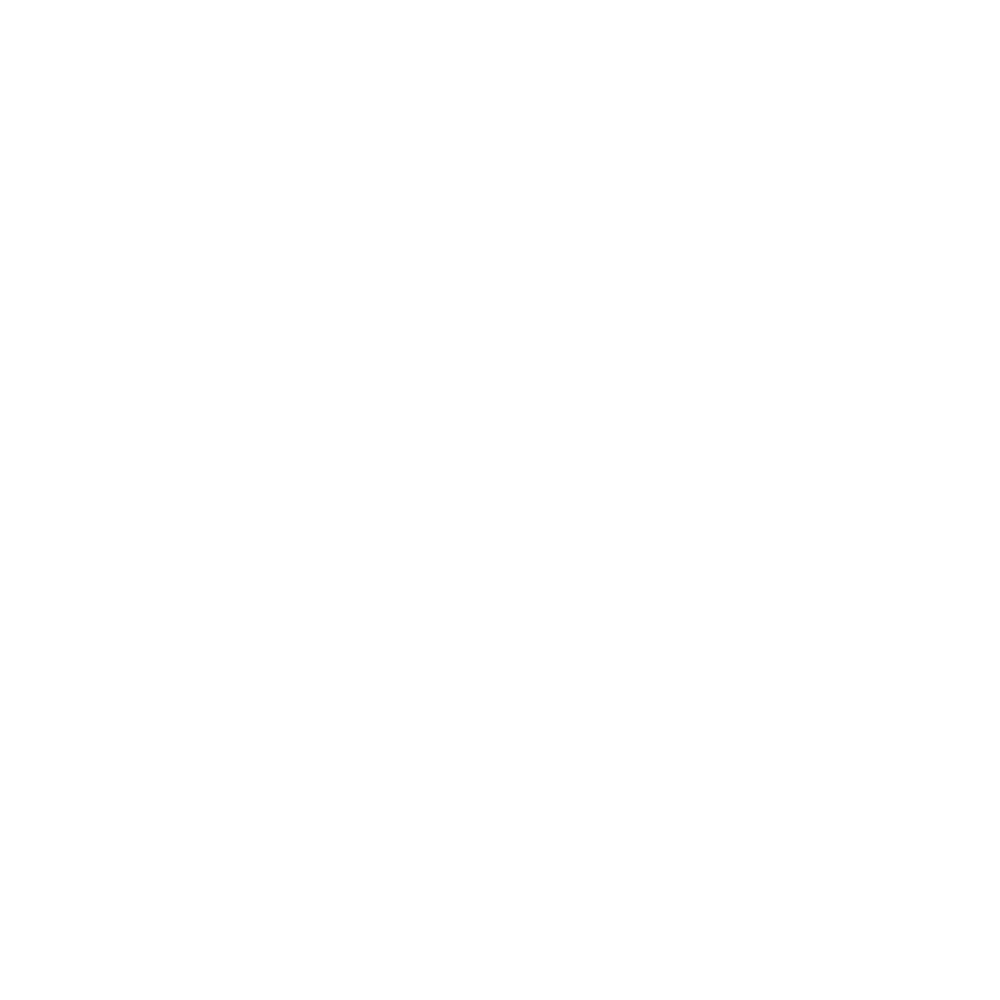 Tekton Building Blocks
Step is the smallest block, contains images, commands, arguments and corresponds to a K8s container.

Task is a sequence of steps that run in sequential order and on the same node.
Task
Node
Step
Container
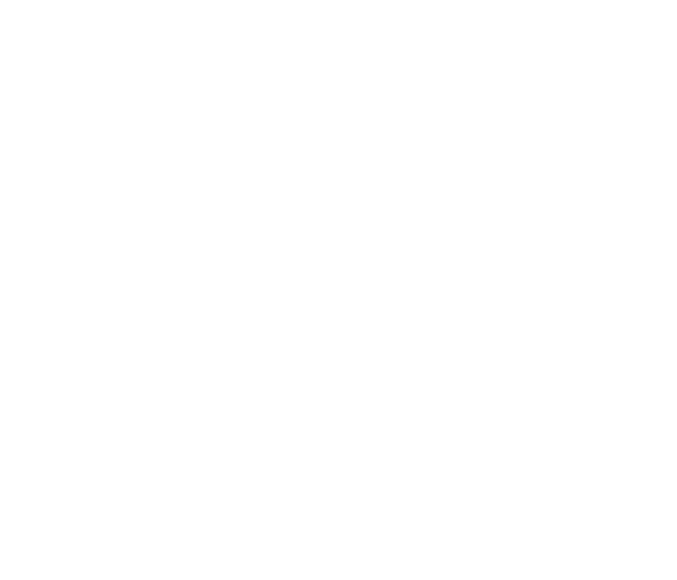 .
.
.
Step
[Speaker Notes: Task represents a sequence of steps that has to run sequentially, for example a first task to build the application, second task to run the the unit tests]
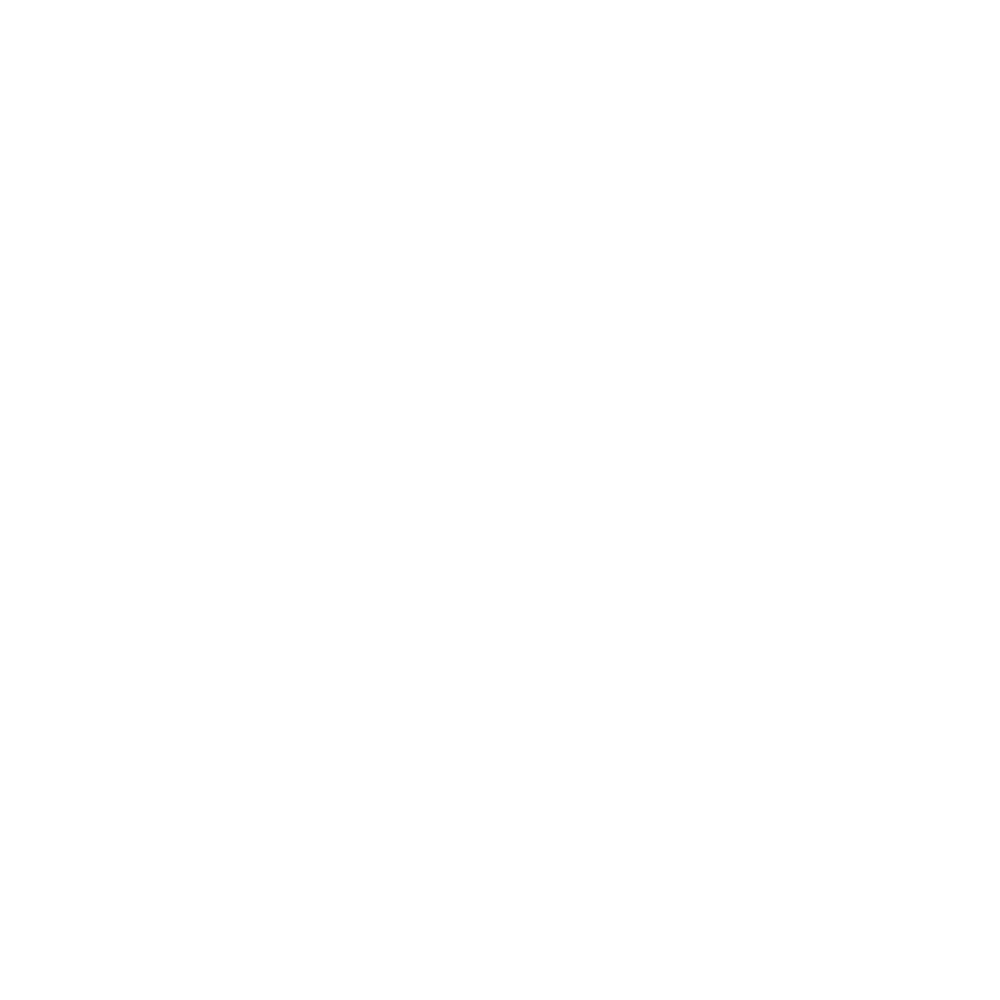 Tekton Building Blocks
Pipeline
Step is the smallest block, contains images, commands, arguments and corresponds to a K8s container.

Task is a sequence of steps that run in sequential order and on the same node.

Pipeline contains multiple tasks, sequential or parallel. Executes tasks on different nodes.
Task
Node
Step
Container
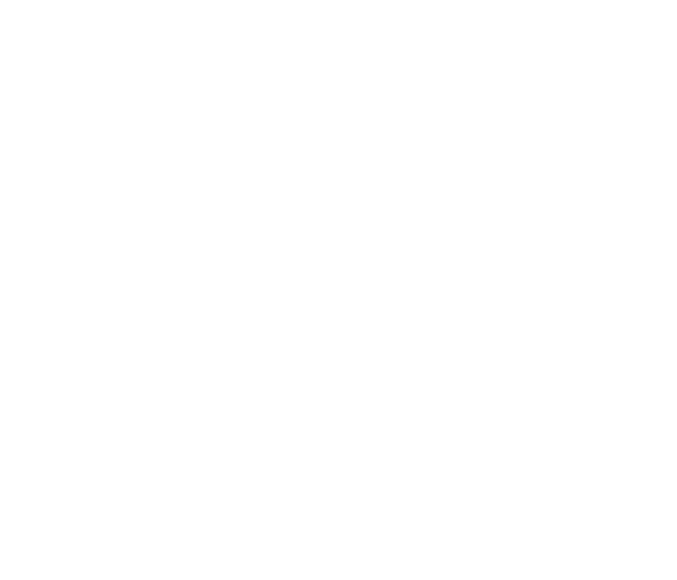 .
.
.
Step
.
.
.
Task
* From Next Generation CI/CD with GKE and Tekton (Cloud Next '19)
[Speaker Notes: And then finally we have Pipeline, which contains multiple tasks that can run sequential or parallel. For example a Task that could build the image and run tests and second task that need to setup the integration tests env or end-to-end tests environment, that can run in parallel on different nodes]
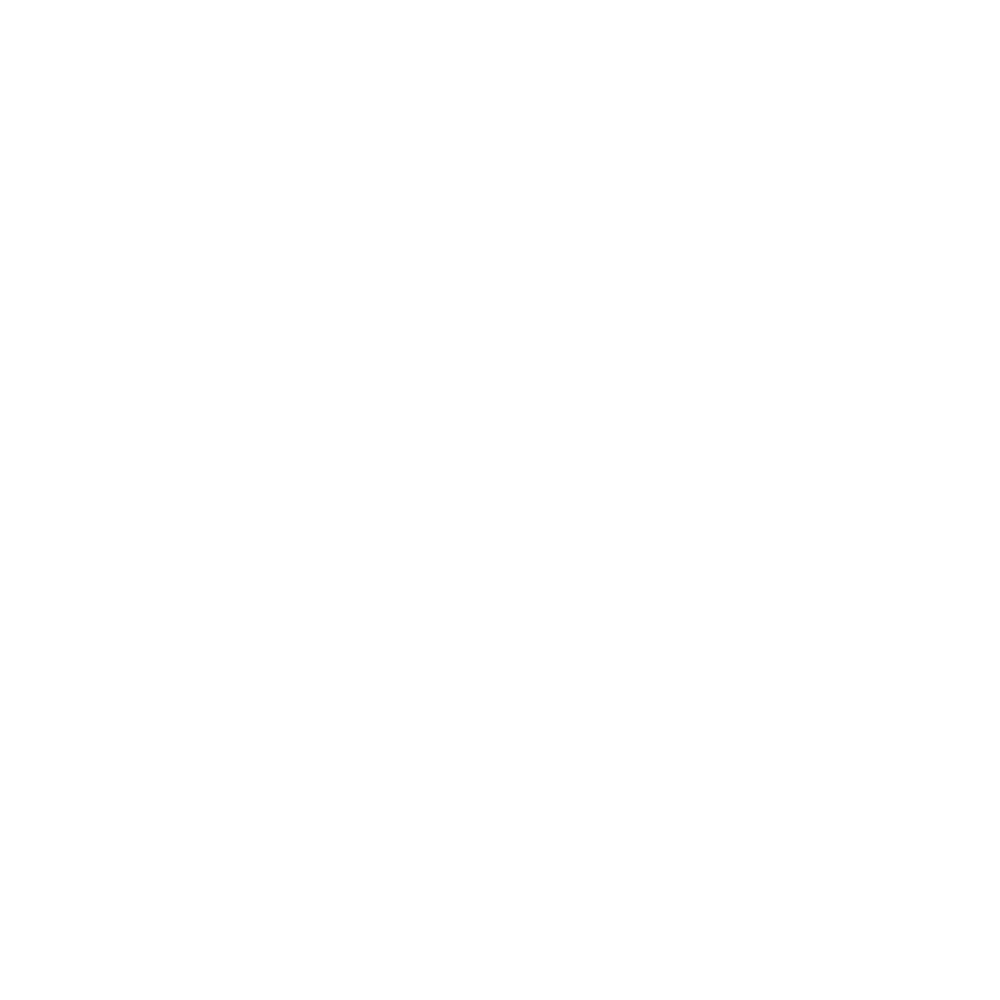 Put it all together with a 
Demo
[Speaker Notes: So now since we have gave an intro on same interesting technologies on the cloud native scale, for example GraaVM and Quarkus together to improve our resource utilization Knatrive and tekton to simplify our container orchestration. We can utilize these into an example to deploy a simple Camel rouute]
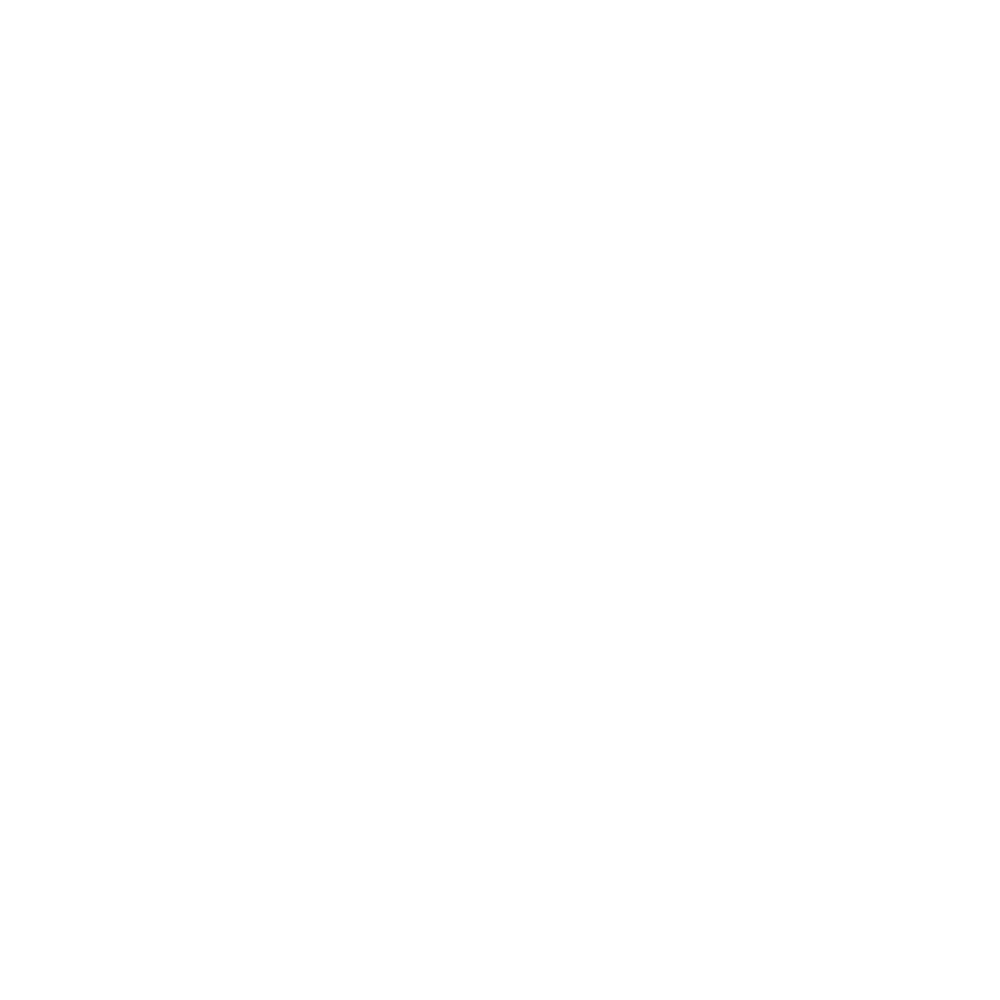 Demo Overview
Camel route with REST component on top of Camel Quarkus runtime.
Trigger the Tekton pipeline using an EventListener.
Build the Camel route natively using GraalVM Native Image in Tekton using Kaniko.
Deploy the route from Tekton pipeline as Knative Service.
The route is accessible through HTTP/GET.
[Speaker Notes: So we have a Camel route that has a REST component built on top of Camel Quarkus that can be natively compiled.
Then we have an EventListenr which is Tekton CRD type that is an HTTP sink that listens to HTTP and request and trigger the pipeline based on that, for example github webhook
Then we build our route  in tekton natively in the a container
Deploy the route from Tekton to Knative and have it accessible through HTTP]
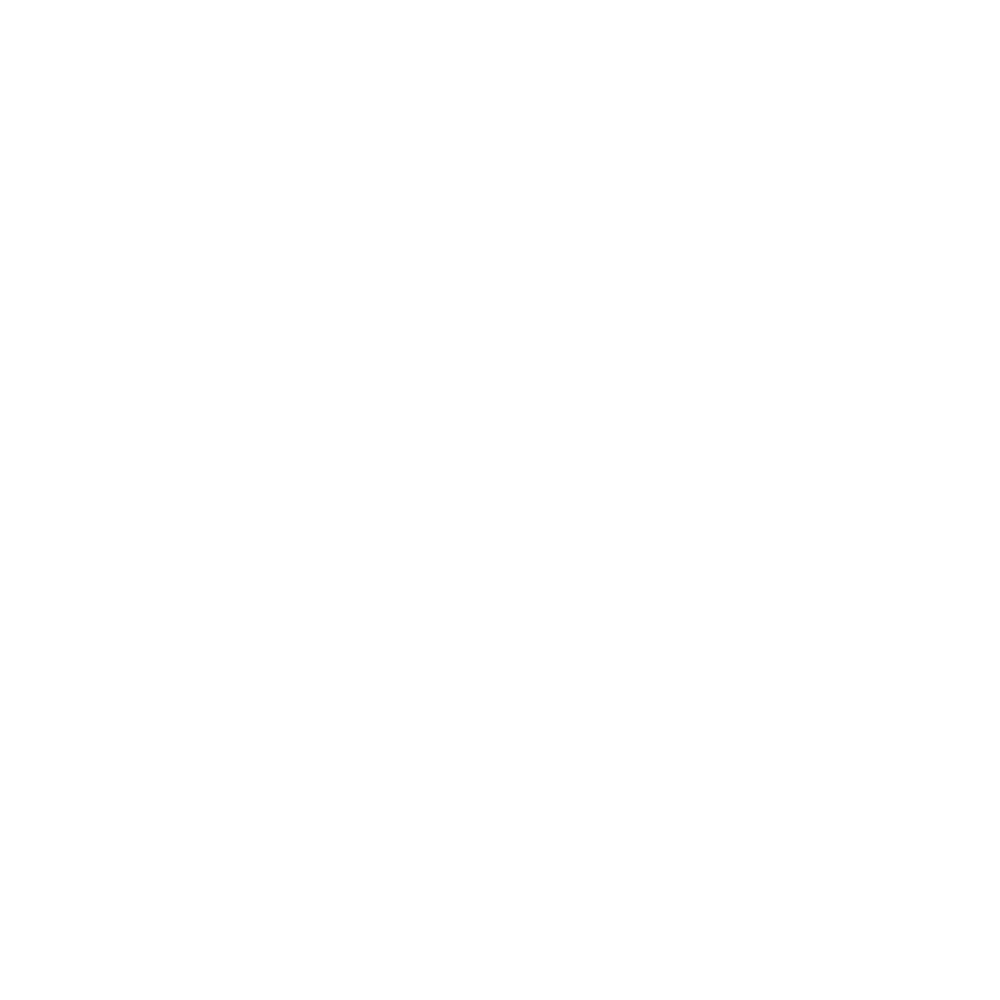 Demo Overview
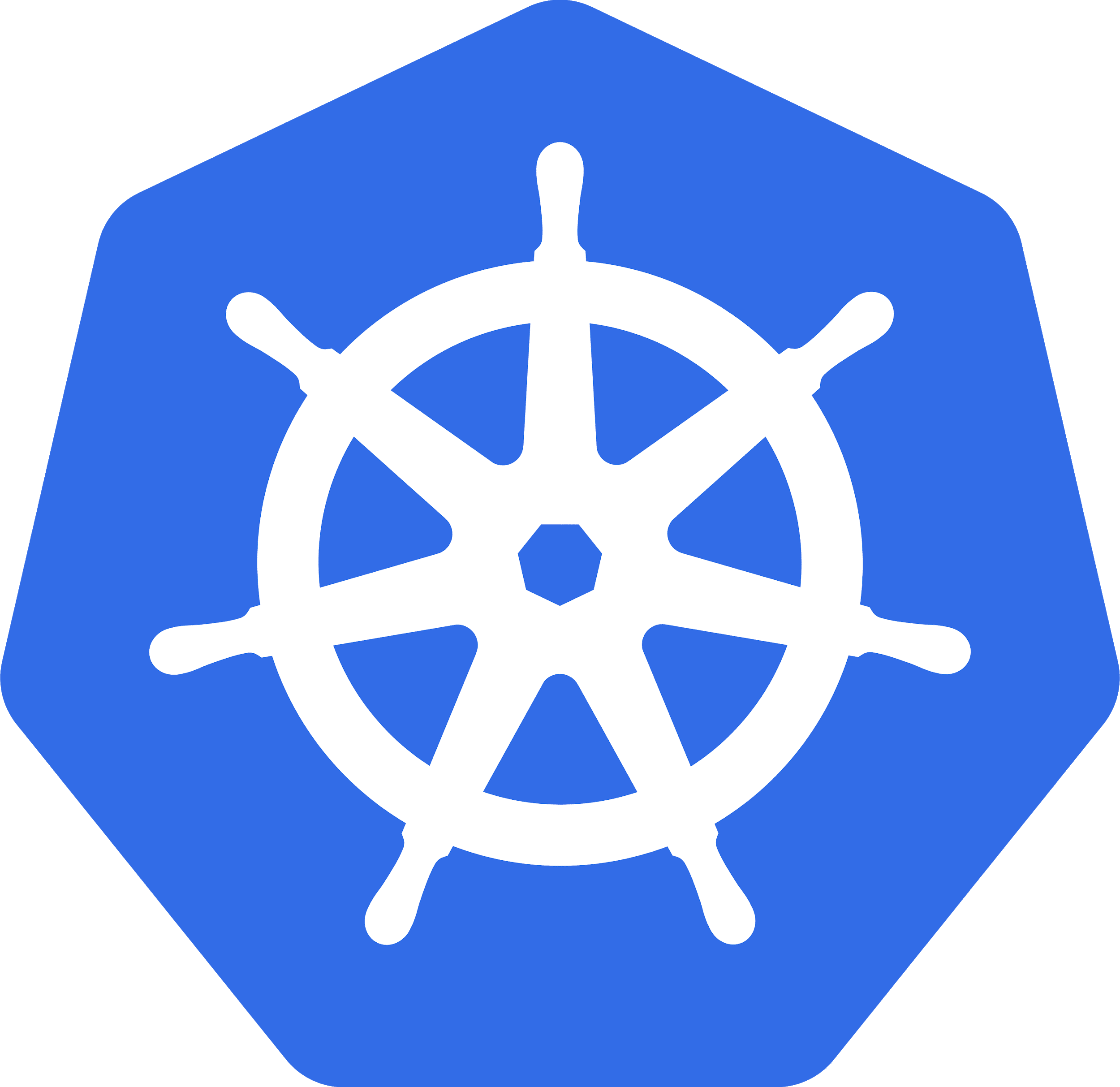 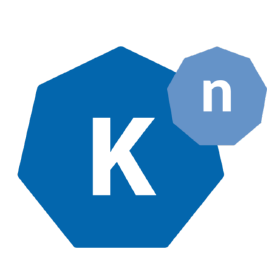 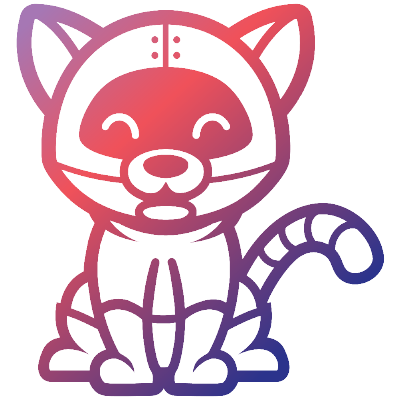 Pipeline
Build image from git source
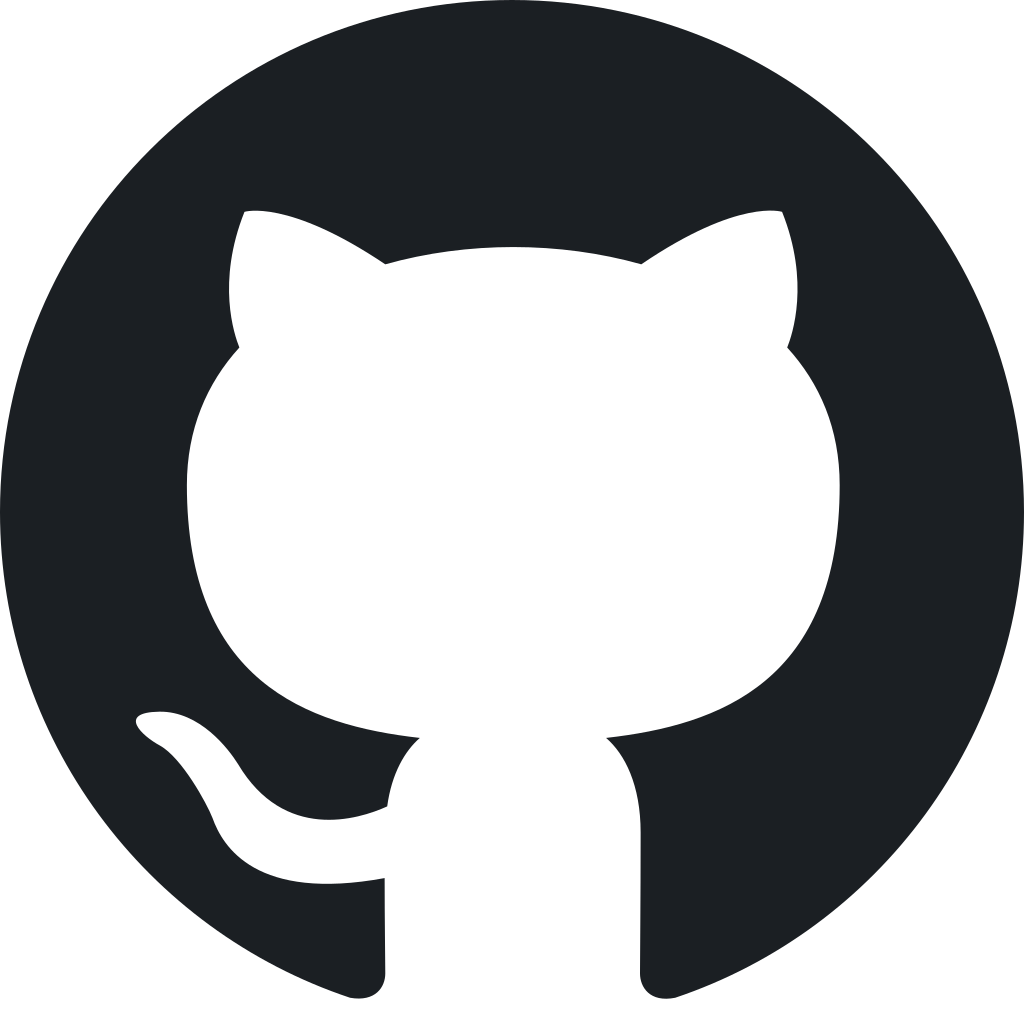 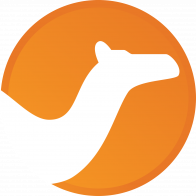 trigger
EventListener
Camel Quarkus Rest Kn Service
HTTP GET /hello?q=
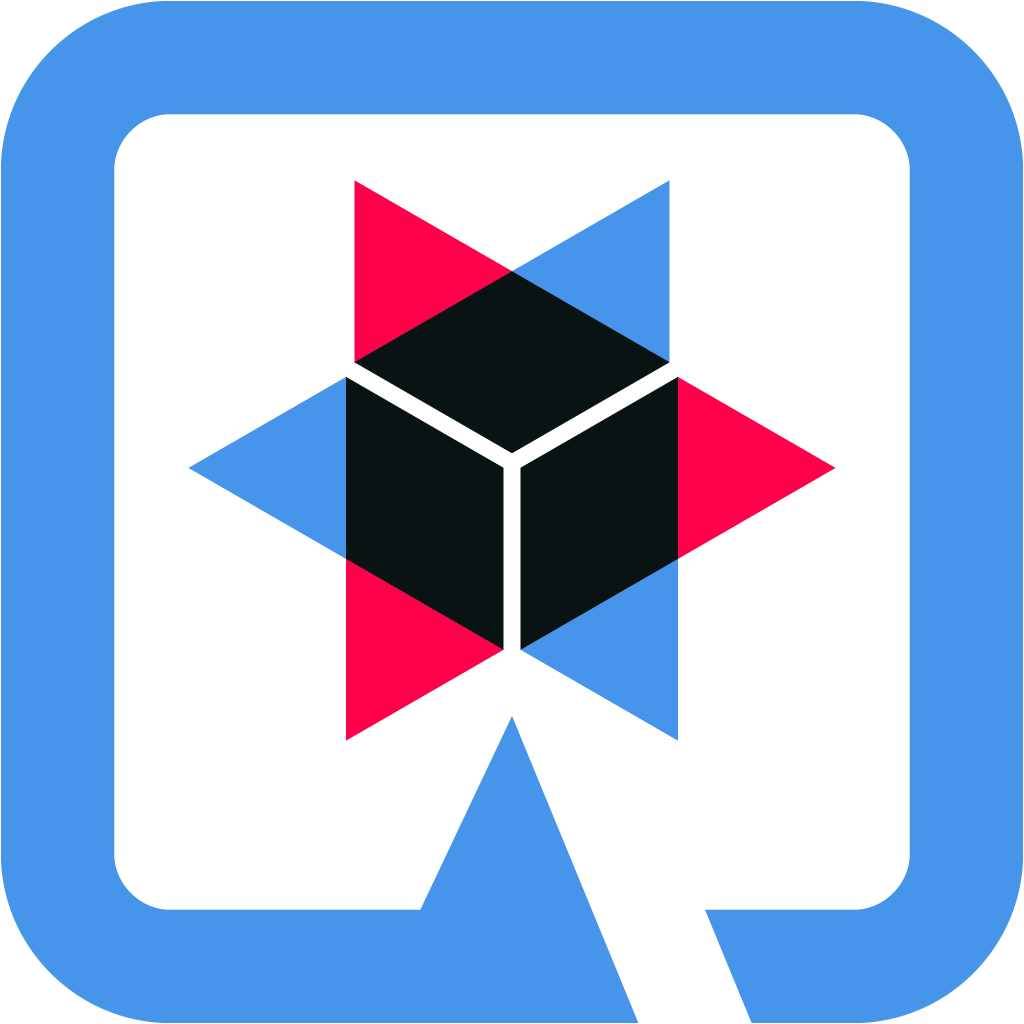 Deploy service to Knative
User
[Speaker Notes: So here is the trigger. however I had to mok the trigger since the eventlistenr need to be exposed in order for github to send the events, since I don’t have the infrastructure to do thisWe have a two tasks in pipeline that one build imge and second deploy the service 
and then we have our camel route in knative deployed]
Any Questions ?
Demo project: https://github.com/omarsmak/camel-talk-examples/tree/master/camel-quarkus-rest